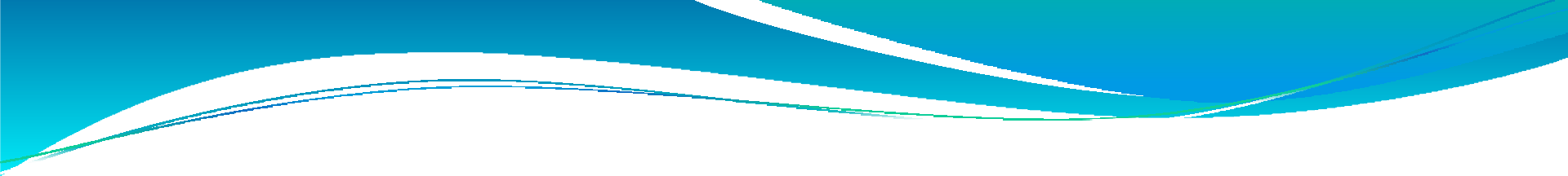 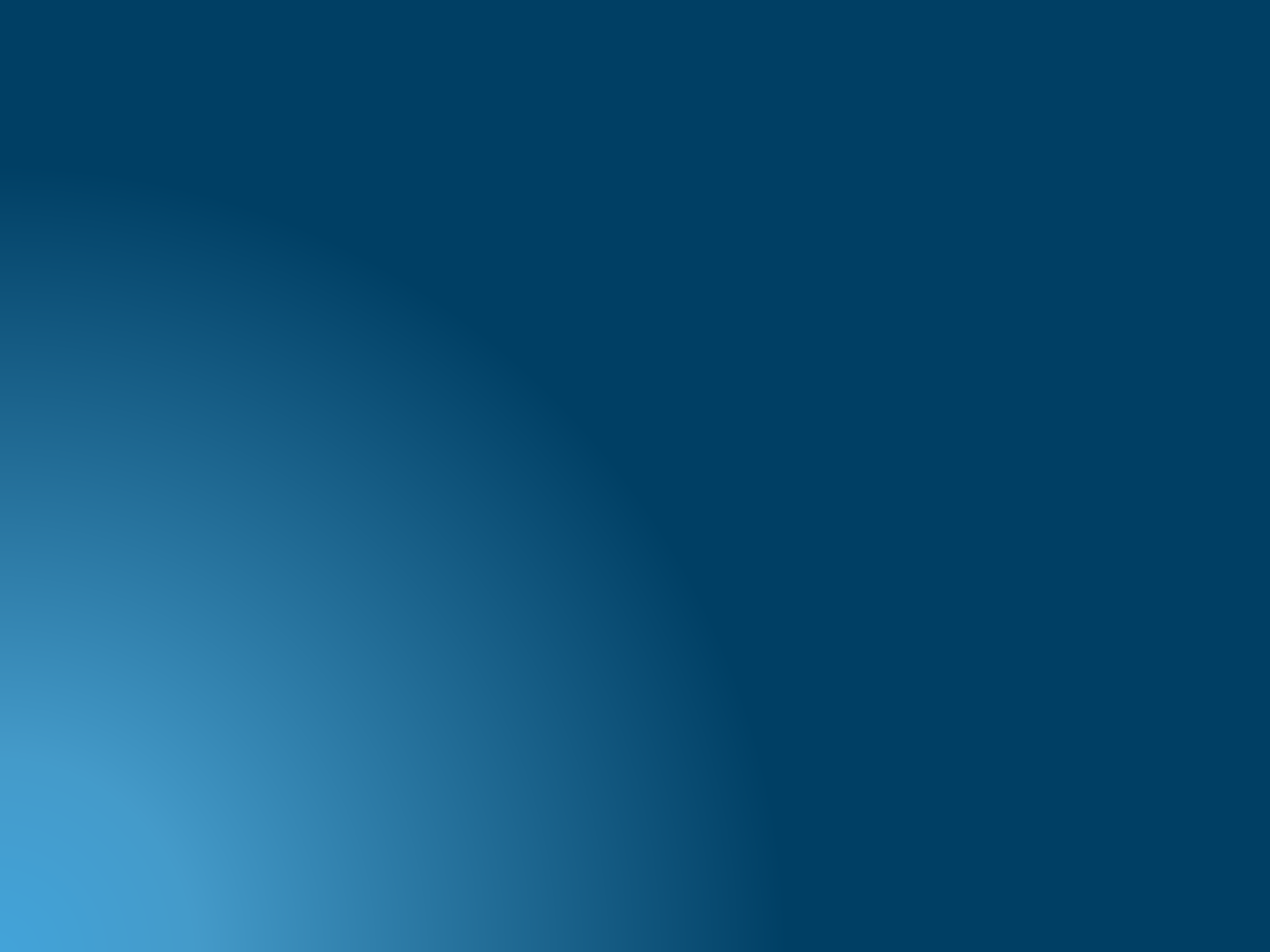 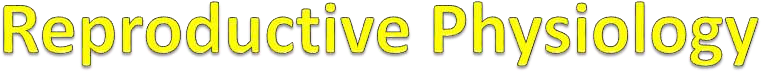 GAMETOGENESIS
Reproduction control in males and  females
General principles of Gametogenesis
Sex determination
Sex differentiation
Reproduction Control in males and  females
Testosterone
It belongs to a group of steroid hormones called
‘androgens’.
it is synthesized in the testes.
Other androgens are produced by the adrenal cortex.
E.g DHEA (dehydroepiandrosterone)
Estradiol and Progesterone
One of three major ‘estrogens’.
It is the predominant estrogen in the plasma.  The two other major estrogens are
Estrone
Estriol
Progesterone is a major secretary product of the ovary  in specific times of the menstrual cycle as well as from  the placenta during pregnancy.
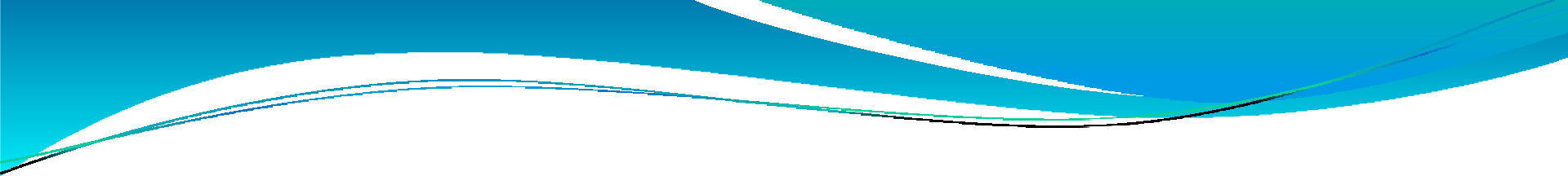 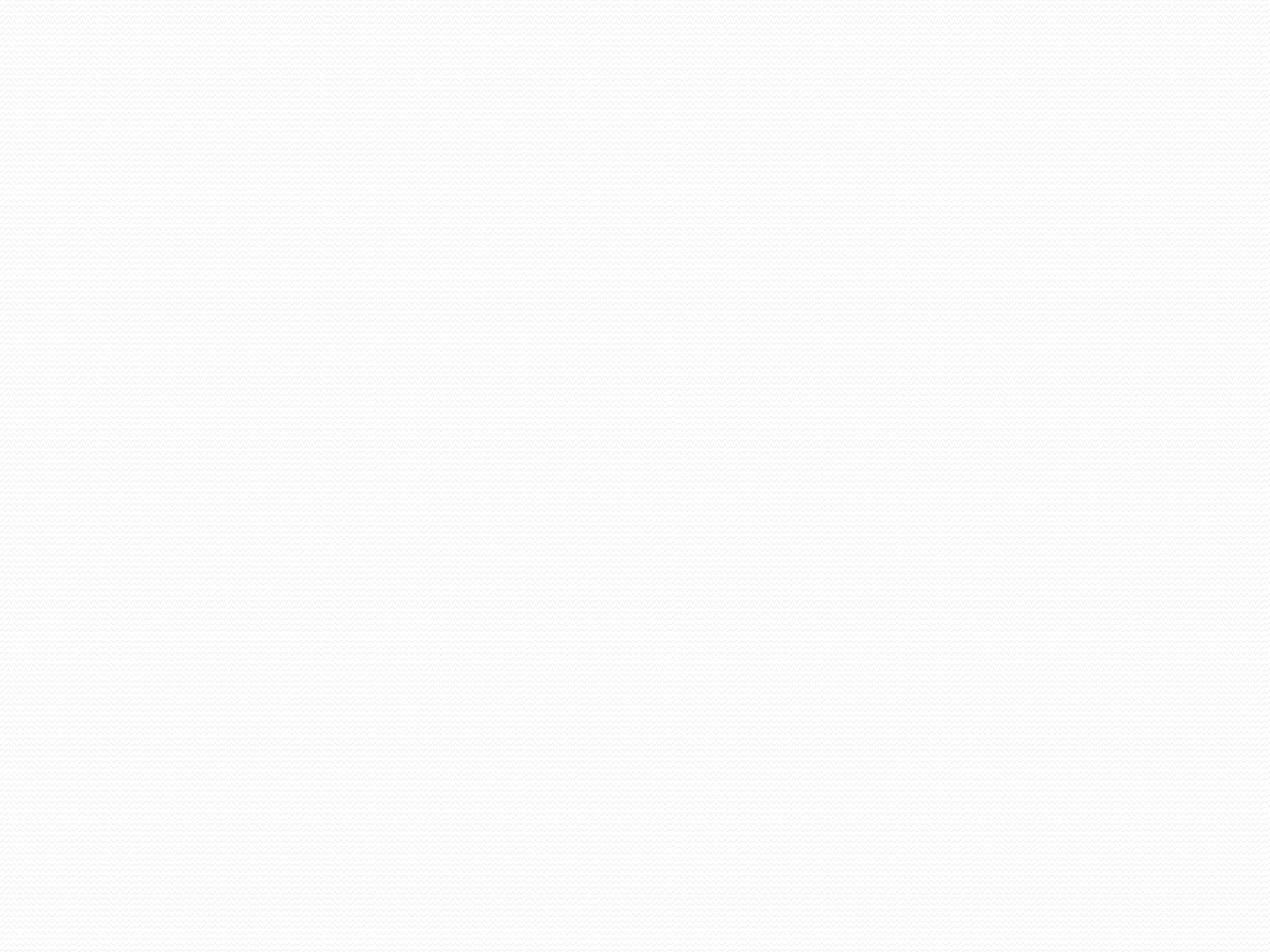 Control Of Reproductive Functions
For both male and female reproduction, the  reproductive	function is controlled by a chain of  hormones. the first hormone in the chain is  gonadotropin-releasing hormone (GnRH), released  by the hypothalamus to stimulate the release of  pituitary gonadotropins - follicle-stimulating hormone  (FSH) and luteinizing hormone (LH) from the anterior  pituitary gland. In both males and females these two  hormones act to promote gametogenesis and  androgen/estrogen secretion.
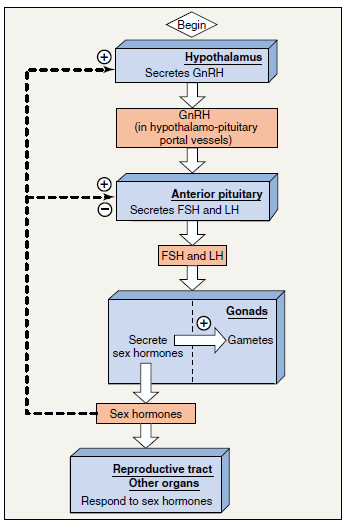 In addition the gonadal  steroids exert feed back  effects on the secretion  of GnRH, FSH and LH.
General Principles Of  Gametogenesis
Gametogenesis is the process of formation of gametes
from the germ cells in the testes and ovaries.
The first stage is the division of the primordial (immature)  germ cells by mitosis.
The DNA of each nucleated cell with the exception of  gametes, contains 46 chromosomes.
In this first stage, (mitosis) the 46 chromosomes of the  dividing cell are replicated.
The end result are two daughter cells containing the full 46  chromosomes identical to those of the orginal cell.
In this manner mitosis of primordial germ cells, each  containing 46 chromosomes provides a supply of  identical germ cells for the next stages.

NB:	in females the timing of mitosis of germ cells  occurs during fetal development in the ovary.
in males mitosis occurs in the testes at puberty and  usually continues throughout life.
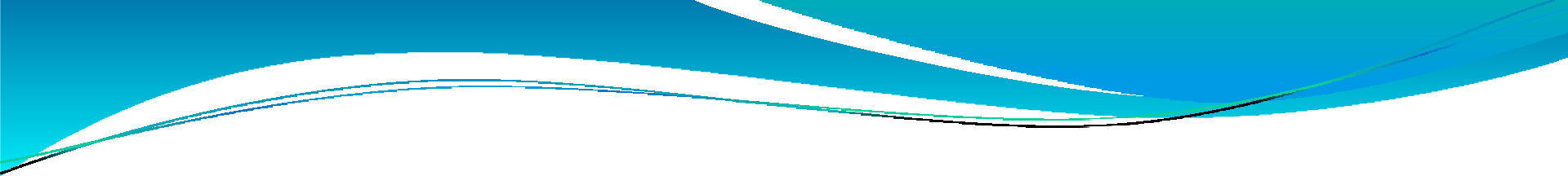 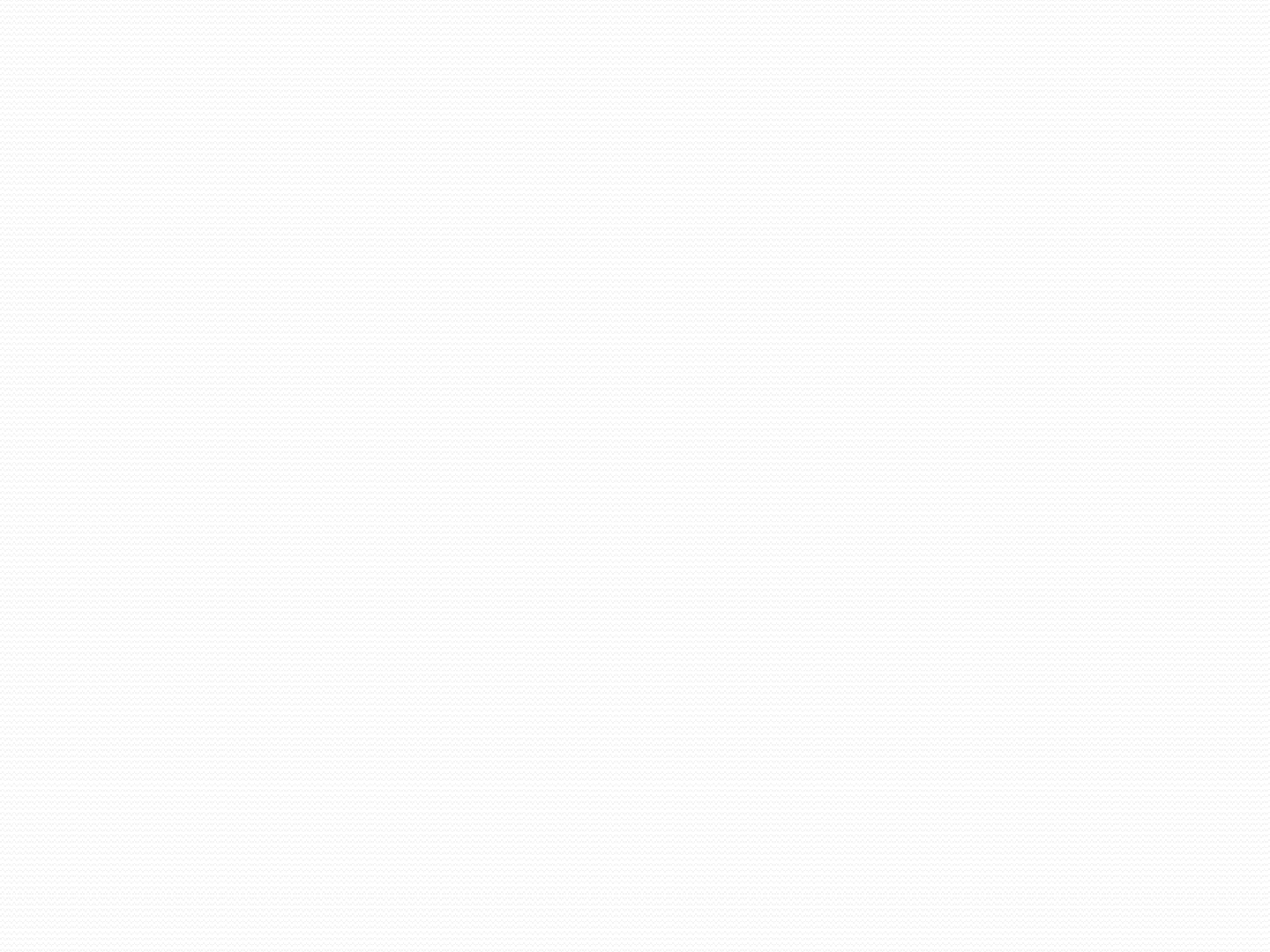 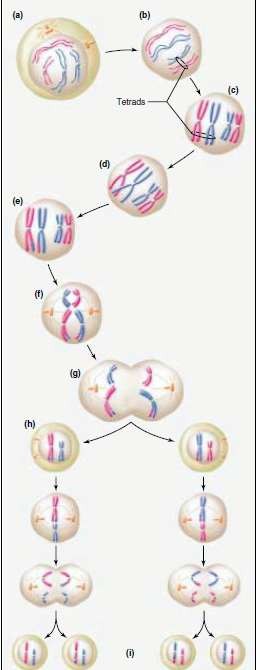 In the second stage  (meiosis), each resulting  gamete receives only 23  chromosomes from a 46-  chromosome germ cell.
Because a sperm and  ovulated egg has only 23  chromosomes, their  union at fertilization  results in a full 46  chromosomes in the cell.
Sex	Determination
Gender is determined by the  genetic inheritance of two  chromosomes called the sex  chromosomes, X and Y.
Males posses one X (larger  chromosome) and one Y  chromosome.  (heterogametic)
Females posses two X  chromosomes.  (homogametic)
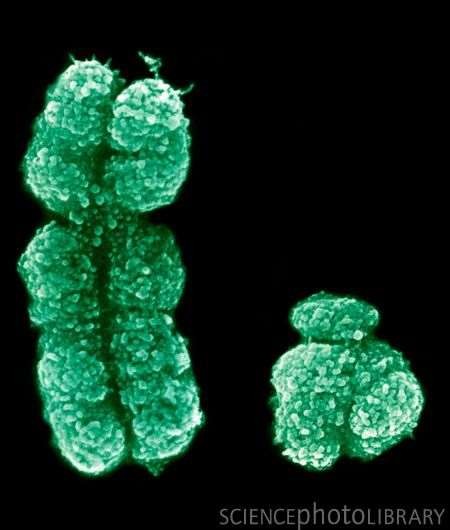 Sex	Determination cont’d
The ovum can contribute only an X chromosome ,  where as half of the sperm produced during meiosis  are X and half are Y. When the sperm and egg join,  50%should have XX and 50% should have XY.
However sex ratios at birth are not exactly 1:1 there  tends to be a slight predominance of male births due  to the functional differences in sperm carrying the X vs  Y chromosome.
Method for Determining Sex
The female pattern;
When two X chromosomes are present, only one  functions and the non functional X chromosome  condenses to form a nuclear mass termed sex  chromatin (Barr Body).
Scrapings from the cheek mucosa	or white blood cells  are convenient cells to be examined.
Sex	Differentiation
Even though gender is	determined at conception, the  fetus doesn’t develop its external sexual organs until  the fourth month of pregnancy.
Sex differentiation may be defined as the multiple  processes involved in the development of the  reproductive system in the fetus.
In some cases, individuals with atypical chromosomal  combinations manifest atypical sexual development.
Sex	Differentiation cont’d
In other cases, individuals were found to have normal  chromosomal combinations but abnormal appearance  and function(phenotype).
In these people sex differentiation has been atypical-  their phenotype may not correspond with their  genotype.
Differentiation of the Gonads
The male and female gonads derive embryologically  from the same site- the urogenetial ridge.
In the genetic male, testes begin to develop during the  seventh week.
A gene on the Y chromosome (the SRY gene)is  expressed at this time on the urogenital ridge cells	and  triggers this development.
In the absence of a Y chromosome , testes do not  develop. Instead ovaries begin to develop in the same  area at about 11 weeks.
Differentiation	of External and  Internal Genitalia
Before the functioning of the fetal gonads, the  primitive reproductive tract includes a double genital  duct system—Wolffian ducts and Müllerian  ducts—and a common opening for the genital duct  and urinary system to the outside.
If the embryo is female (XX), then no testosterone is  made. The Wolffian duct will degrade, and the  Mullerian duct will develop into female sex organs.  The female clitoris is the remnants of the Wolffian  duct.
If the embryo is a male (XY chromosomes), then  testosterone will stimulate the Wolffian duct to  develop male sex organs, and the Mullerian duct will  degrade.
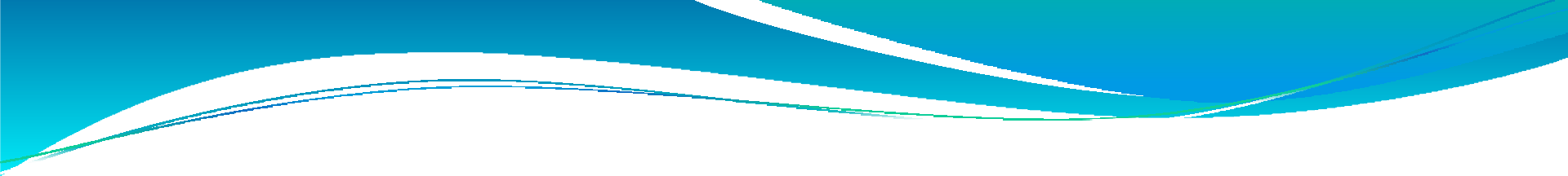 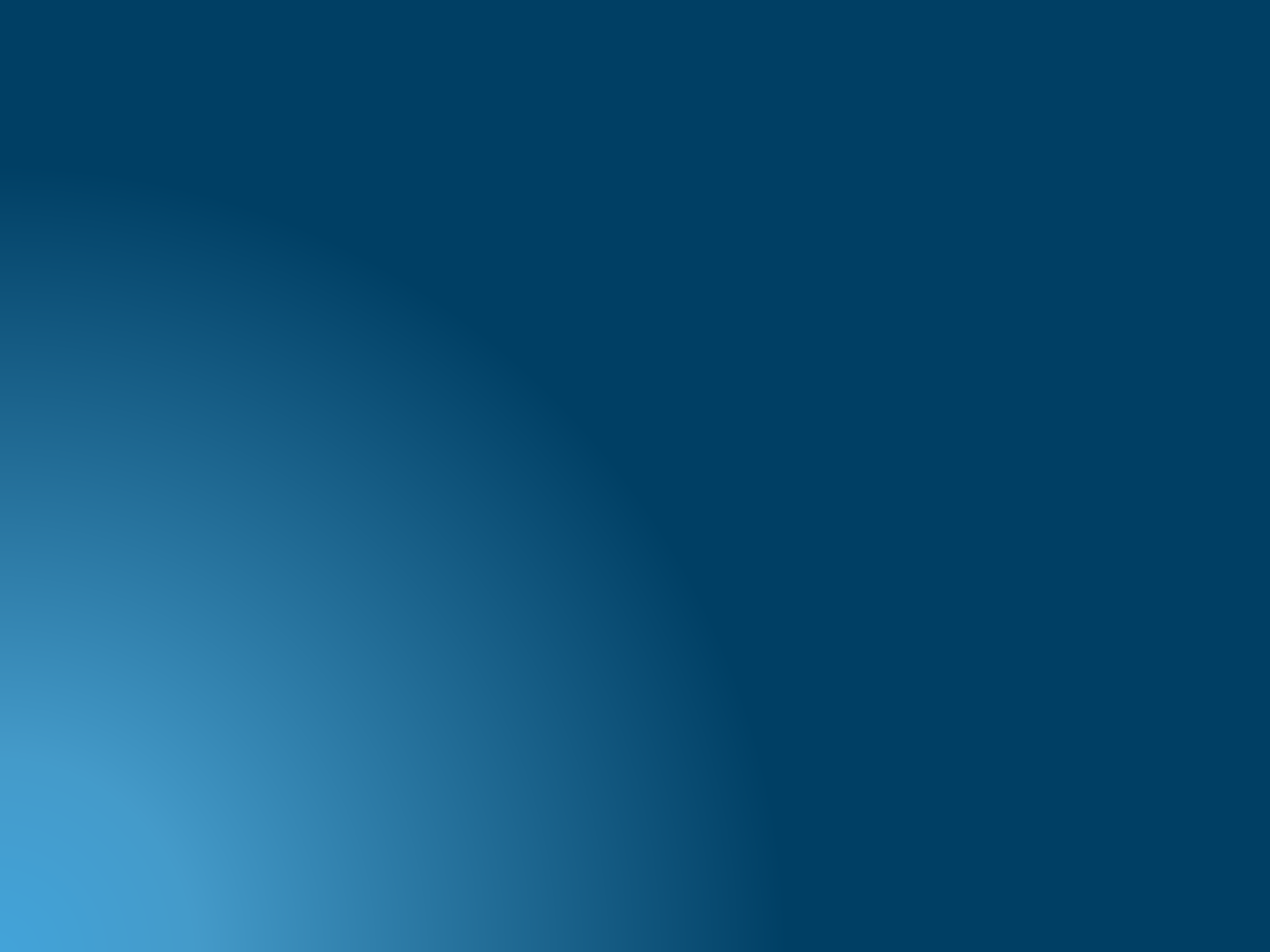 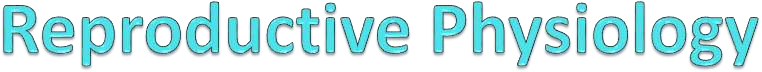 Male reproductive physiology  Female reproductive physiology
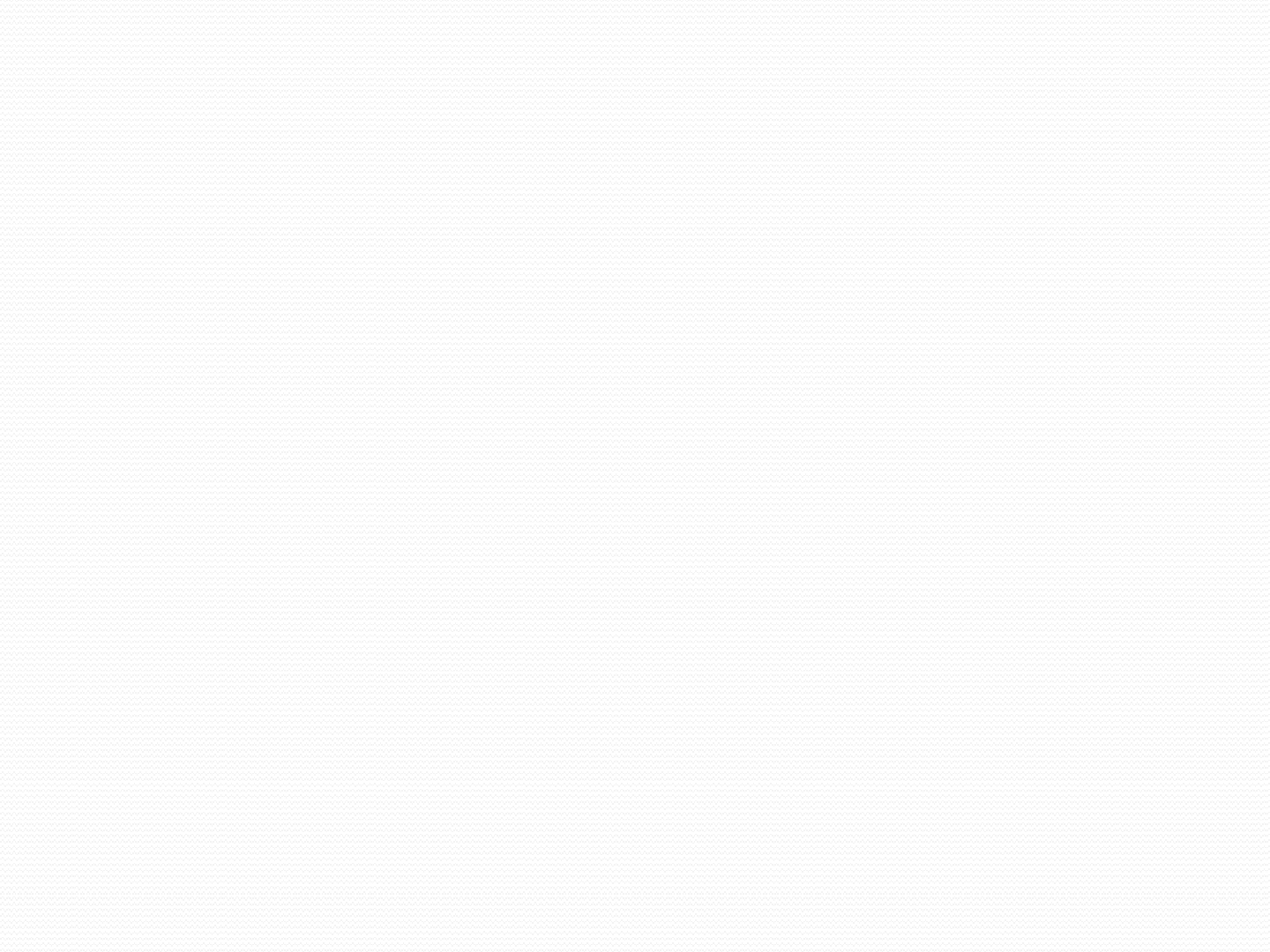 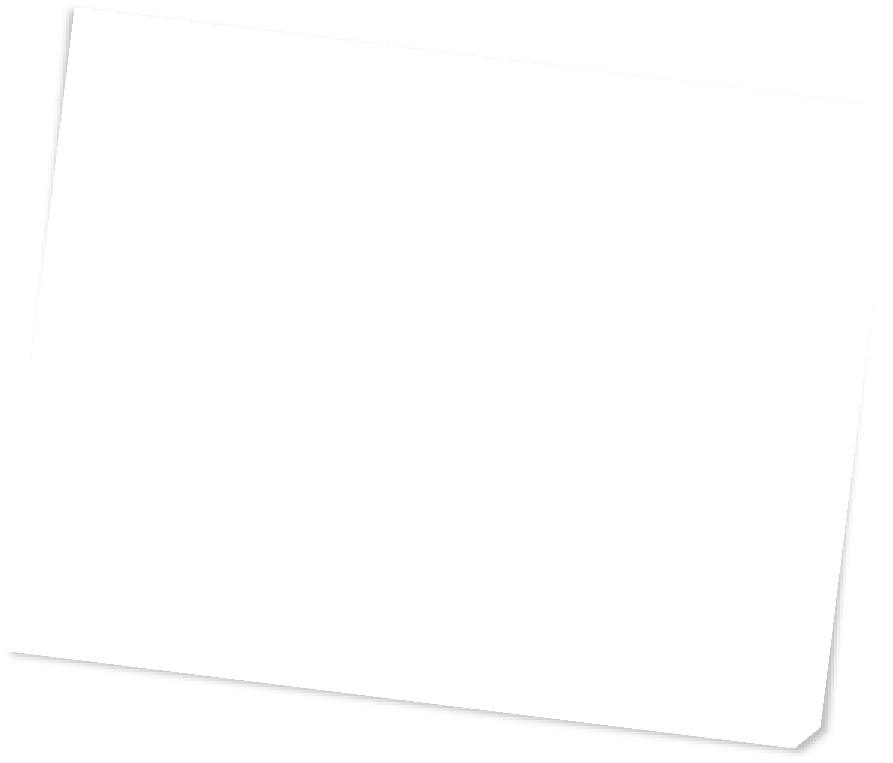 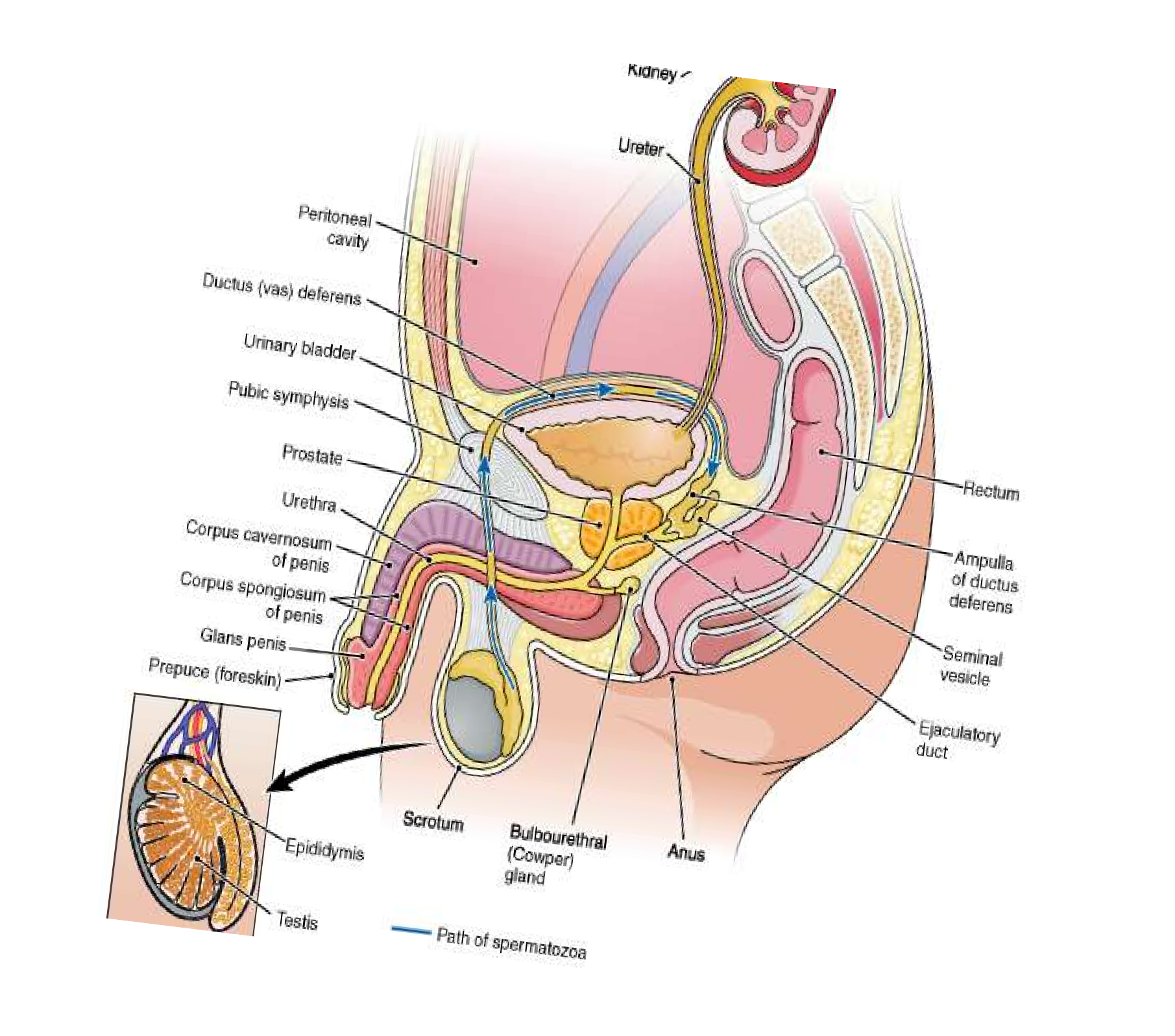 Testes
The functions of testes are  spermatogenisis and  secretion of testosterone.
It occuppies the scrotum and  lies outside the body cavity.  This is essential as it  maintains a 1 degree to 2  degree for normal  spermatogenisis.
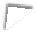 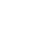 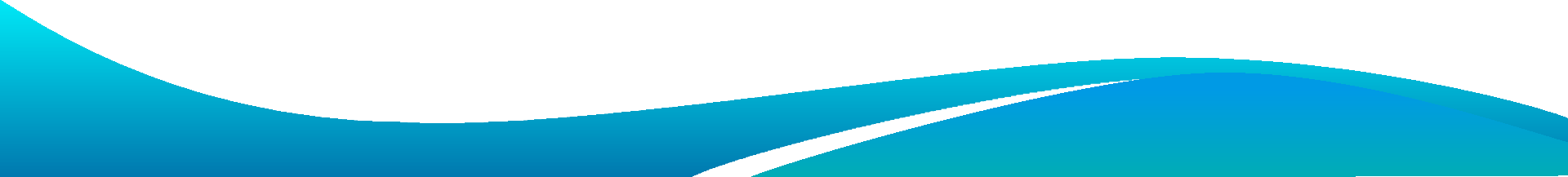 Male reproductive system
Divided into two groups
Primary Organs
Gonads or sex glands
Produce the germ cells  and manufacture  hormones
Male gonad is the Testis
Accessory Organs
Series of ducts that  transport the germ cells  as well as various  exocrine glands
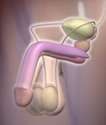 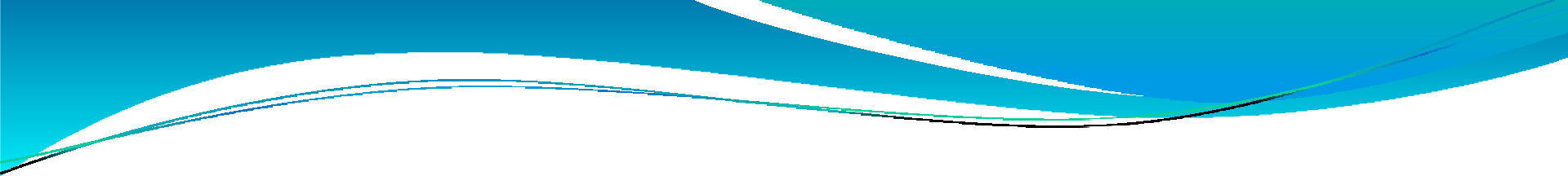 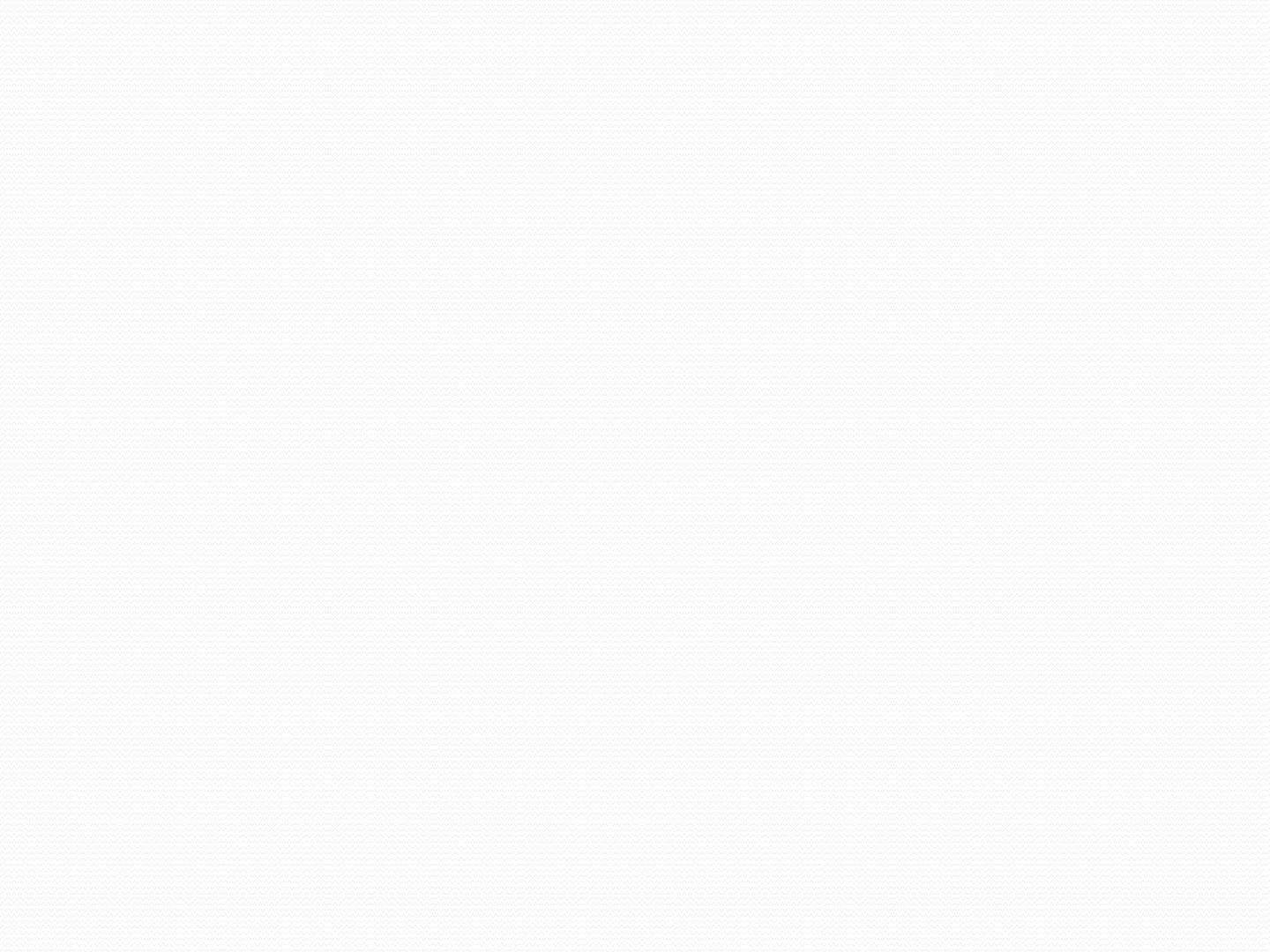 Seminiferous Tubules
80% of adult	testis are composed of seminiferous  tubules which are convoluted loops,120 to 300µm in  diameter this is surrounded by connective tissue.
Epithelium lining of seminiferous tubules consist of  three types of cells
Spermatogonia;stem cells
Spermatocytes;these are cells that are in the process to  become sperm
Sertoli cells:support development of sperm
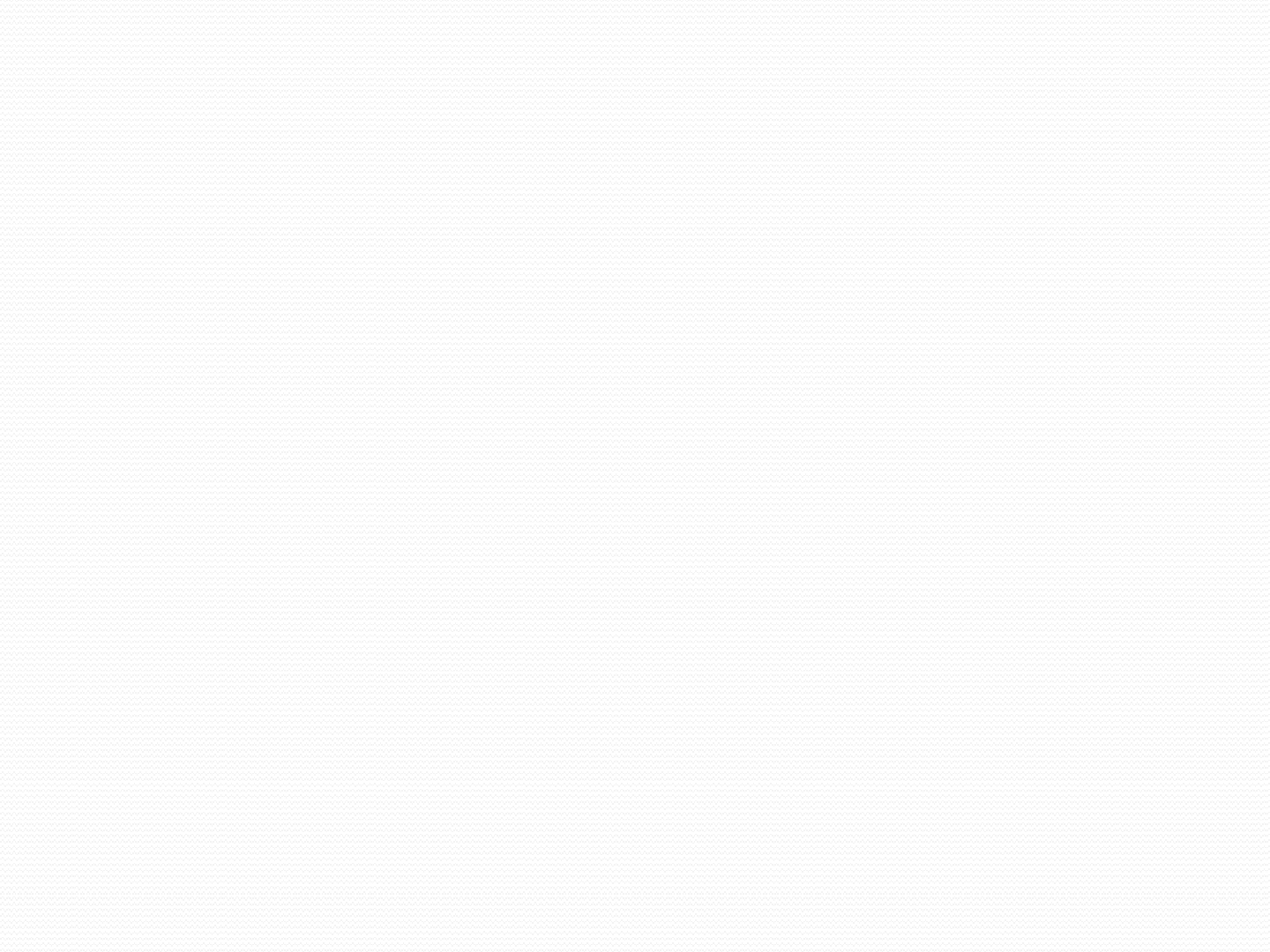 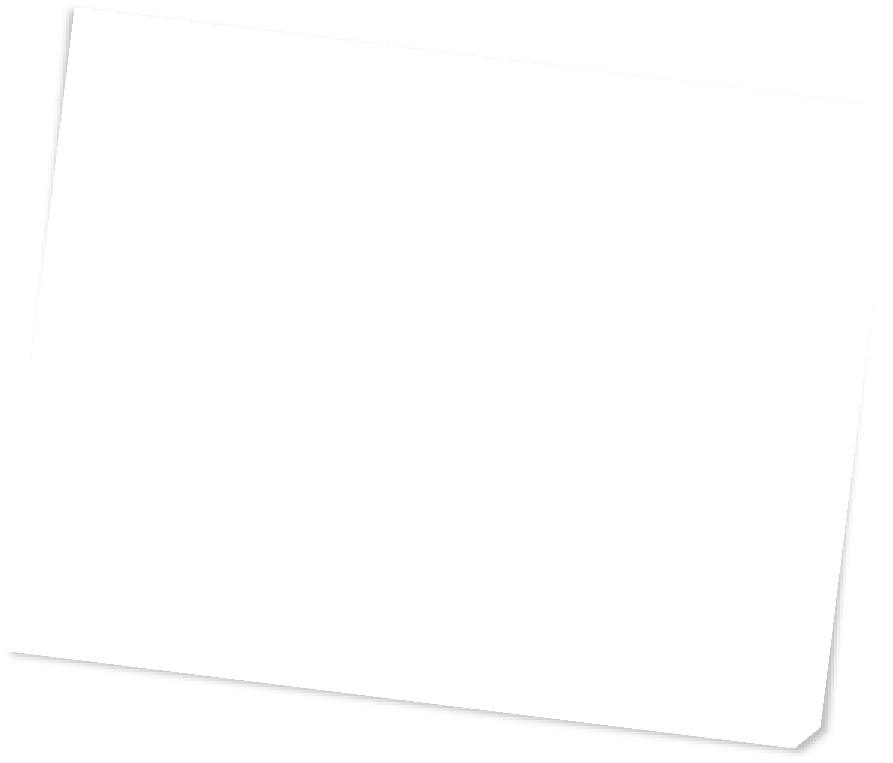 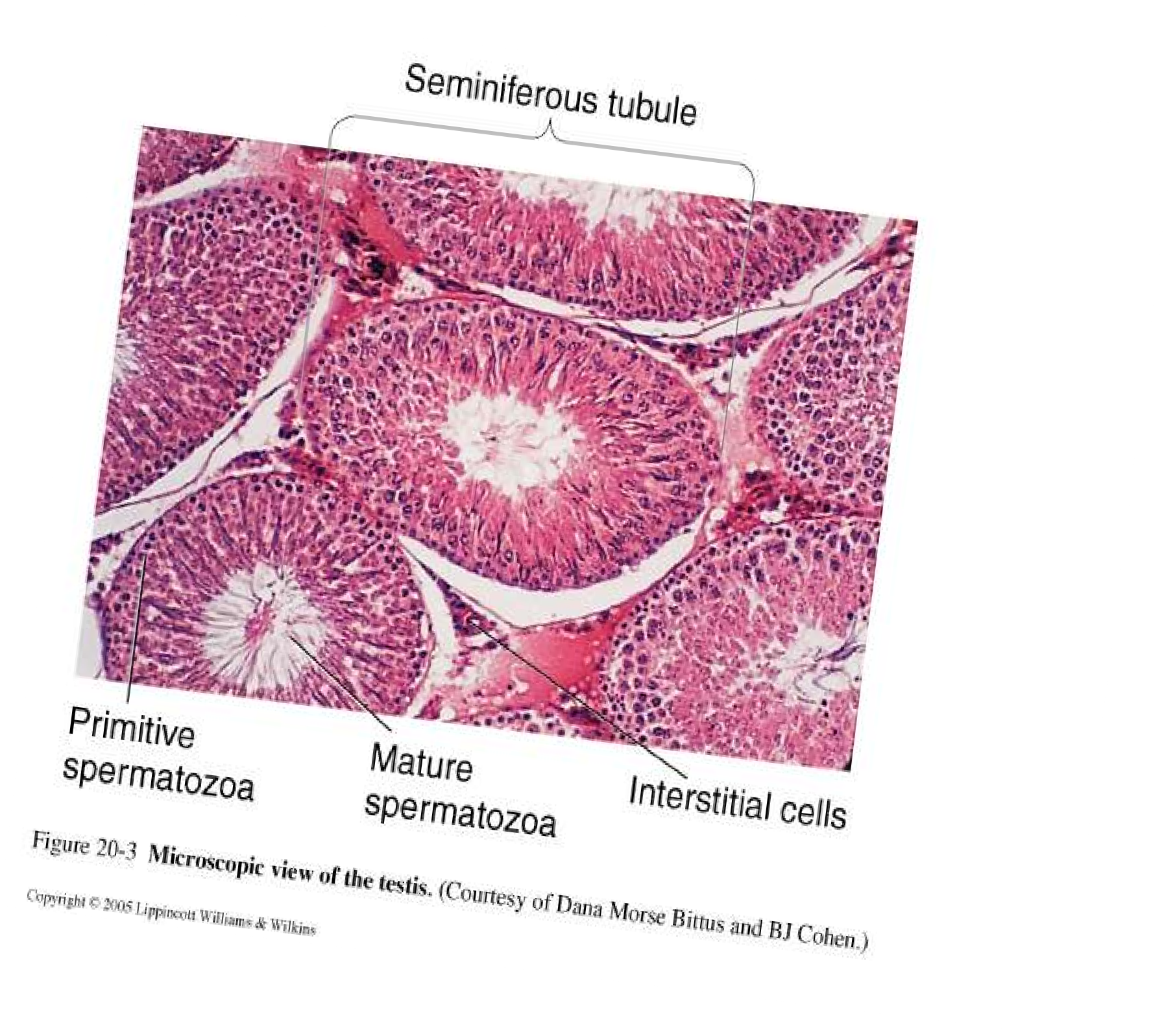 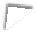 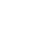 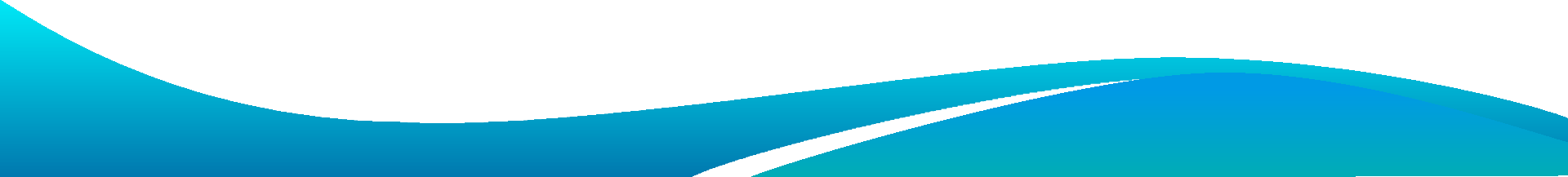 Functions of sertoli cells
Sertoli cells provide nutrients to diffrentiating  sperm(which are isolated from the blood stream)
Sertoli cells form tight junctions with each other  creating a barrier between the testes and the blood  stream.
This is selectiely permeable admitting passage of some  substances such as testesterone ,but prohibits noxious  substance that may harm the sperm such as bacteria
Sertoli cells secrete aqueos fluid in the lumen of  semineferous tubules which helps to transport sperm  through the tubules of the epididymis.
Leydig Cells
Leydig cells is a connective tissues that in the next 20%
Leydig cells synthesises and secrete testosterone the  male sex hormone.
Testosterone has paracrine effects that support  spermatogenisis in the testicular sertoli cells and  endocrine effects on other target organs
Testosterone
After it’s secretion, testosterone is absorbed  directly into the blood stream
Hormone has 3 functions:
Development and maintenance of the reproductive  structures
Development of spermatozoa
Development of secondary sex characteristics (traits  that characterize male and females but not directly  concerned with reproduction). Deepened voice, broad  shoulders, narrow hips, muscle tissue and body hair
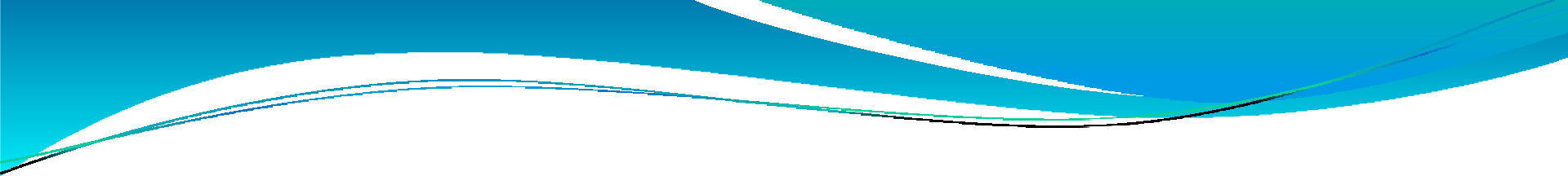 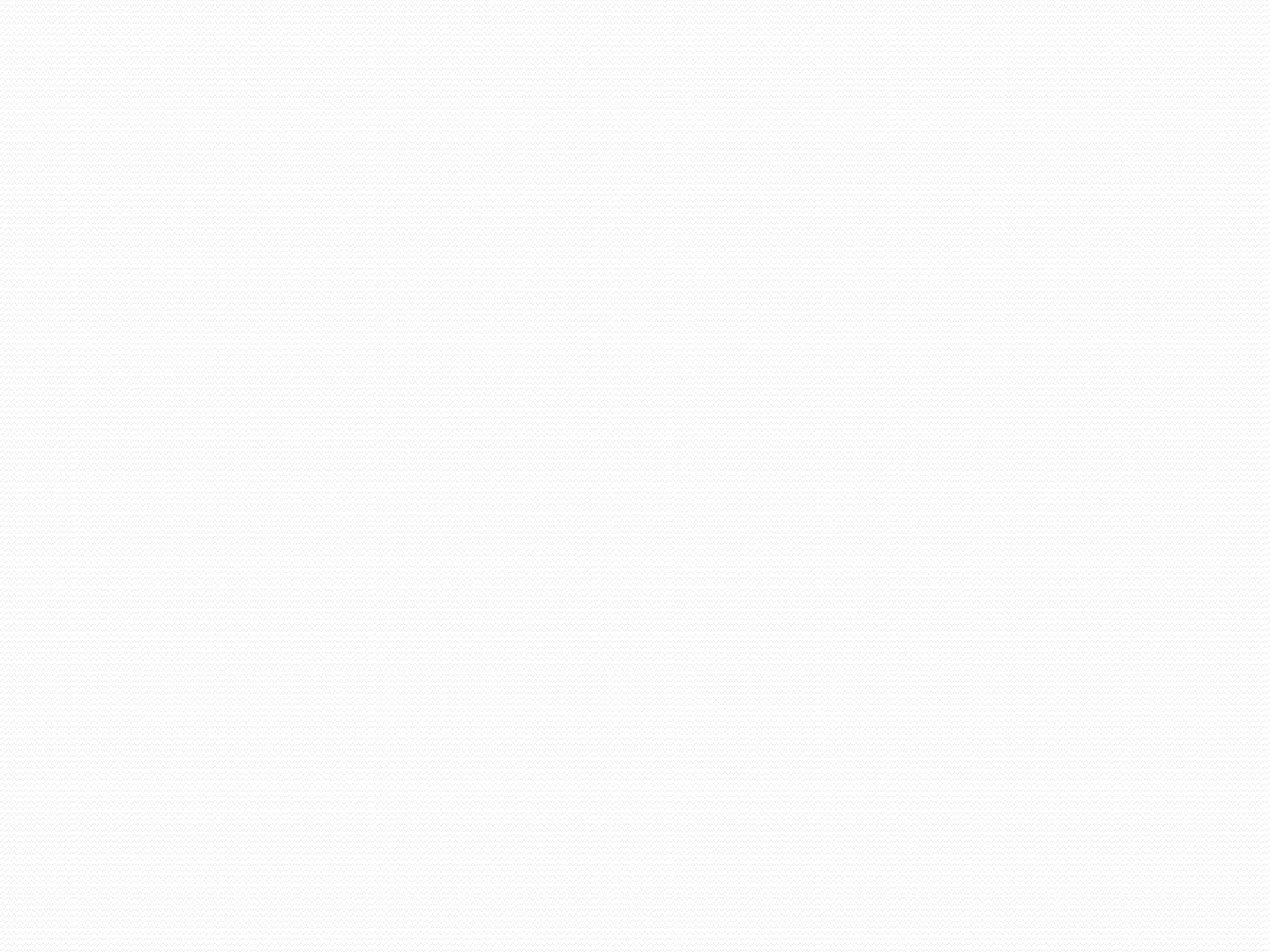 Development of spermatozoon
Mitotic division
Spermatogonia generate spermatocytes which become  mature sperm
Phase 1
Meiotic Division
Meoitic division of spermatocytes which decreases  chromosome number and produce haploid sprematids.
Phase 2
Spermigiogenisis
Sprematids are transformed into mature sperm through
loss of cytoplasm and development of flagella
Phase 3
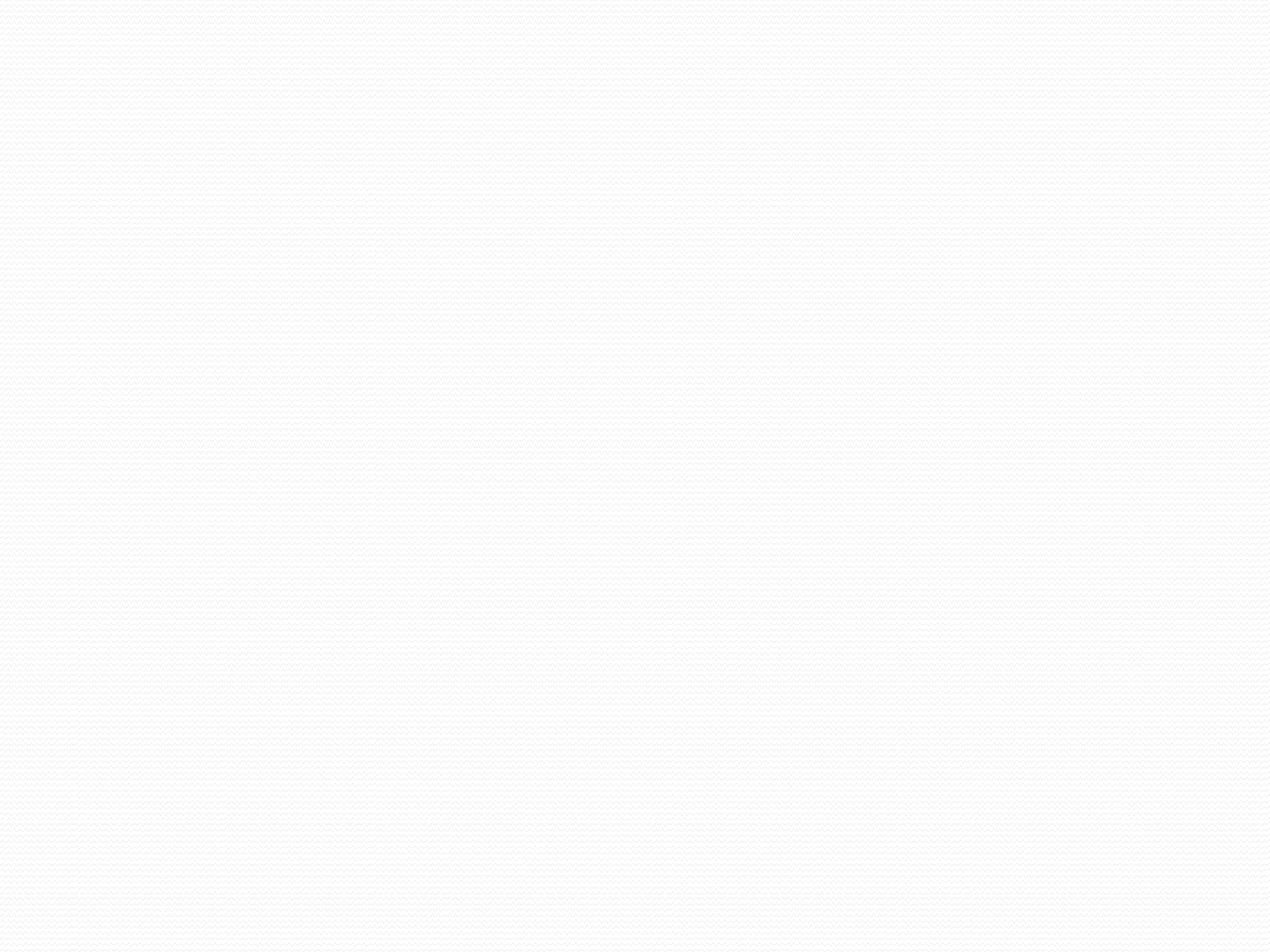 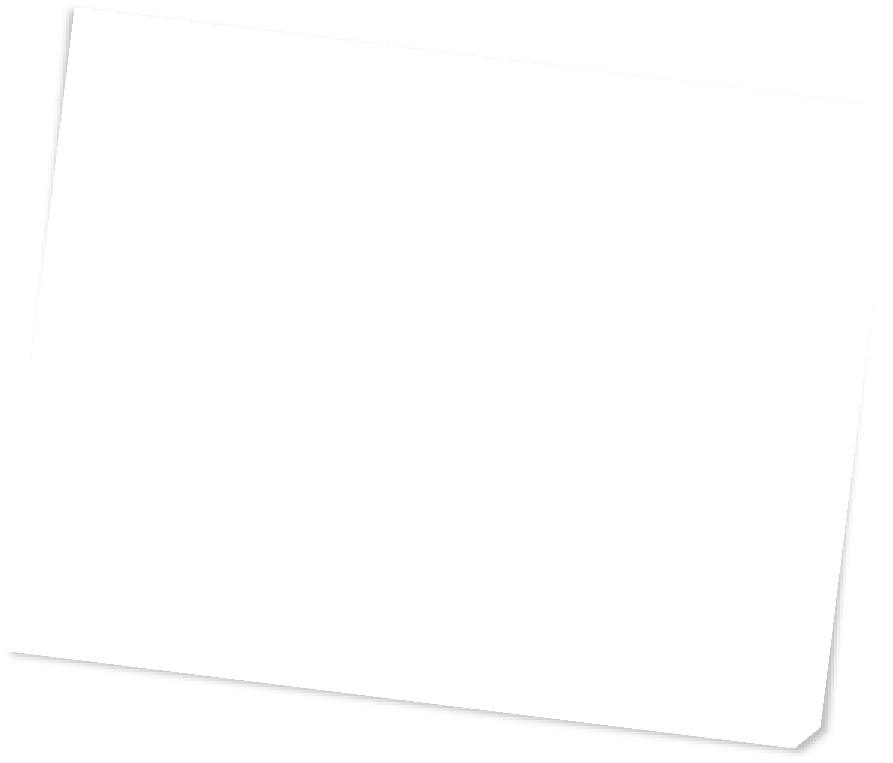 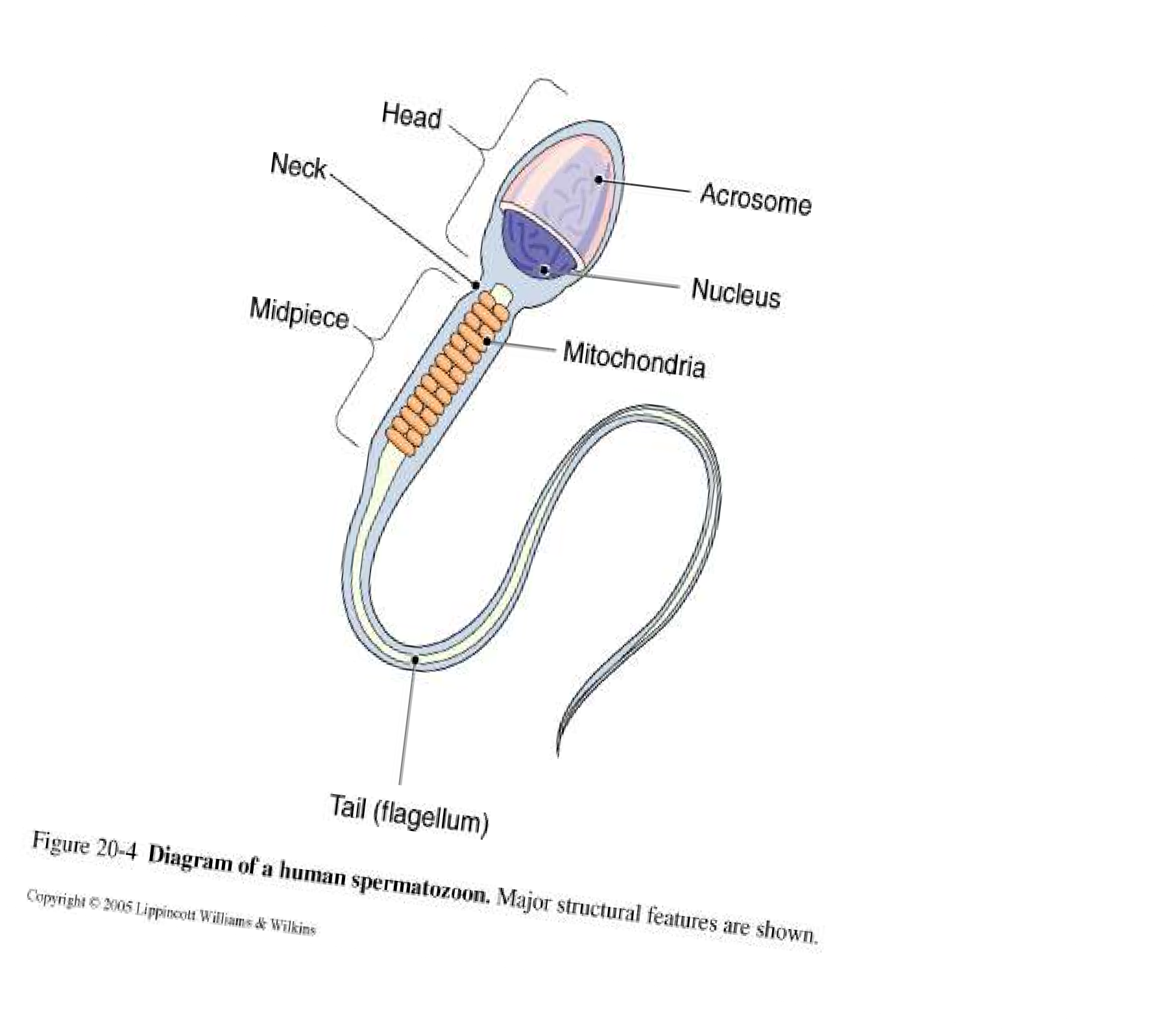 Spermatozoa(haplo
id 1n)
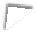 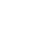 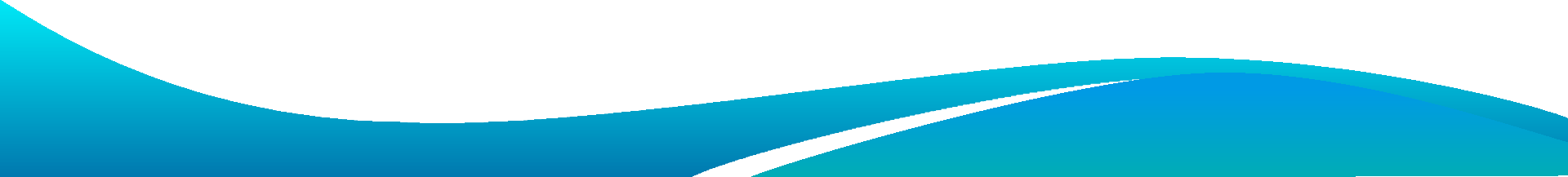 One full cycle of spermatogenosis requires about  64days.
Spermatogenic wave organises succesfull production of  sperm in the spermatogenic cycle
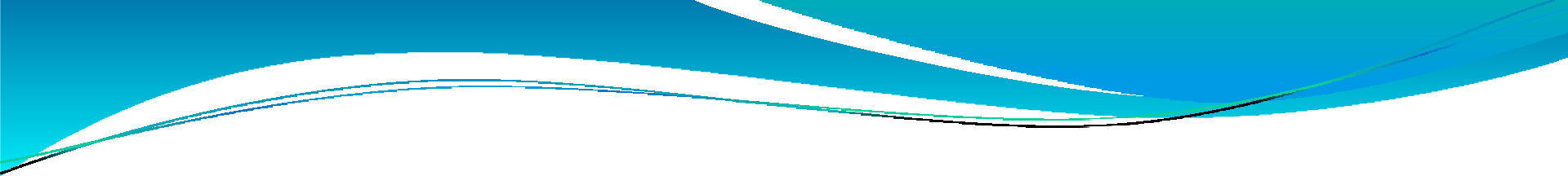 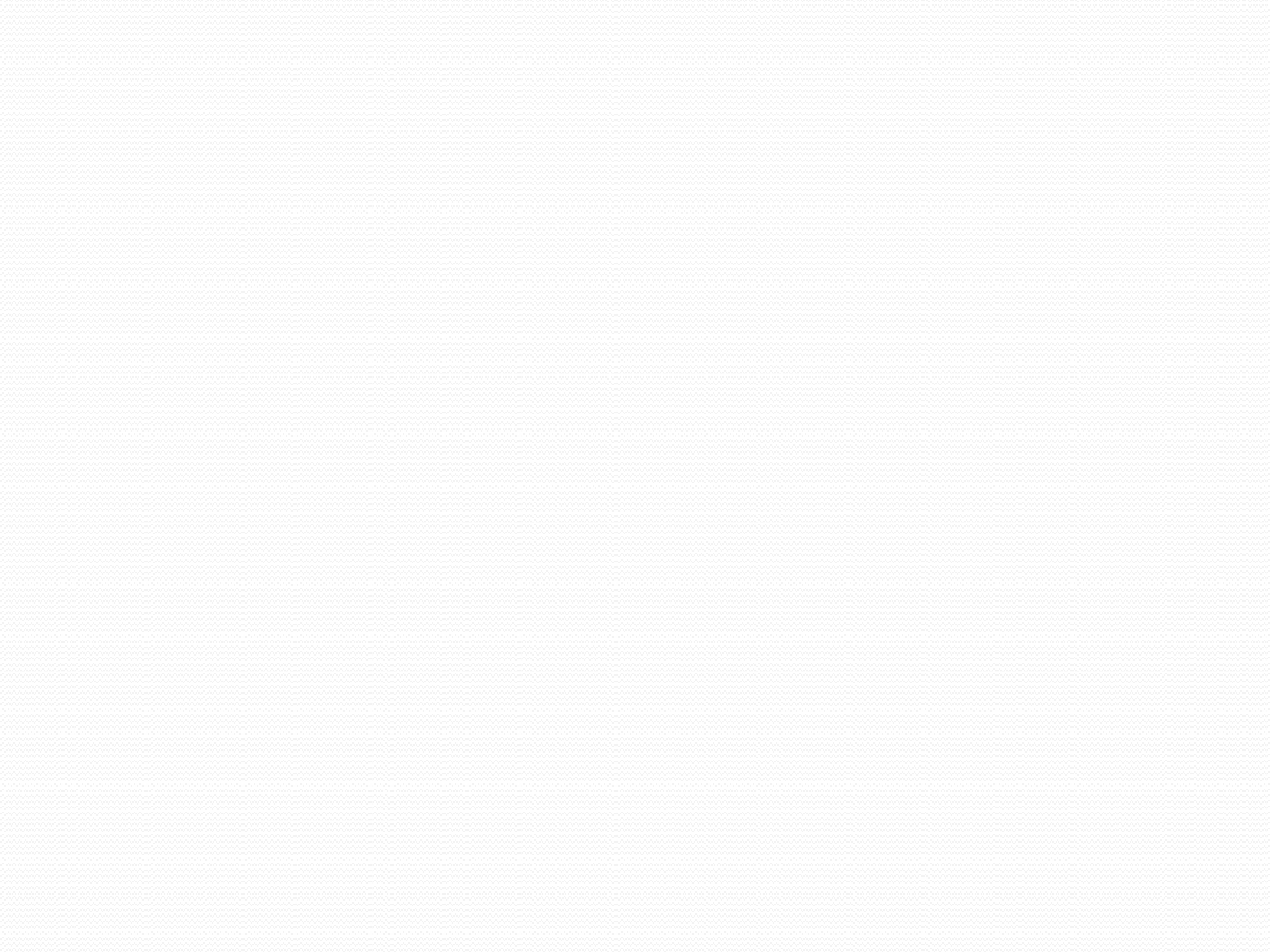 Spermatozoa
Tiny individual male sex cells
200 million contained in average  ejaculation (release of semen)
After puberty, sperm cells are  manufactured continuously in the  seminferous tubules of the testes
Has an oval head
Largely nucleus containing chromosomes
The acrosome covers the head like a
cap
Contains enzymes that help sperm  penetrate the ovum
Tail propels the sperm, with whip like  movements, through the female  reproductive system
Mid-piece of sperm contains many  mitochondria to provide energy for  movement
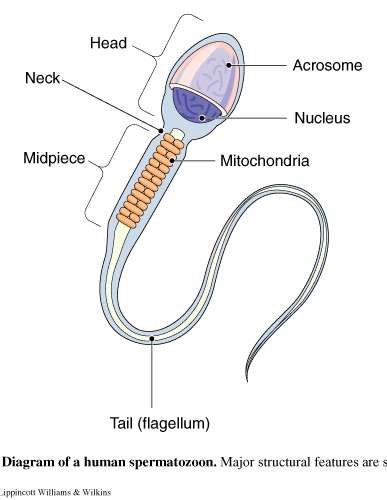 ⚫
⚫
⚫
Accessory Organs
The ductus deferens  separates from the  remainder of the  spermatic cord and  curves behind the  urinary bladder
It joins with the duct of  the seminal vesicle on  the same side to form  the ejaculatory duct
Left and right  ejaculatory ducts travel  to the prostate gland and  empty in to the urethra
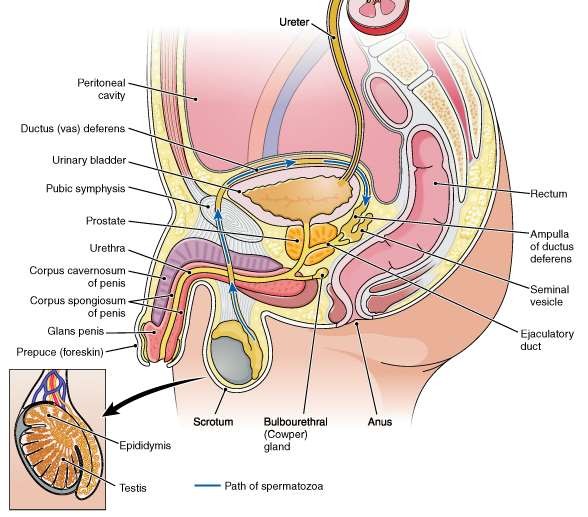 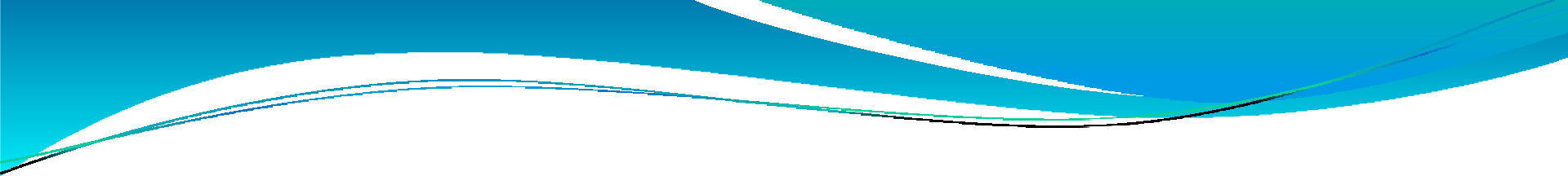 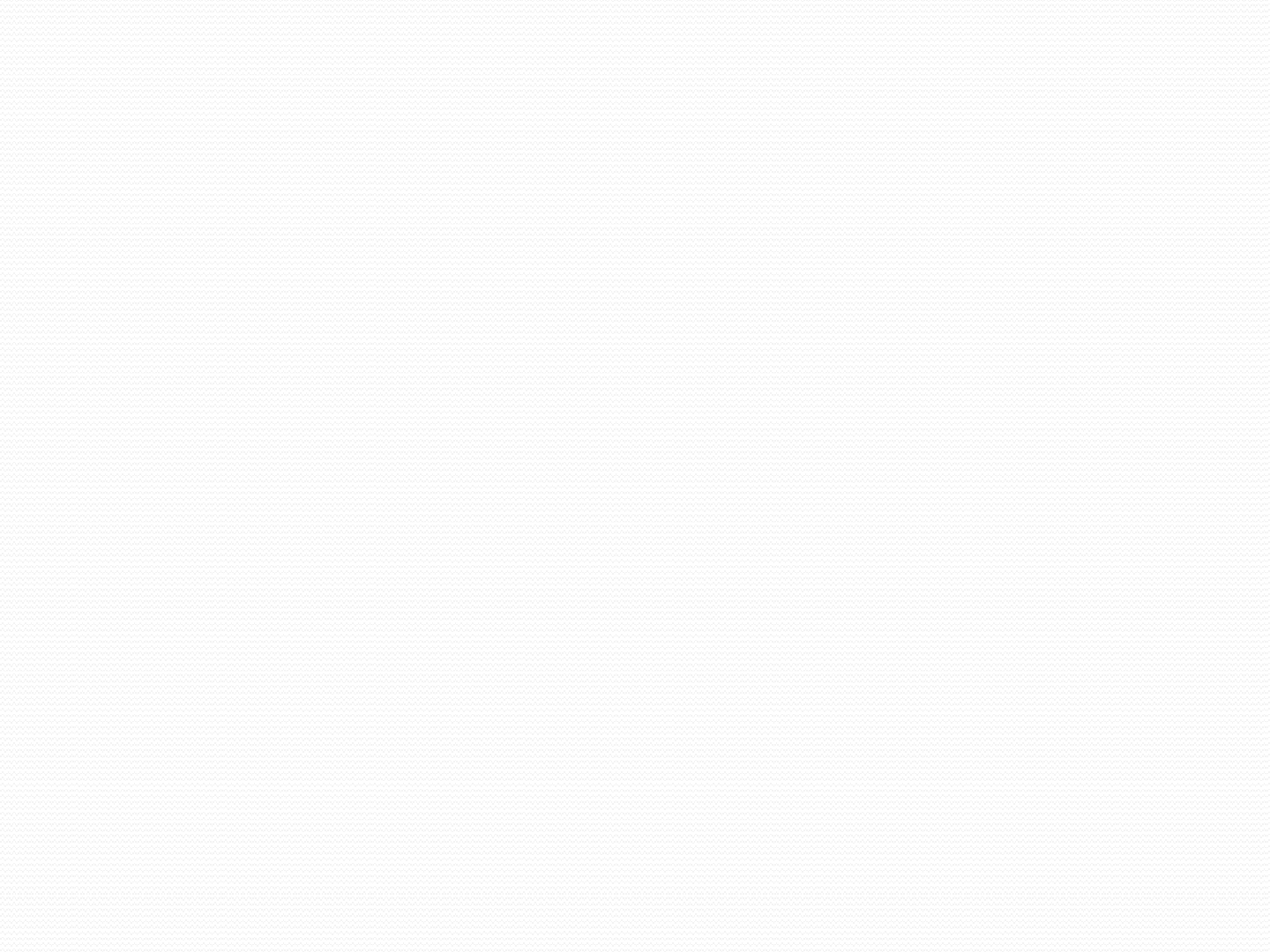 Accessory Organs
System of ducts that  transport sperm beginning  with tubules inside the testis
From these tubules the cells  collect in a greatly coiled  tube called the epididymis  (located on the surface of the  testis inside the scrotal sac)
Sperm cells mature in  epididymis and are able to  move by themsleves
Epidiymis extends upward as  the ductus deferens (vas  deferens)
Vas deferens is contained in  the spermatic cord and  continues l into the  abdominal cavity
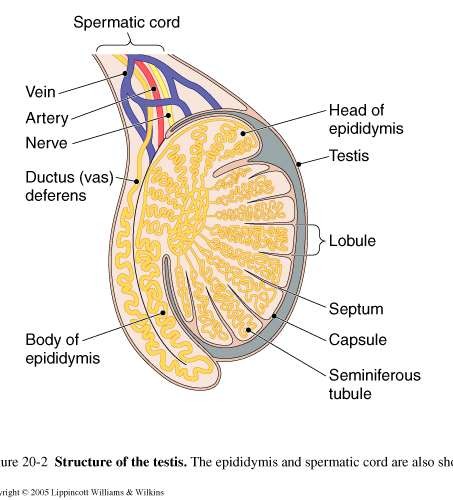 Seminal Vesicles
Twisted muscular tubes with  many small out pouchings
About 3 inches long and are  attached at the posterior of the  urinary bladder
Produces a thick, yellow,  alkaline secretion composed  of  fructose,citate,prostaglandins  and fibrnogen.
Contains large quantities of  simple sugars and other  substances that provide  nourishment for the sperm
Seminal fluid makes up a large
part of the semen’s volume.
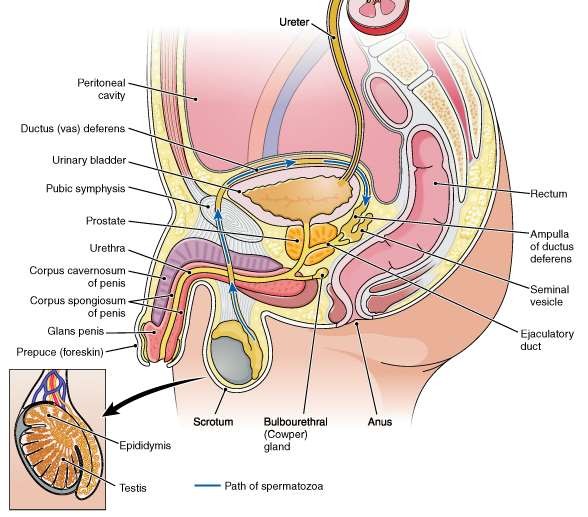 Functions of Prostaglandins
Prostaglandins react with cervical mucus to make it  more penetrable to sperm
Prostaglandins induce peristalic contractions in  female reproductive tract(i.e uterus and fallopian  tubes).this helps in sperm being propelled up the  tract.
Lies immediately inferior
to the urinary bladder
Surrounds first part of  urethra
Ducts form the prostate  carry its secretions into  the urethra.
Thin alkaline prostatic  secretion helps  neutralize the acidity of  the vaginal tract and  enhance the motility of  the spermatozoa
Supplied with muscular  tissue
Upon signals from the  nervous system, muscles  contract to aid in the  expulsion of the semen  from the body
Prostate Gland
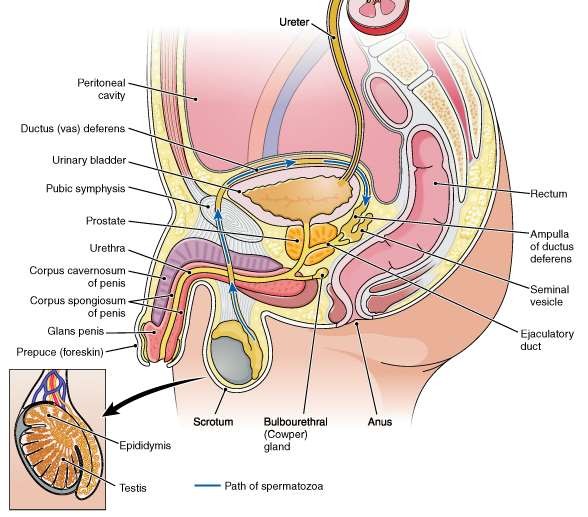 Bulbourethral glands
Also called the  Cowper glands
Pair of pea-sized  organs located in the  pelvic floor, inferior to  prostate gland
Secrete mucus to  lubricate the urethra  and tip of the penis  during sexual  stimulation
Ducts of these glands  empty into the urethra  before it extends into  the penis
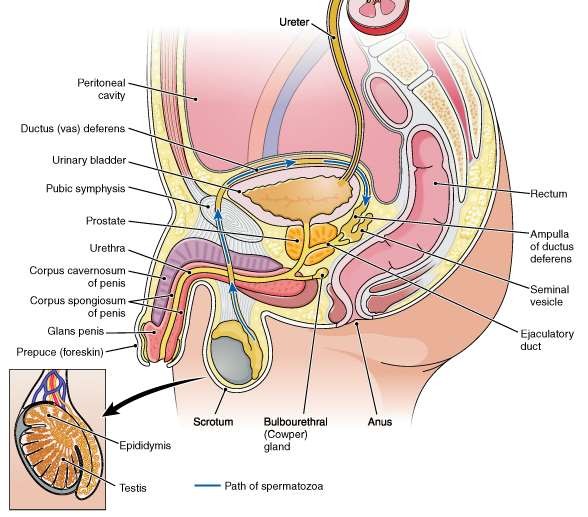 Urethra & Penis
Male urethra conveys  urine and reproductive  cells to the outside
Ejection of semen into  the receiving canal  (vagina) of the female  is made possible by the  erection (stiffening  and enlargement ) of  the penis
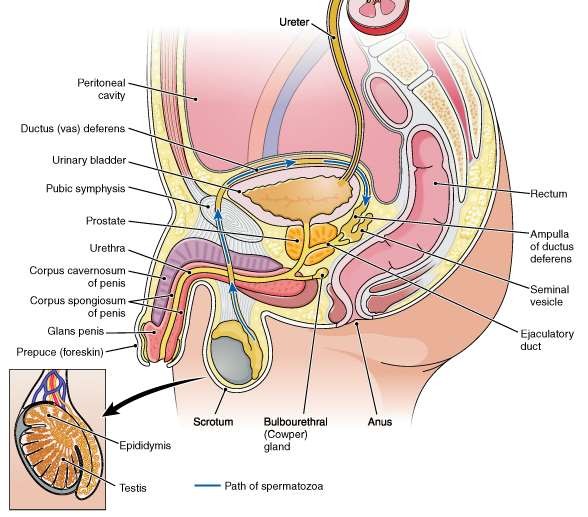 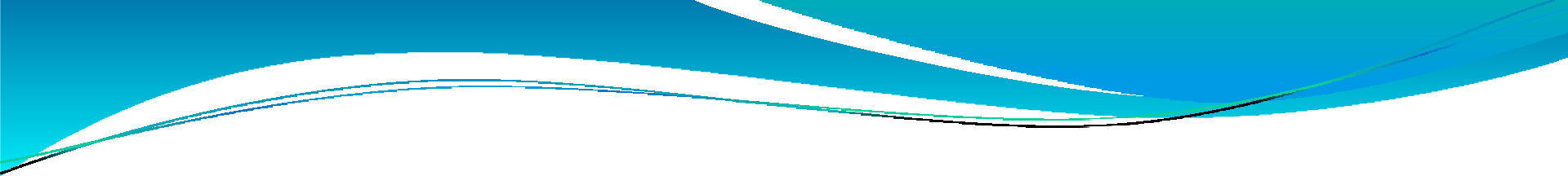 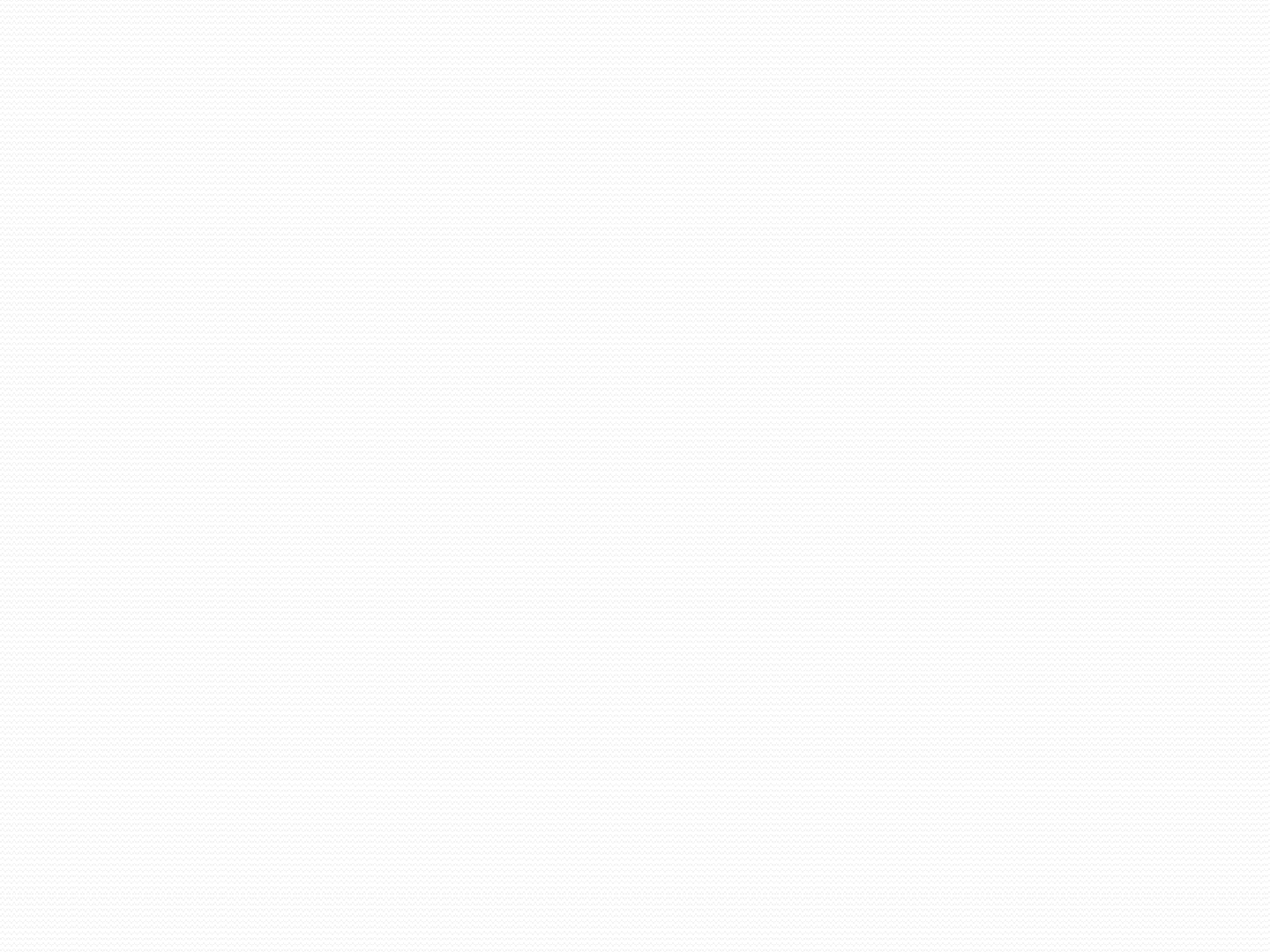 Urethra & Penis
Penis made of spongy  tissue containing many  blood spaces that are  relatively empty when  the organ is flaccid
Fill with blood and  distend when the penis is  erect
The penis and the  scrotum make up the  external genitalia of the  male
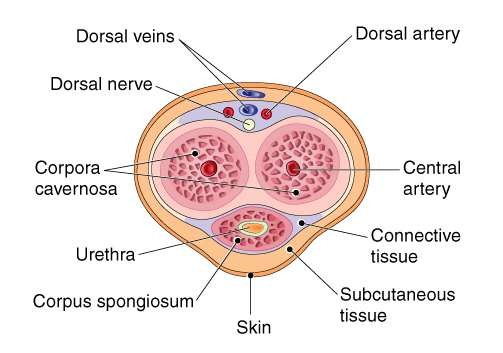 Ejaculation
The forceful expulsion of
semen through the  urethra to the outside
Process initiated by
reflex centers in the
spinal cord that
stimulates smooth
muscle contraction in  the prostate
This is followed by
contraction of skeletal
muscle in the pelvic floor
which provides the force  needed for expulsion
During ejaculation, the
involuntary sphincter at
the base of the bladder
closes to prevent the
release of urine
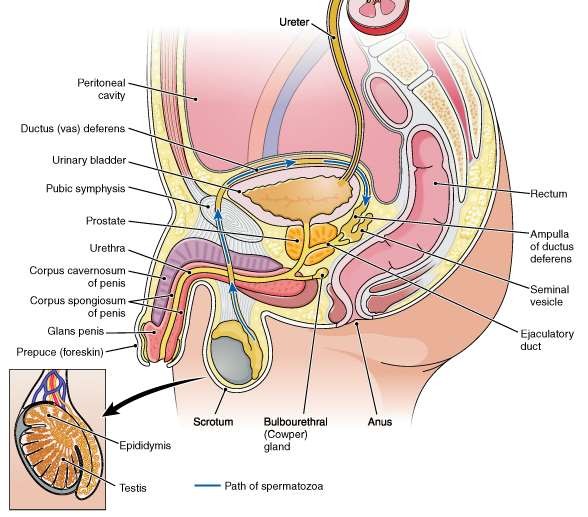 Ejaculation
Male can ejaculate  2-5ml of semen  containing 50  million-150 million  sperm cells per ml
Only one  spermatozoa can  fertilize an ovum
Remainder of cells  live from only a few  hours	maximum of  3 days
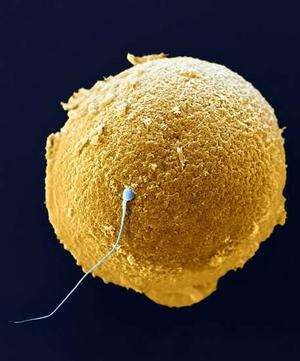 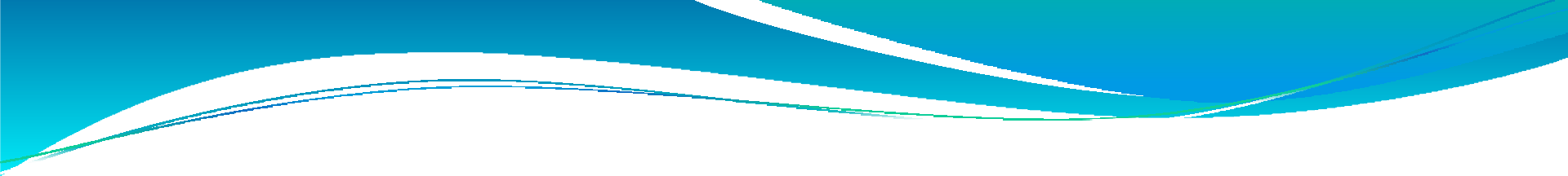 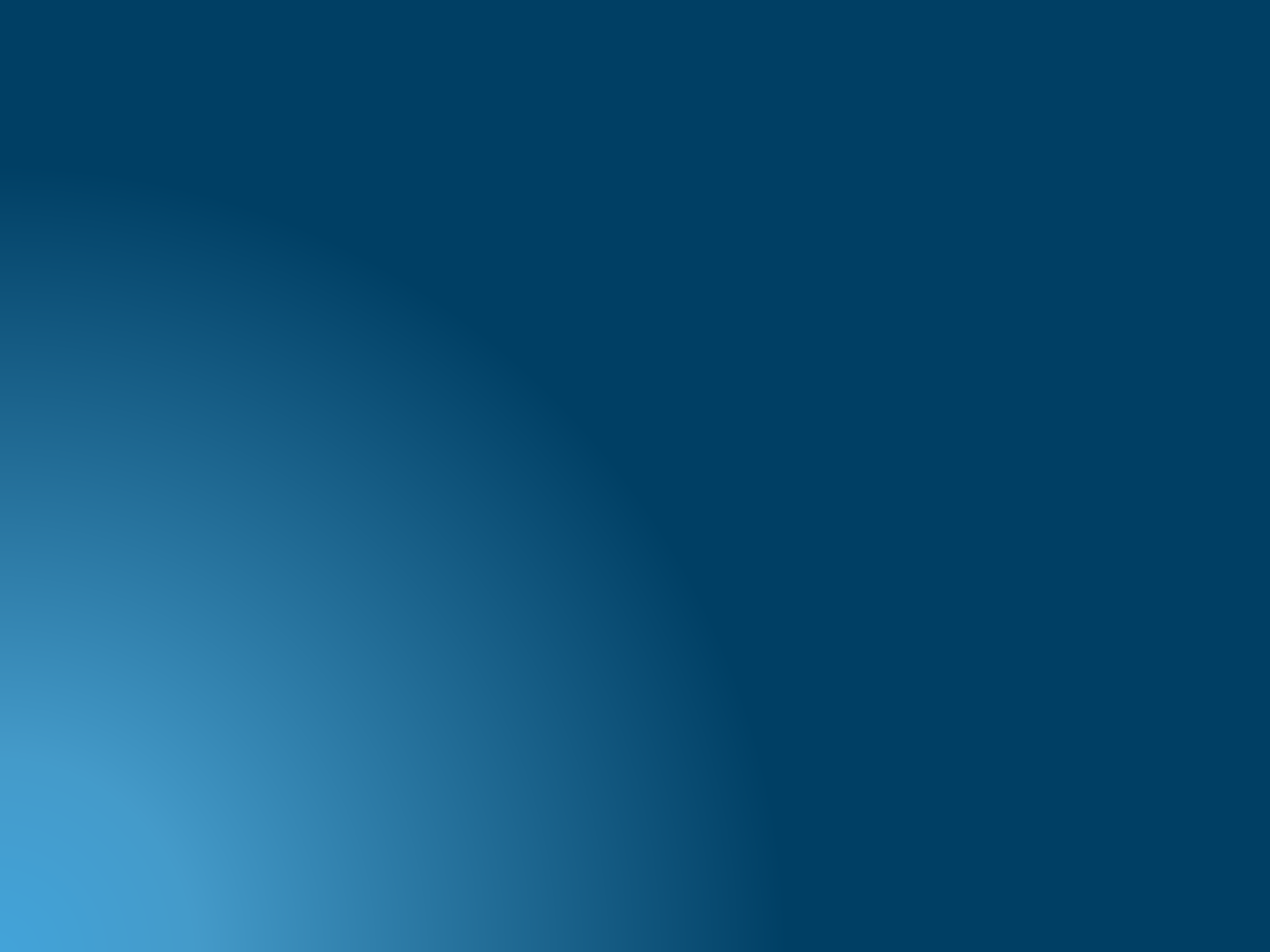 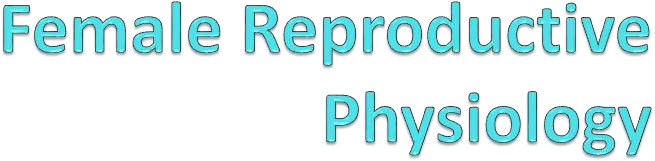 Female Reproductive System
Female gonads are the  ovaries where the  female sex cells or ova  are formed
Remainder of female  reproductive tract  consists of:
	an organ (uterus) to hold  and nourish a developing  infant
various passageways
External genital organs
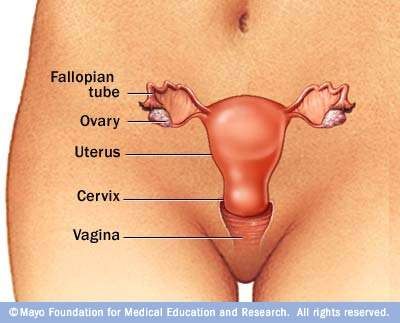 Ovaries
Small, somewhat flattened oval body
Like the testes, ovaries descend but only as far as the  pelvic portion of the abdomen
Held in place by ligaments that attach them to the
uterus and body wall
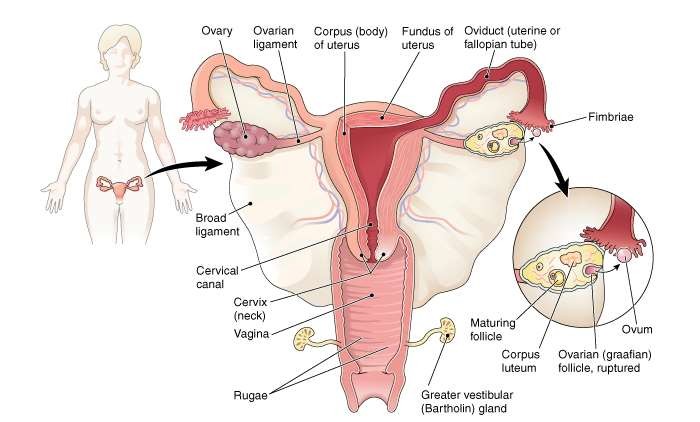 Ova and Ovulation
Ovaries of a newborn female contain a large number of  potential ova
Each month during the reproductive years, several ripen
but only one is released
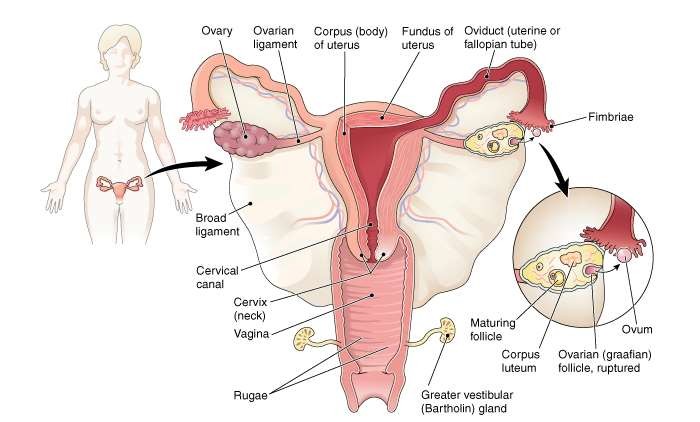 Ova and Ovulation
Maturation of the ovum takes place in a small fluid-filled cluster of cells  called the ovarian follicle (graafian follicle)
As the follicle develops, cells in its wall secrete estrogen which stimulates
growth of the uterine lining
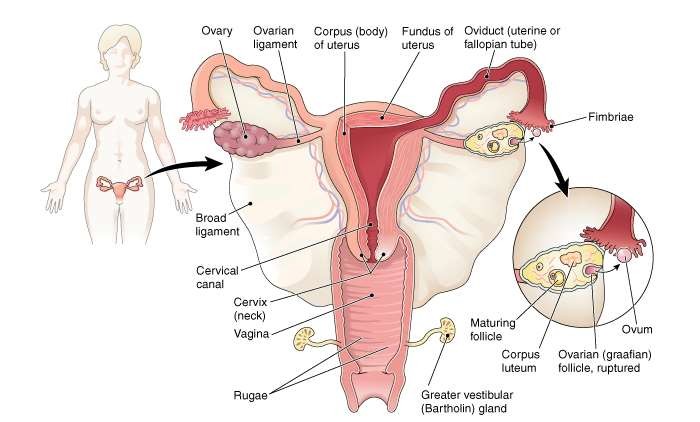 When an ovum has ripened, the ovarian follicle may rupture and
discharge the egg cell from the ovary’s surface
The rupture of  a follicle allowing the escape of an ovum is called  ovulation.
Any ova that are not released degenerate
Released egg cell makes its way to the nearest oviduct
A tube that arches over the ovary and leads to the uterus
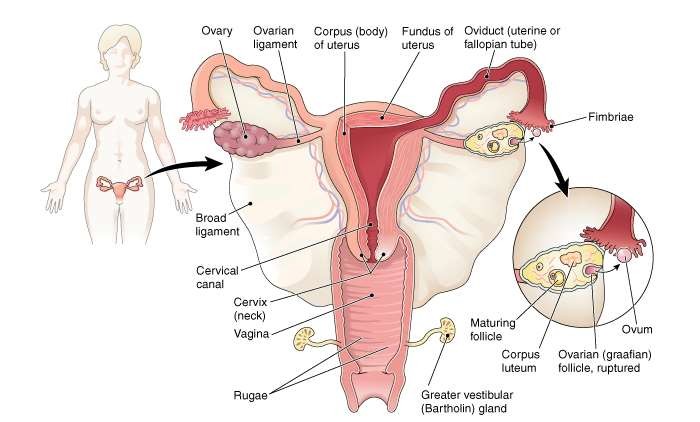 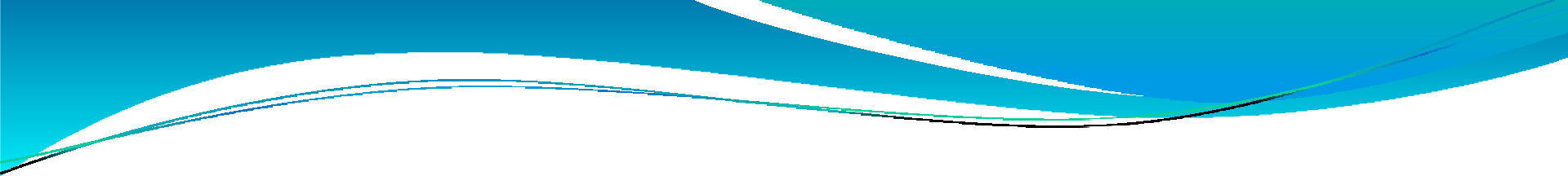 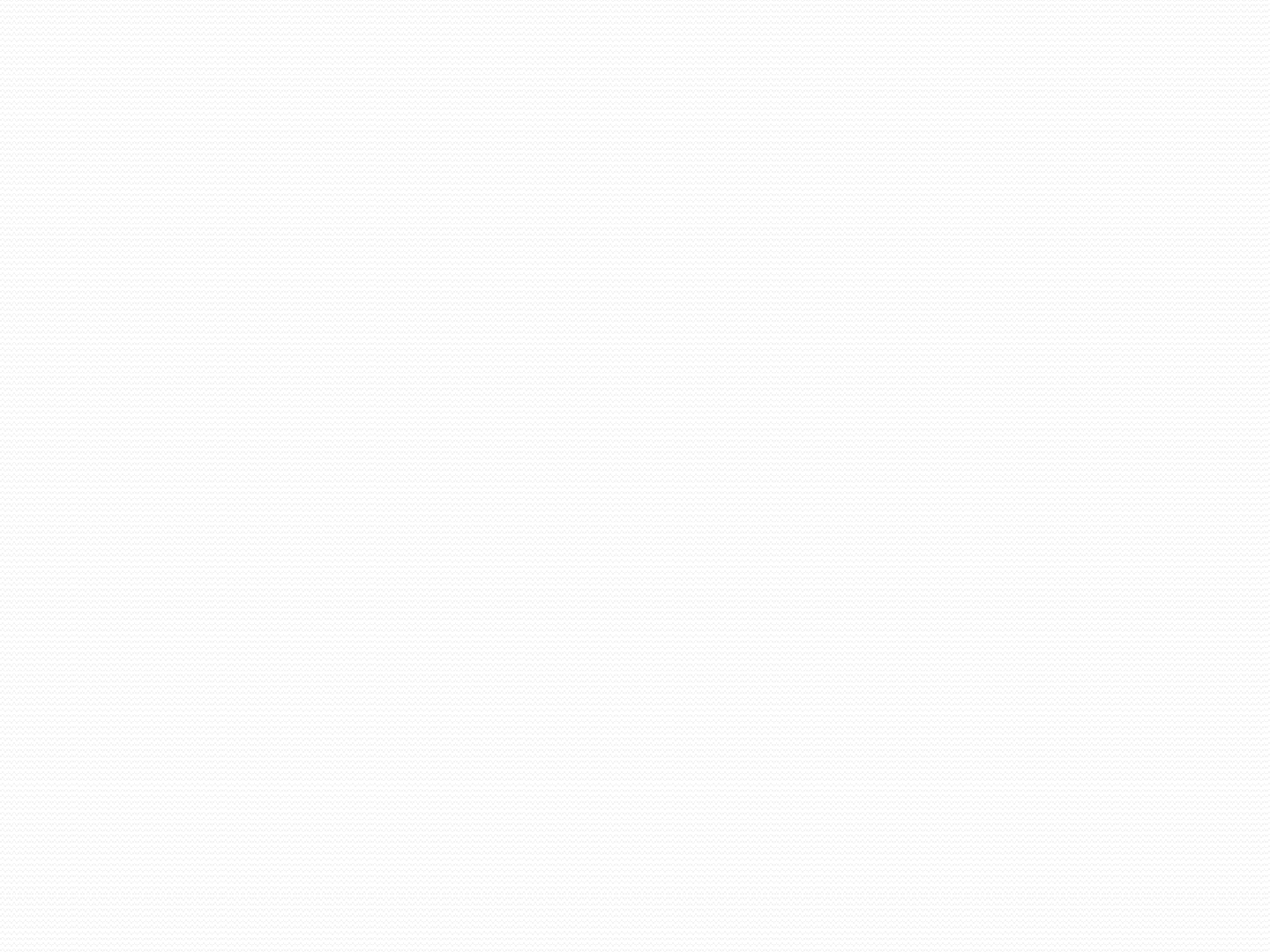 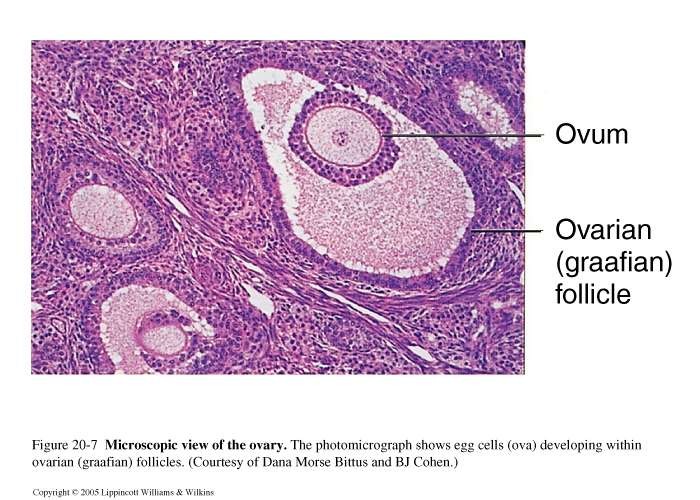 Corpus Luteum
After the ovum is expelled, the remaining  follicle is transformed into a solid mass	called  the corpus luteum
Secretes estrogen and progesterone
Eventually shrinks and is replaced by scar tissue
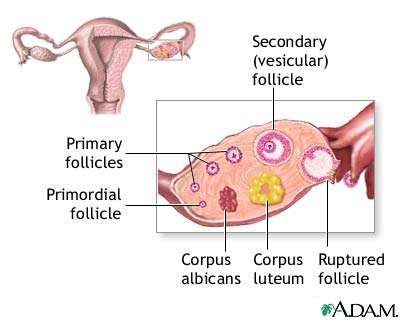 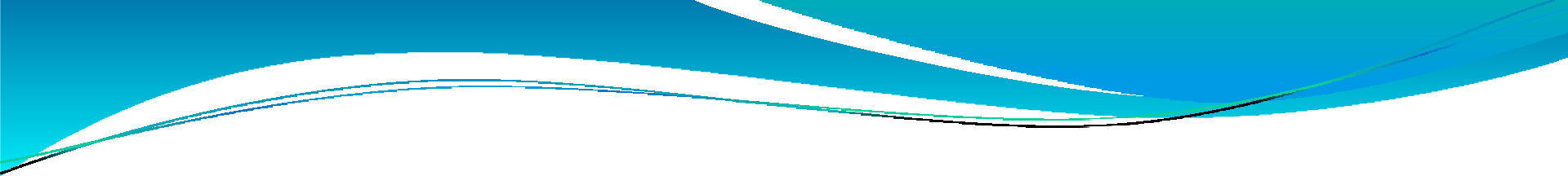 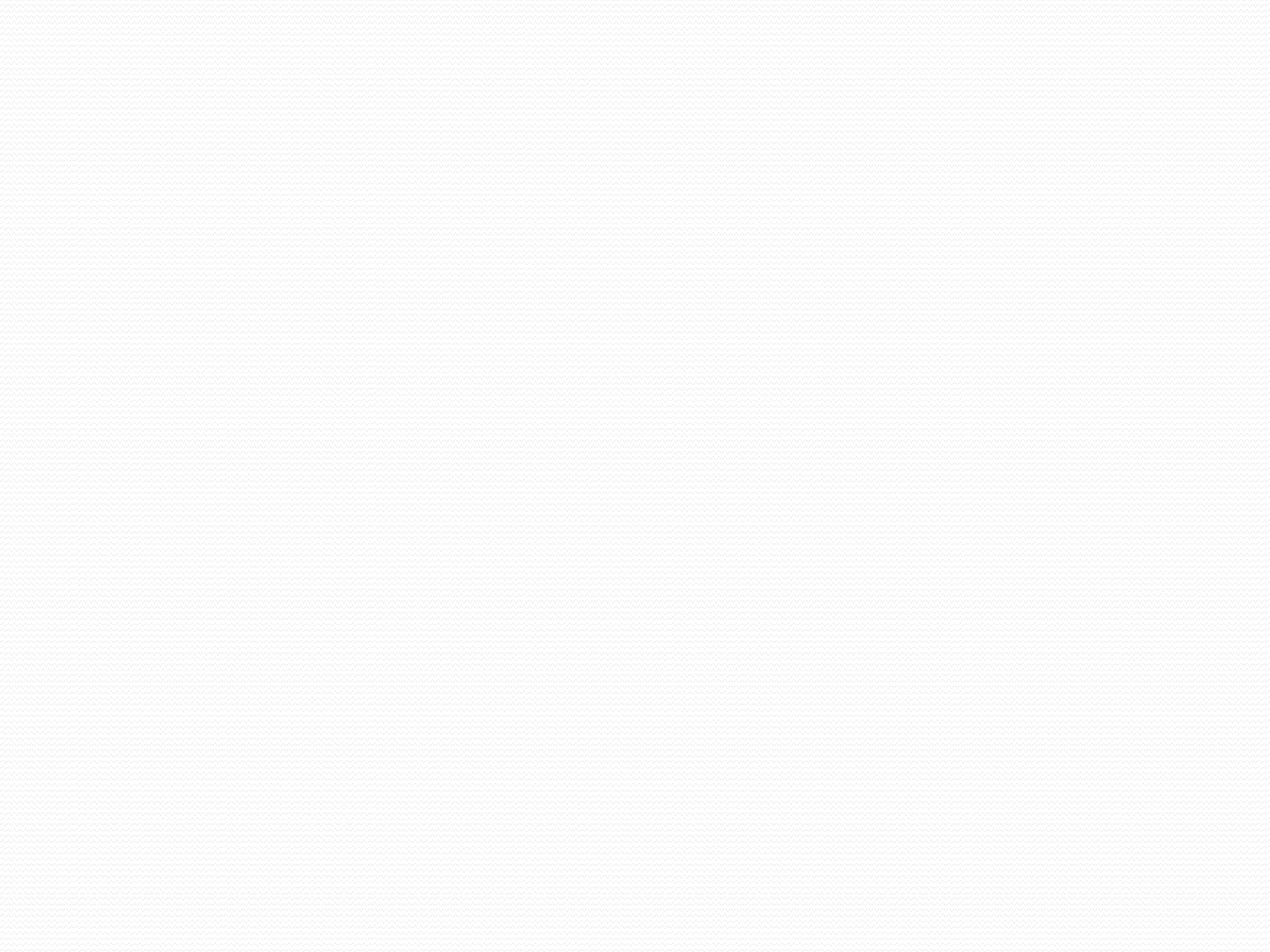 Corpus Luteum
When a pregnancy occurs, however, the structure  remains active
Sometimes during a normal ovulation, the corpus  luteum persists and forms a small ovarian cyst
(fluid filled sac)
Resolves without treatment
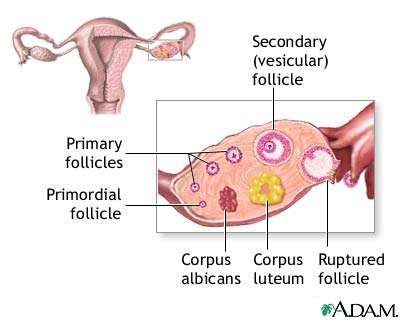 Accessory Organs
Include :
oviducts
the uterus
vagina
greater vestibular glands
vulva
perineum
Oviducts
Tubes that transport the ova in the female reproductive  system
Also known as the uterine tubes or fallopian tubes
No direct connection between ovary and this tube
Ovum is swept into oviduct by a current in the peritoneal
fluid
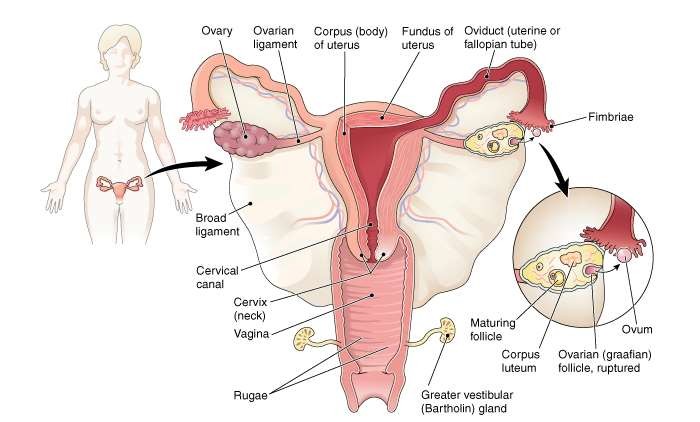 Peritoneal fluid produced by fimbriae (small, fringelike  extensions located at the edge of the tube’s opening into  the abdomen)
Ova can not move on own
Movement depends on sweeping action of cilia in the
oviduct’s lining and on peristalsis of the tube
Takes 5 days for an ovum to reach the uterus form the  ovary
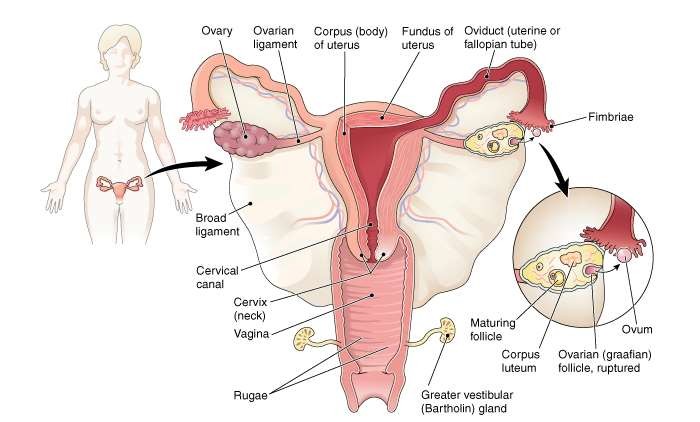 Oviducts
Uterus
Organ in which a fetus can develop to maturity
Oviducts lead to the uterus
Superior portion rests on upper surface of the  urinary bladder
Inferior portion embedded in the pelvic floor  between the bladder and the rectum
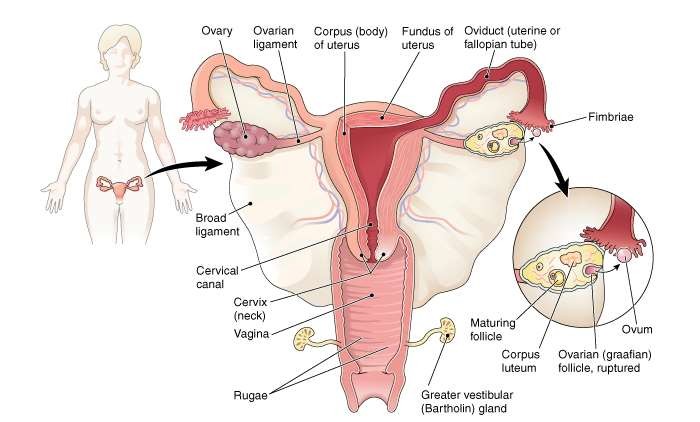 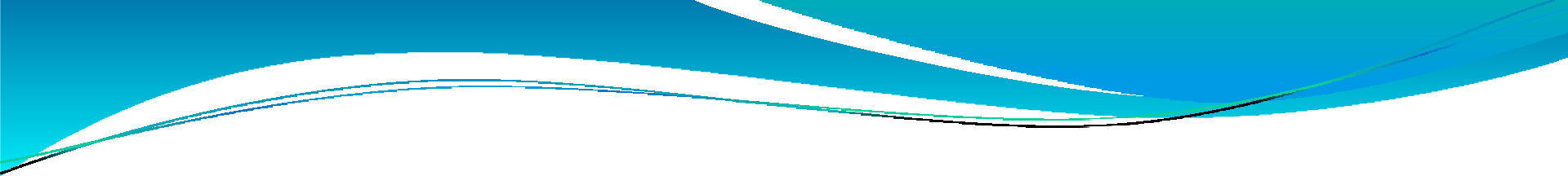 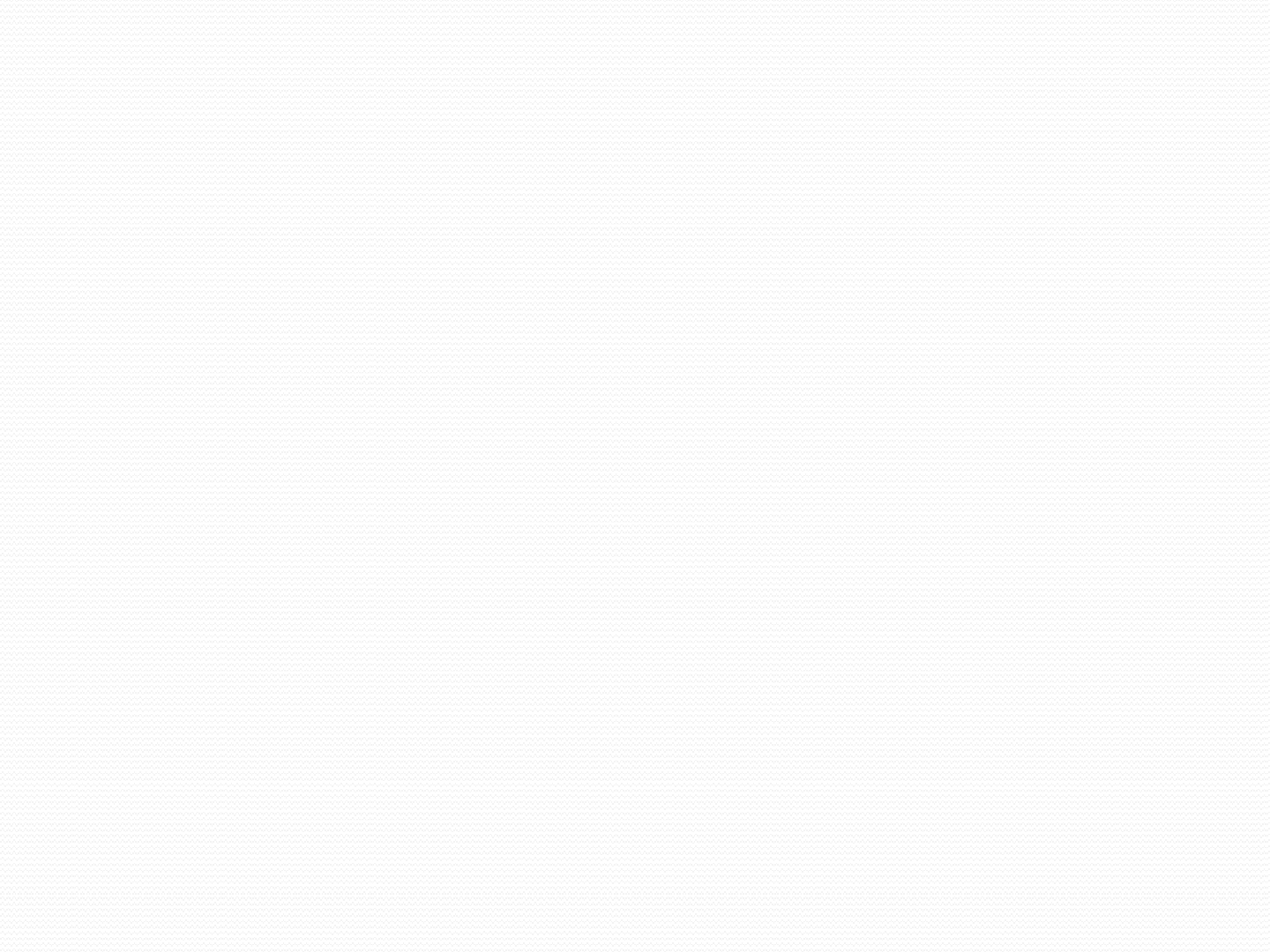 Uterus
The walls of the uterus include:
a muscular layer (myometrium)
an inner lining	called the endometrium
The inner layer changes during menstrual cycle
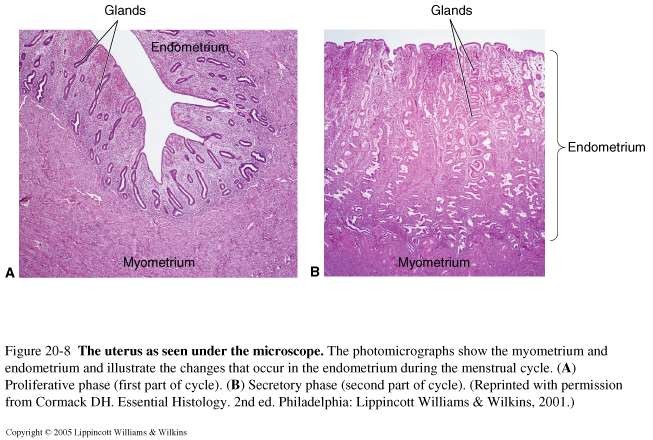 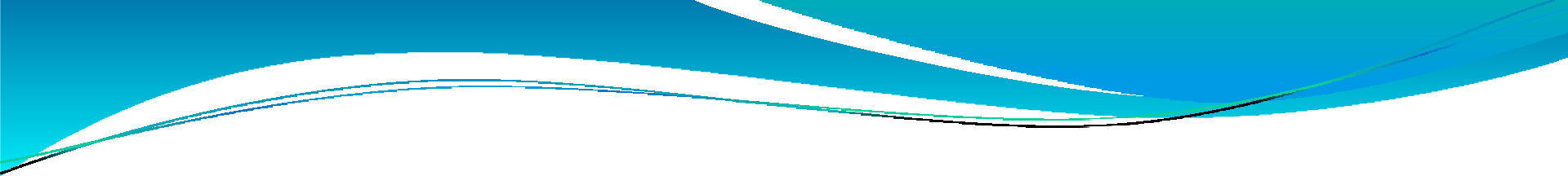 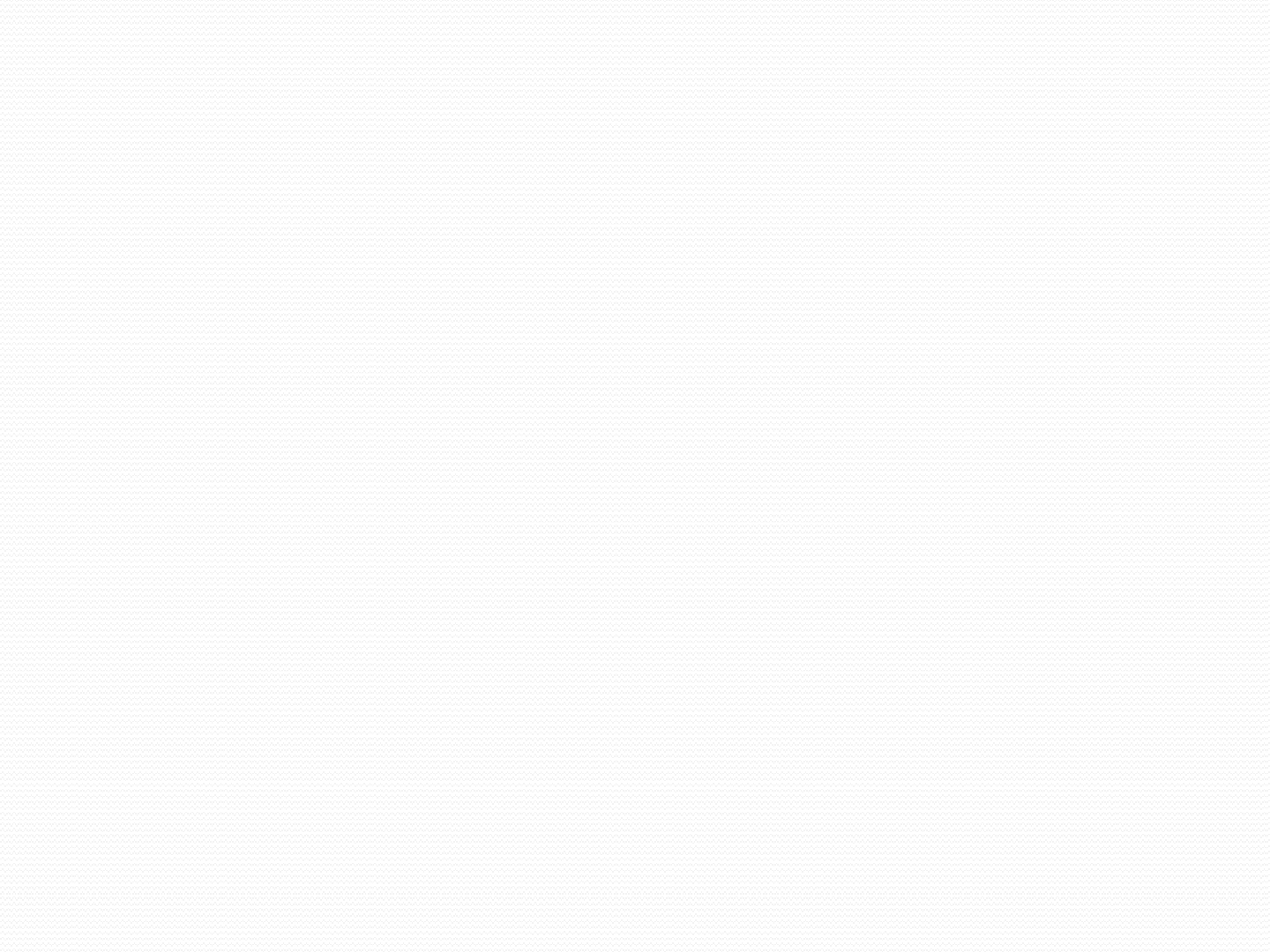 Vagina
Distal part of the birth canal which opens to the outside of  the body
Cervix	(opening of the uterus) leads to the vagina
Muscular tube connecting the uterine cavity with outside
Lining of the vagina is a wrinkled mucous membrane  similar to that found in the stomach
Rugae (folds) permit enlargement so that childbirth usually  does not tear the lining
Vagina is an organ for child birth and also receives the penis  during sexual intercourse
	a fold of membrane, called the hymen, may sometimes be  found near the vaginal canal opening
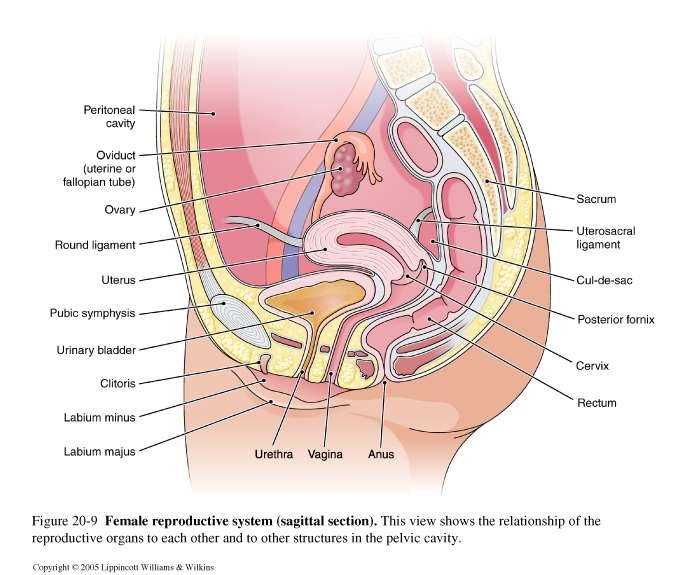 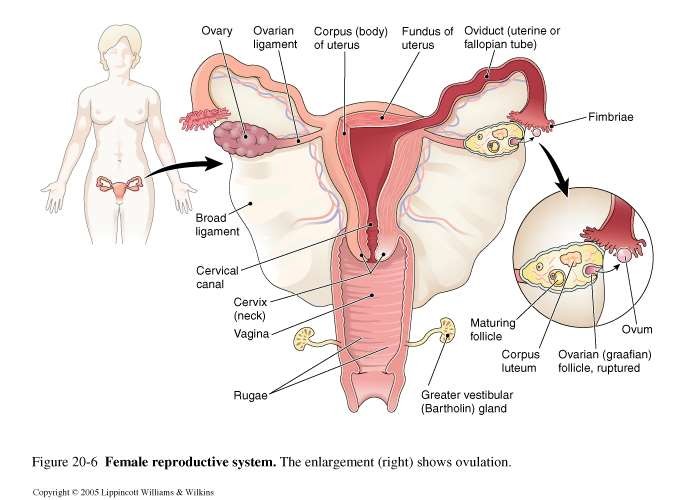 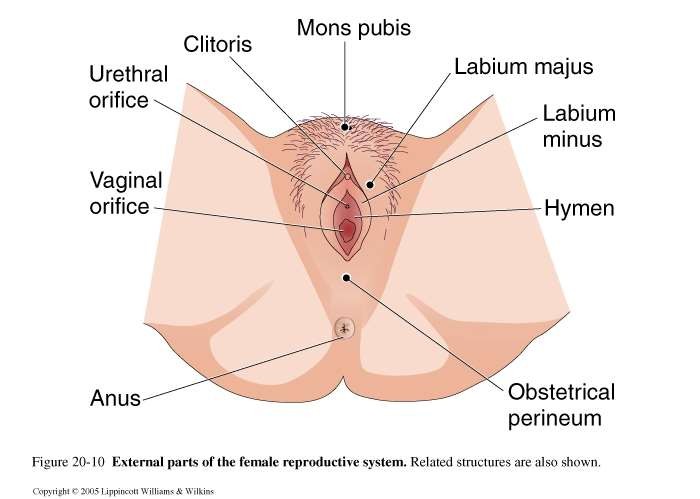 Greater Vestibular Glands
Just superior and lateral to the vaginal opening are the  two mucus-producing greater vestibular glands
These glands secrete into an	area near the vaginal  opening known as the vestibule
These glands provide lubrication during intercourse
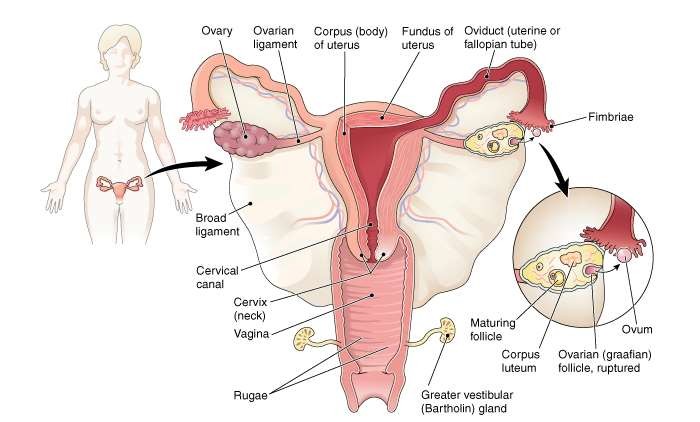 External parts of the female reproductive system comprise the  vulva
Includes:
two pairs of lips (labia)
Clitoris (small organ of great sensitivity)
Entire pelvic floor in male and female referred to as perineum
However, in pregnant women, the area between the vaginal opening  and the anus is referred to as the obstetrical perineum
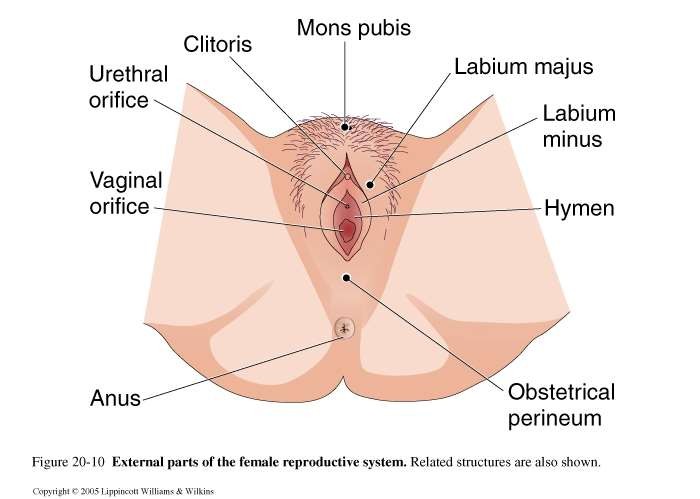 Vulva &  Perineum
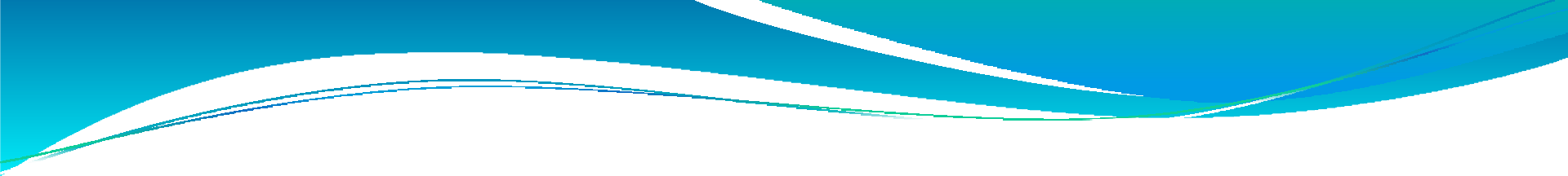 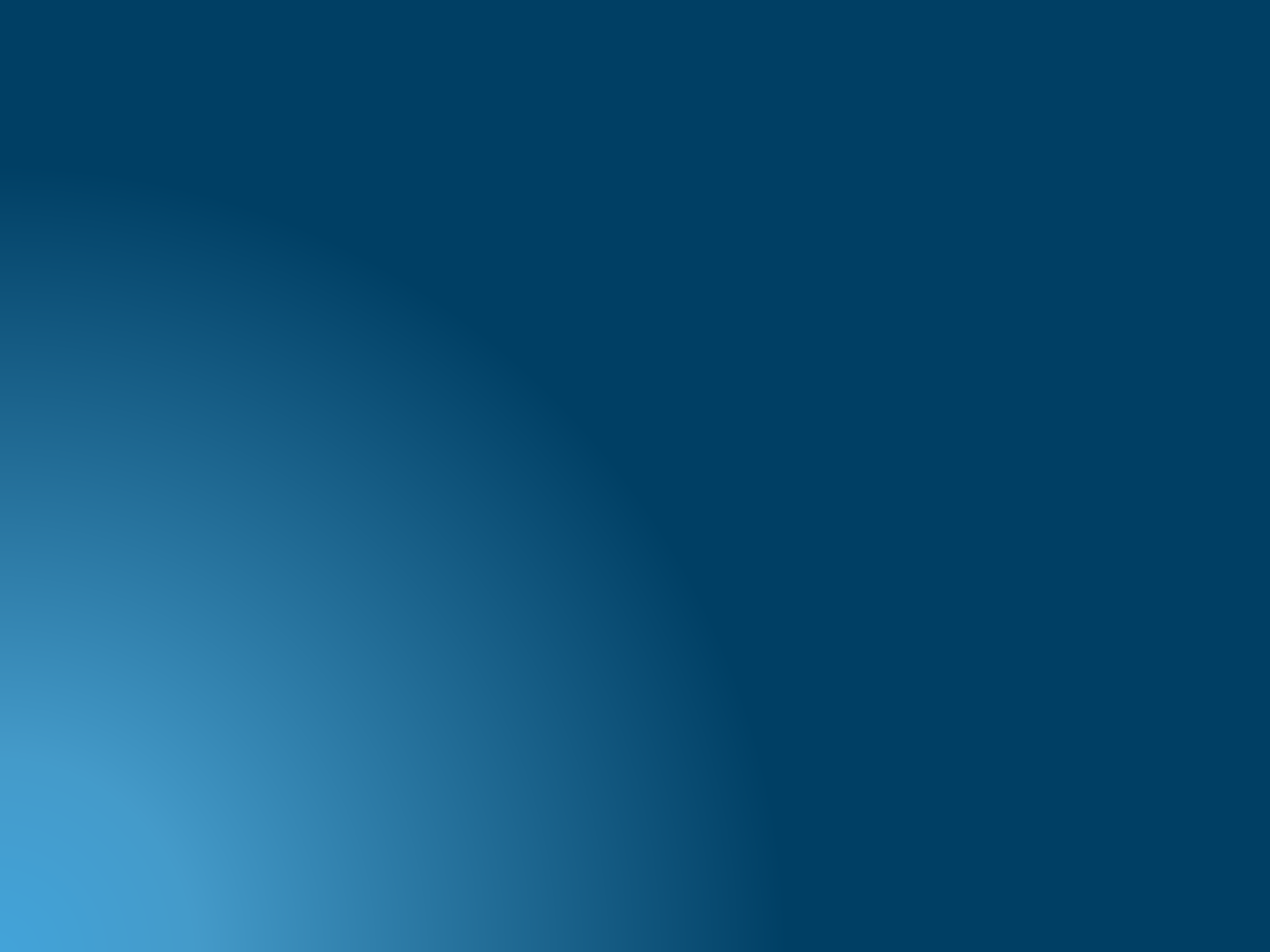 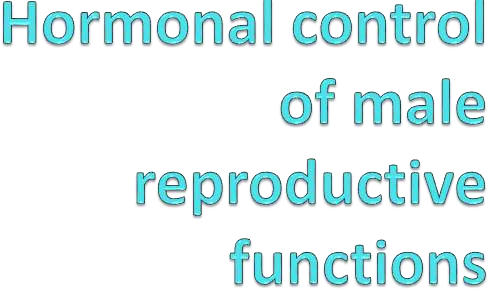 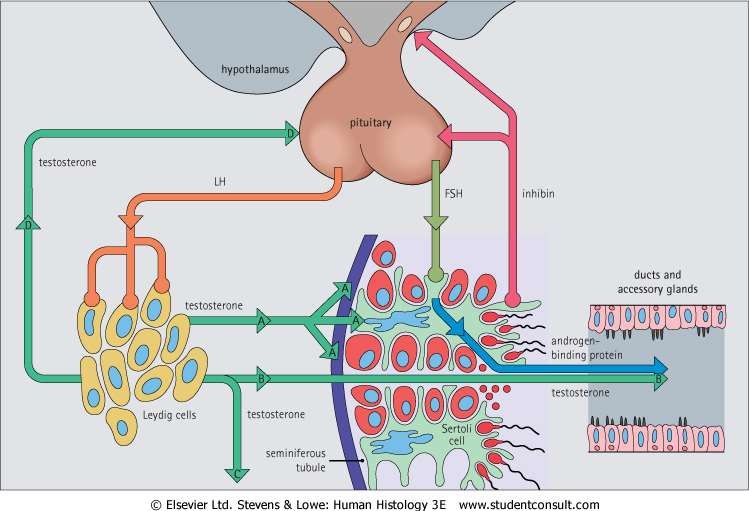 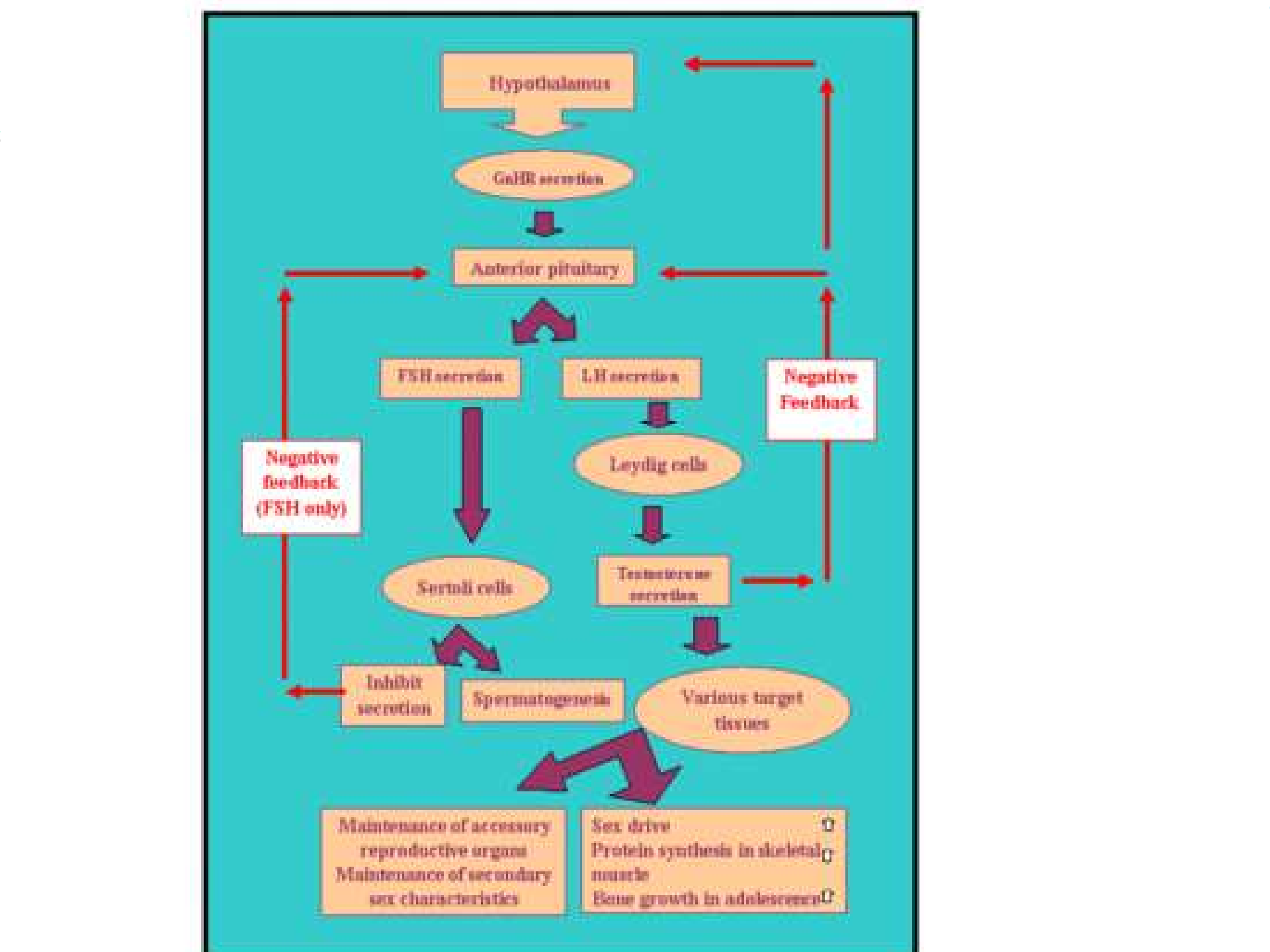 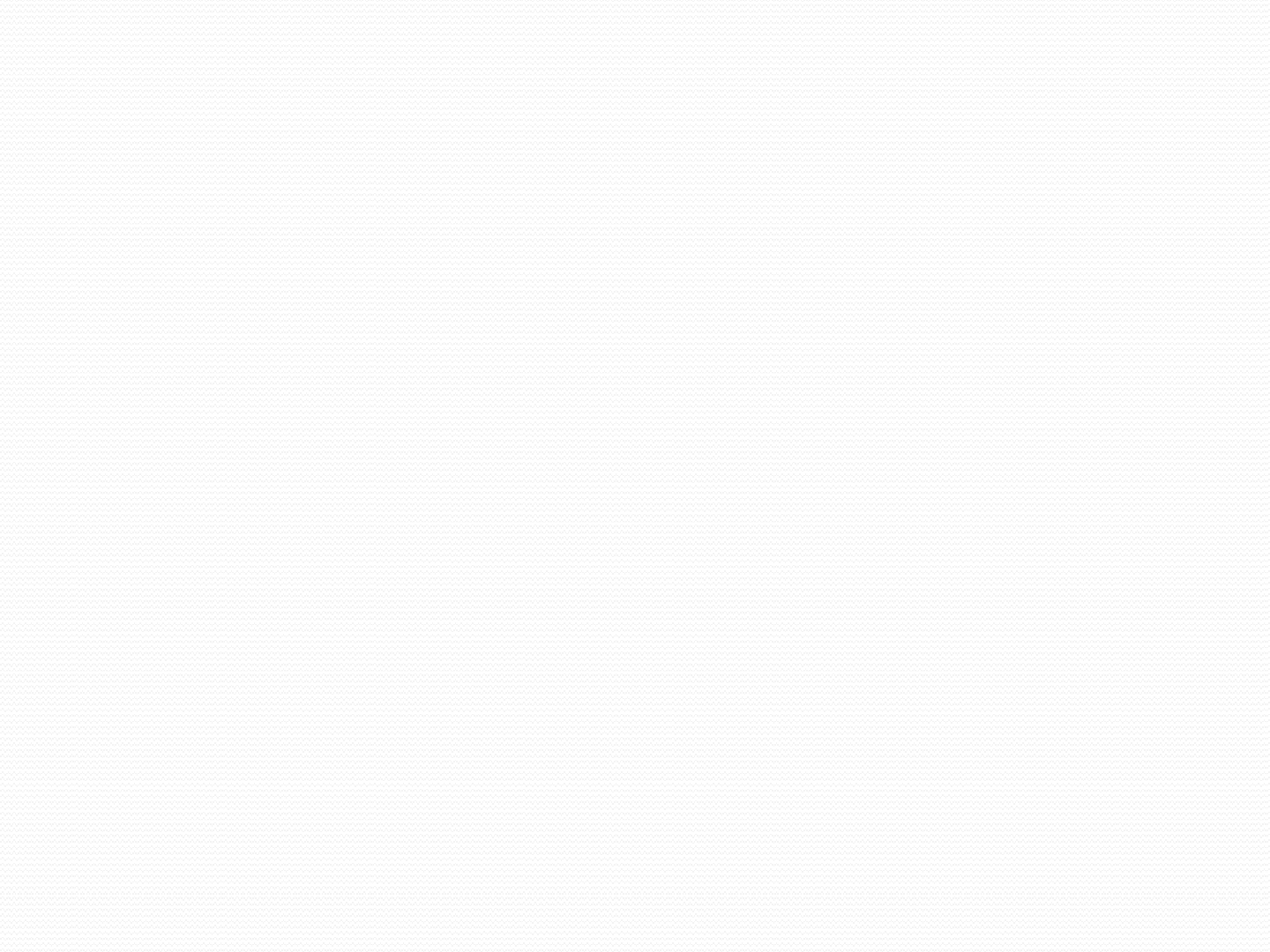 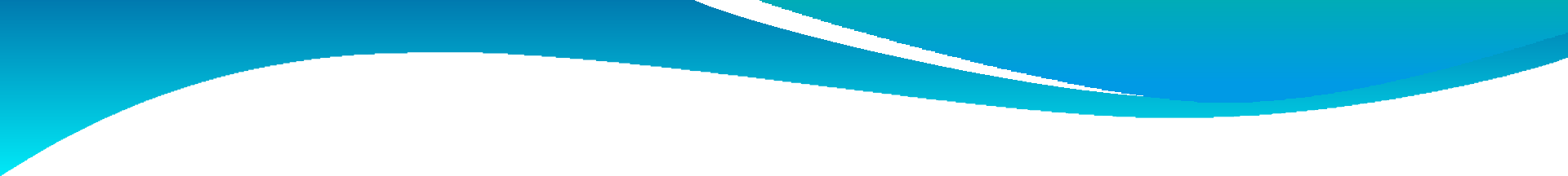 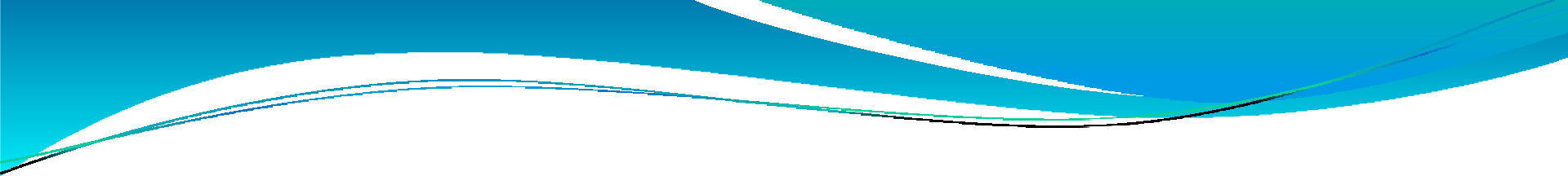 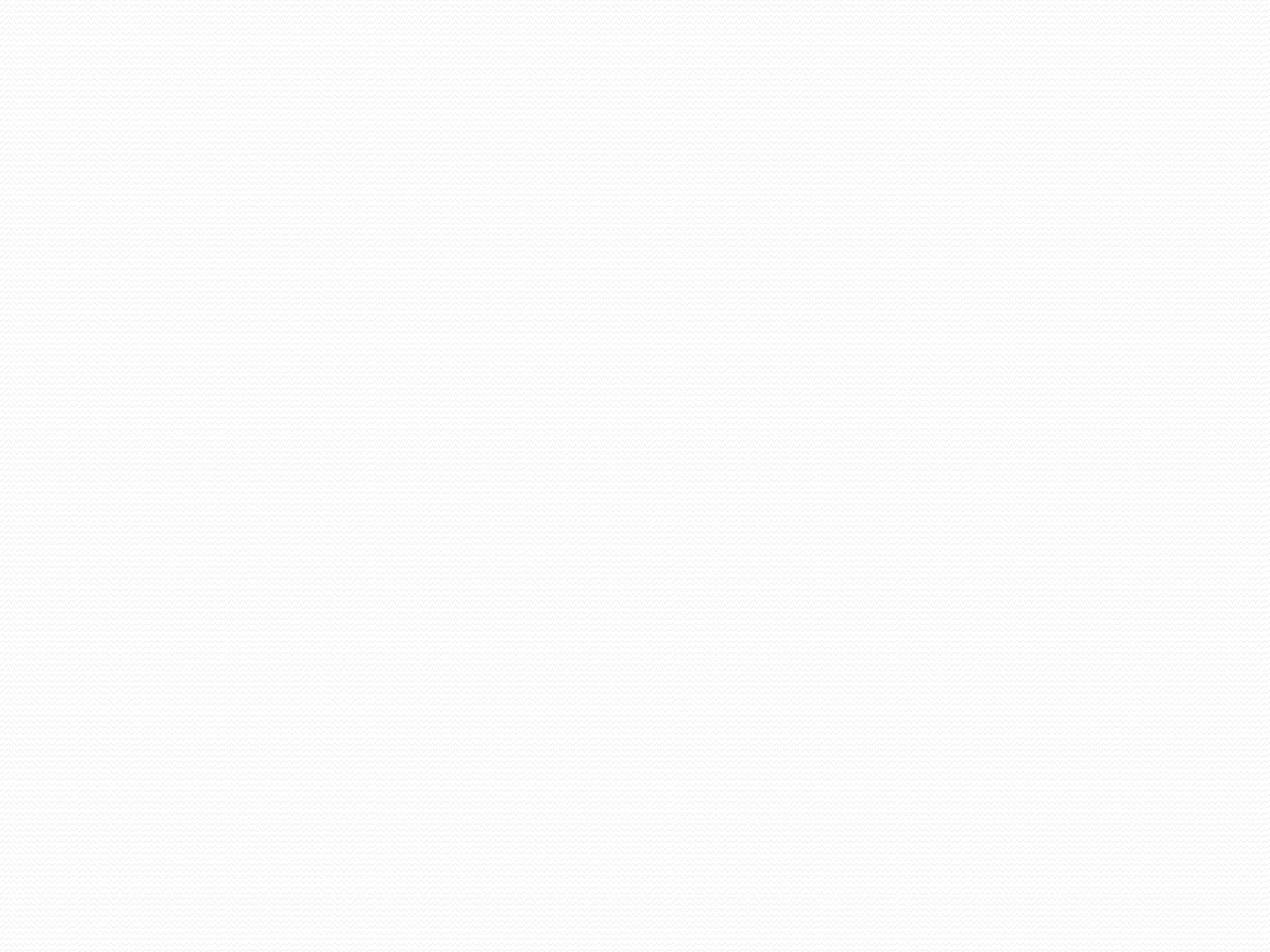 Control of the testes
GnRH secreting
FSH acts primarily on the  Sertoli cells to stimulate the  secretion of paracrine agents  required for spermatogenesis.
LH acts primarily on the  Leydig cells to stimulate  testosterone secretion.
The testosterone secreted by  the Leydig cells also acts  locally, in a paracrine manner  by diffusing from the  interstitial spaces into the  seminiferous tubules. It  enters the Sertoli cells, where  it facilitates spermatogenesis.
neuroendocrine cells in the  hypothalamus fire a brief  burst of action potentials  approx. every 90min,  secreting GnRH at these  times.
The GnRH reaching the  anterior pituitary gland via  the hypothalamo-pituitary  portal vessels during each  periodic pulse triggers the  release of both LH and FSH  from the same cell type but  not necessarily in equal  amounts.
testes
CDeospinte ttheraobselncoe off a tdihrecet  effect on cells in the  seminiferous tubules, LH exerts  an essential indirect effect
because the testosterone  secretion stimulated by LH is  required for spermatogenesis.
Even though FSH and LH are  produced by the same cell type,  their secretion rates can be  altered to different degrees by  negative feedback inputs.
Testosterone inhibits LH
secretion in two ways:
1.	It acts on the hypothalamus  to decrease amplitude of  GnRH bursts, which result in  a decrease in gonadotropins
2.	It acts directly on the anterior  pituitary gland to decrease the  LH response to any given  amount of GnRH.
FSH stimulates Sertoli cells to  increase both  spermatogenesis and inhibin  production, and inhibin  decreases FSH release,this is a  logical completion of a  negative feedback loop.
Despite all these complexities  the total amts of GnRH, LH,  FSH, testosterone and inhibin  secreted and sperm produced  do not change dramatically  from day to day.
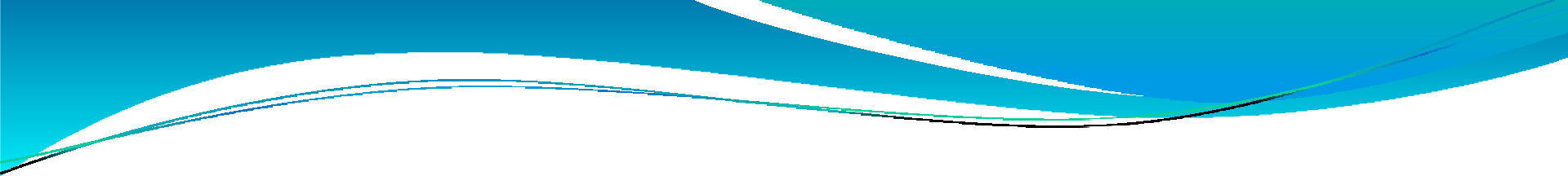 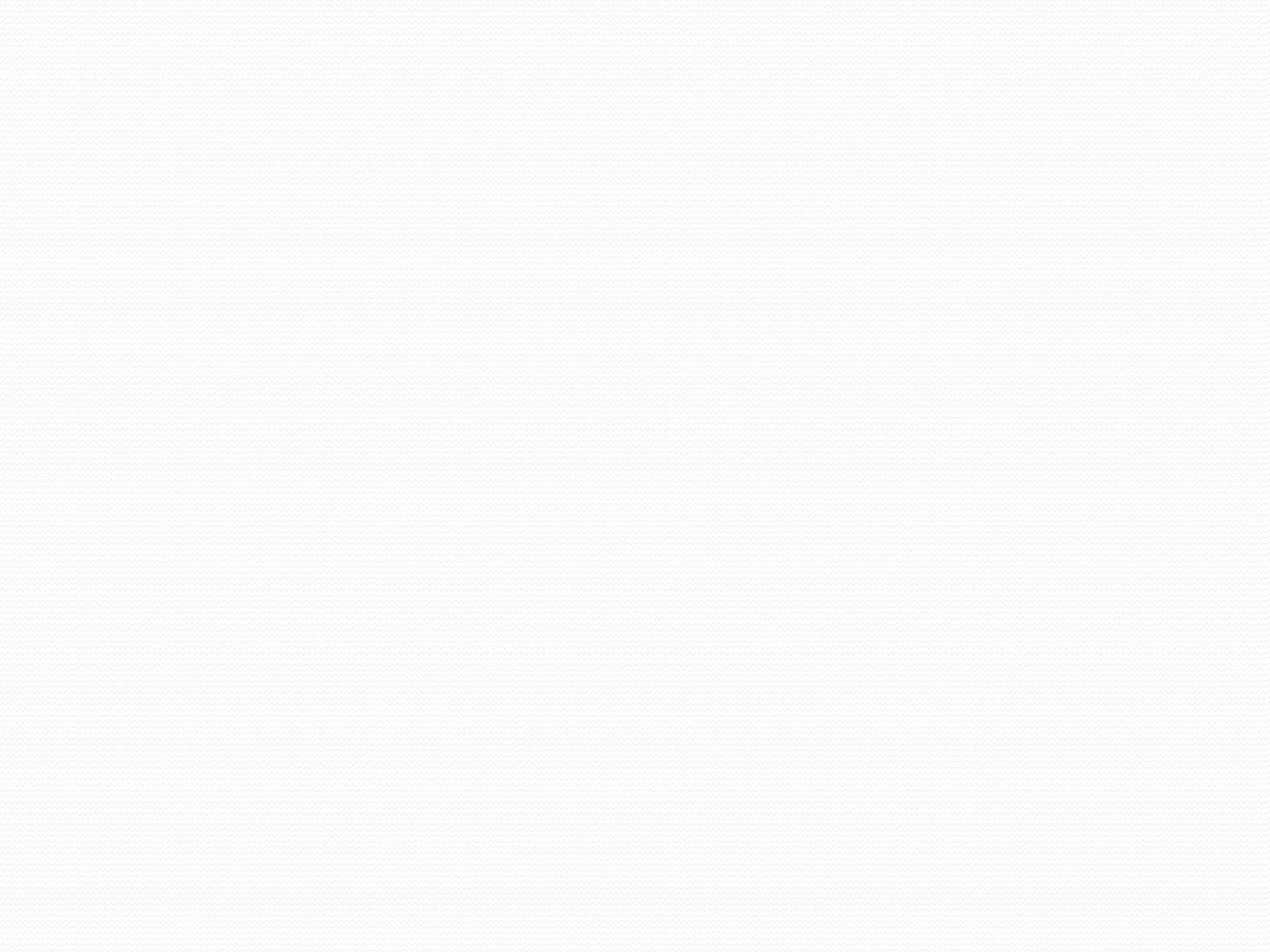 testosterone
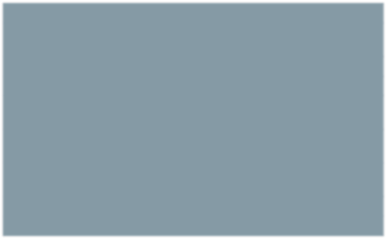 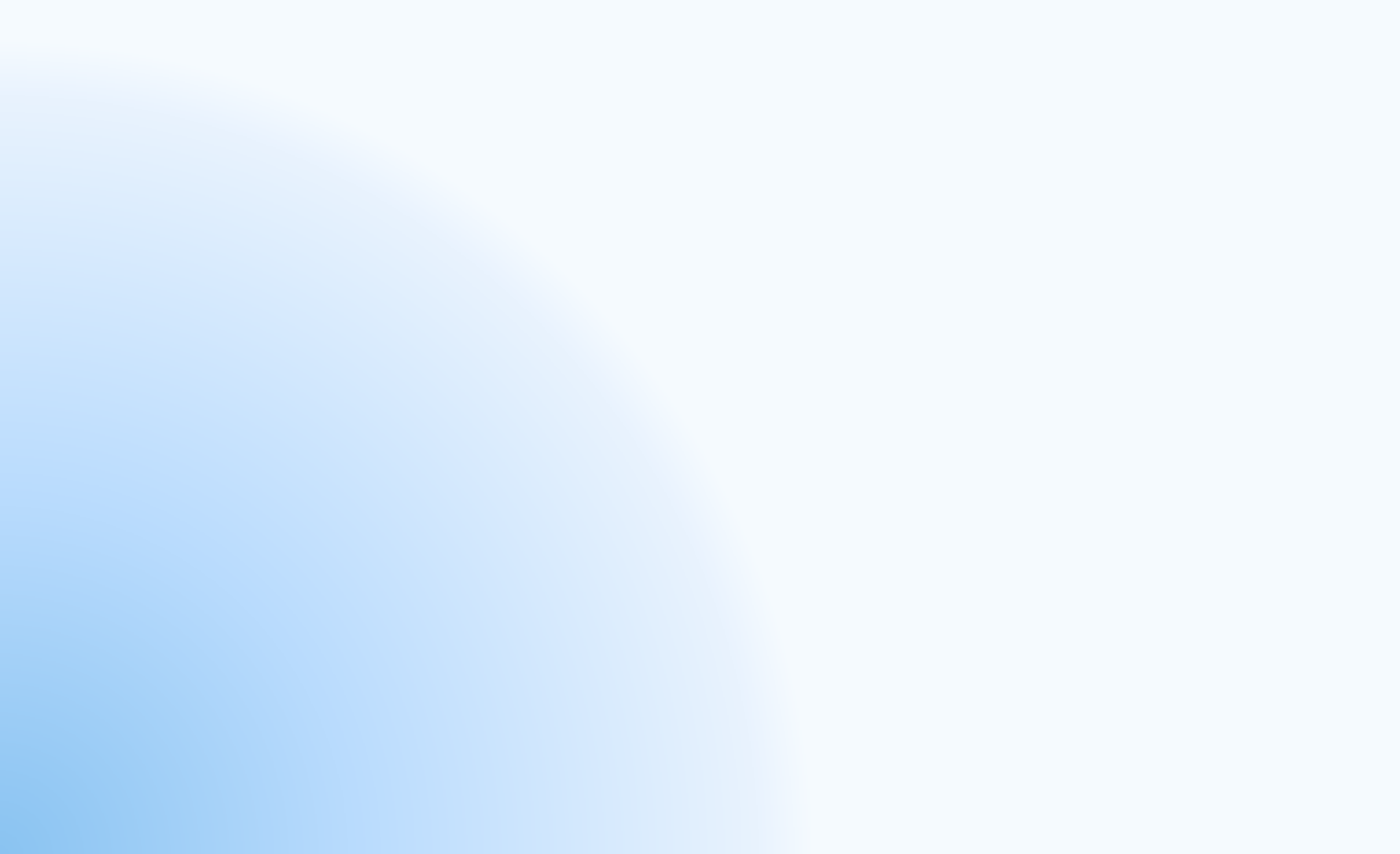 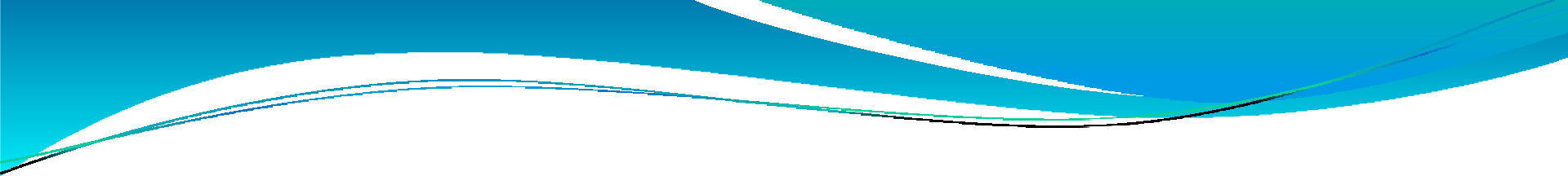 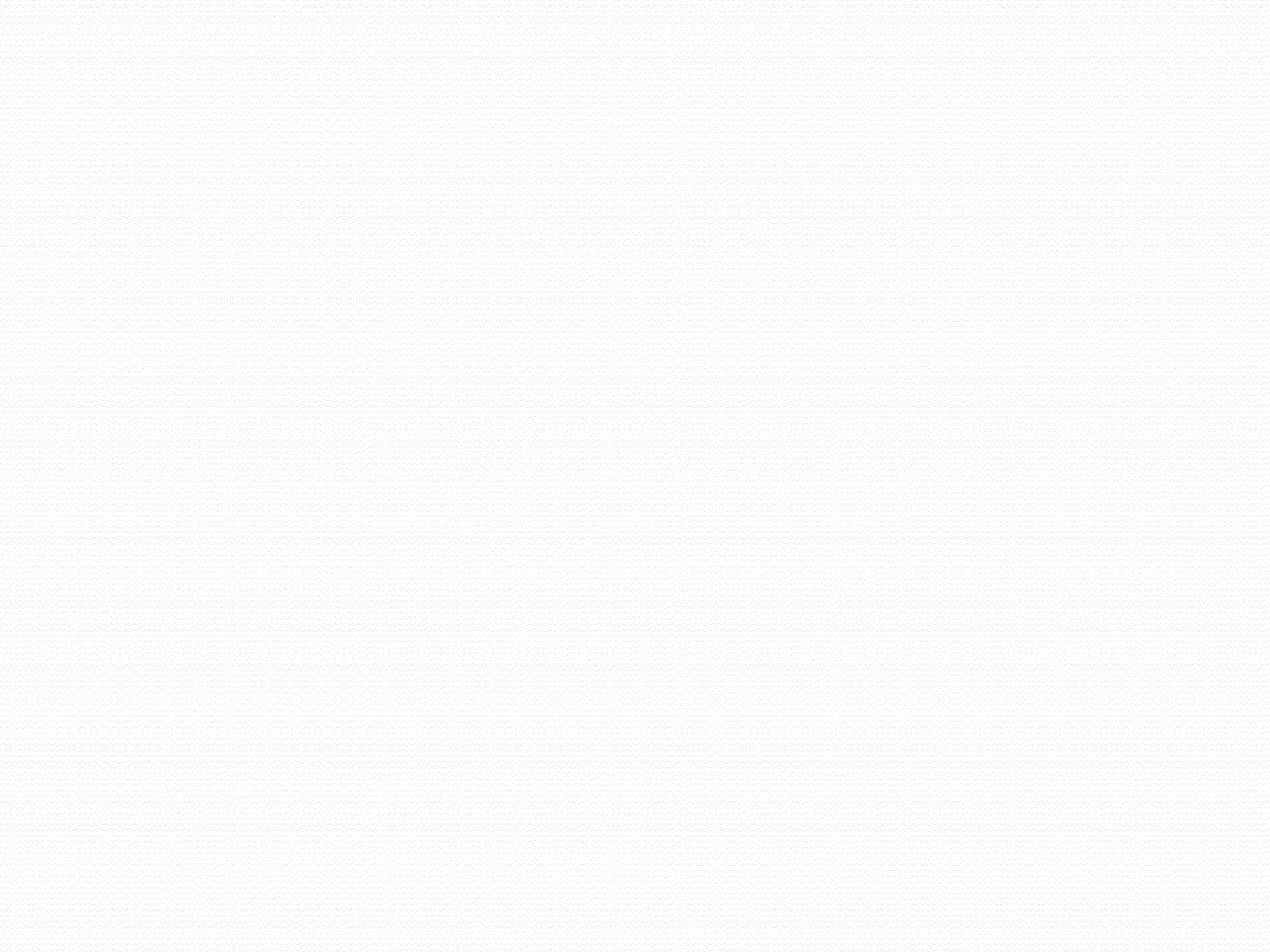 testosterone
Testosterone needs to undergo transformation in  many(not all) of its target cells in order to be  effective.
Depending on the target cells testosterone may  act as testosterone, dihydrotestosterone(DHT) or  estradiol.
Therapy for prostate cancer makes use of these  facts because prostate cancer cells are stimulated  by dihydrotestosterone, so the cancer can be  treated with inhibitors of 5α - reductase.
Male pattern baldness may also be treated with  5α – reductase inhibitors because DHT tends to  promote hair loss from the scalp.
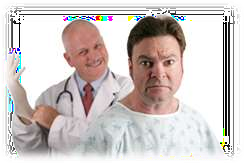 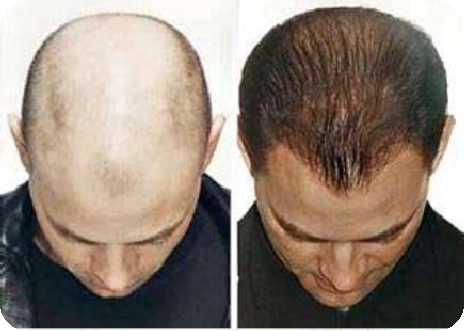 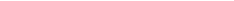 AThce cfetealsdisffoerernytiatrioen panrd olatder ugrocwtthivaned	organs
function of the entire male duct system, glands,
and penis all depend upon testosterone.
When testicular function is loss, the accessory  reproductive organs decrease in size, the glands  markedly reduce their secretion rates and the  smooth muscle activity of the ducts is diminished.  Sex drive(libido) and ejaculation are usually  impaired.
These defects lessen with the administration of  testosterone. This would also occur
with castration(removal of gonads) which  might be done to treat testicular cancer.
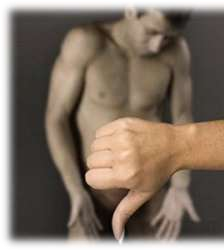 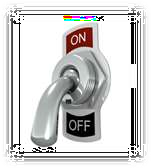 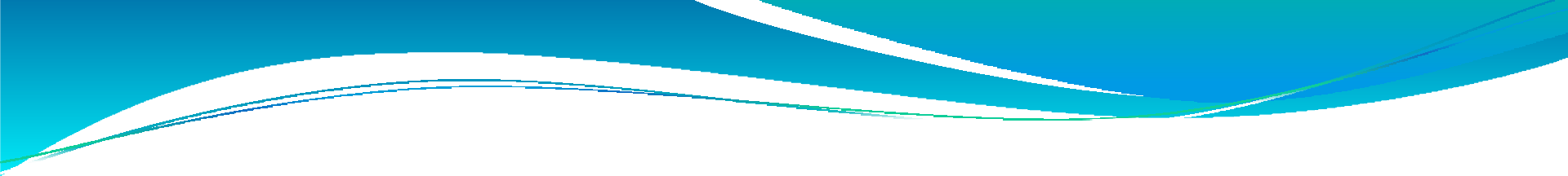 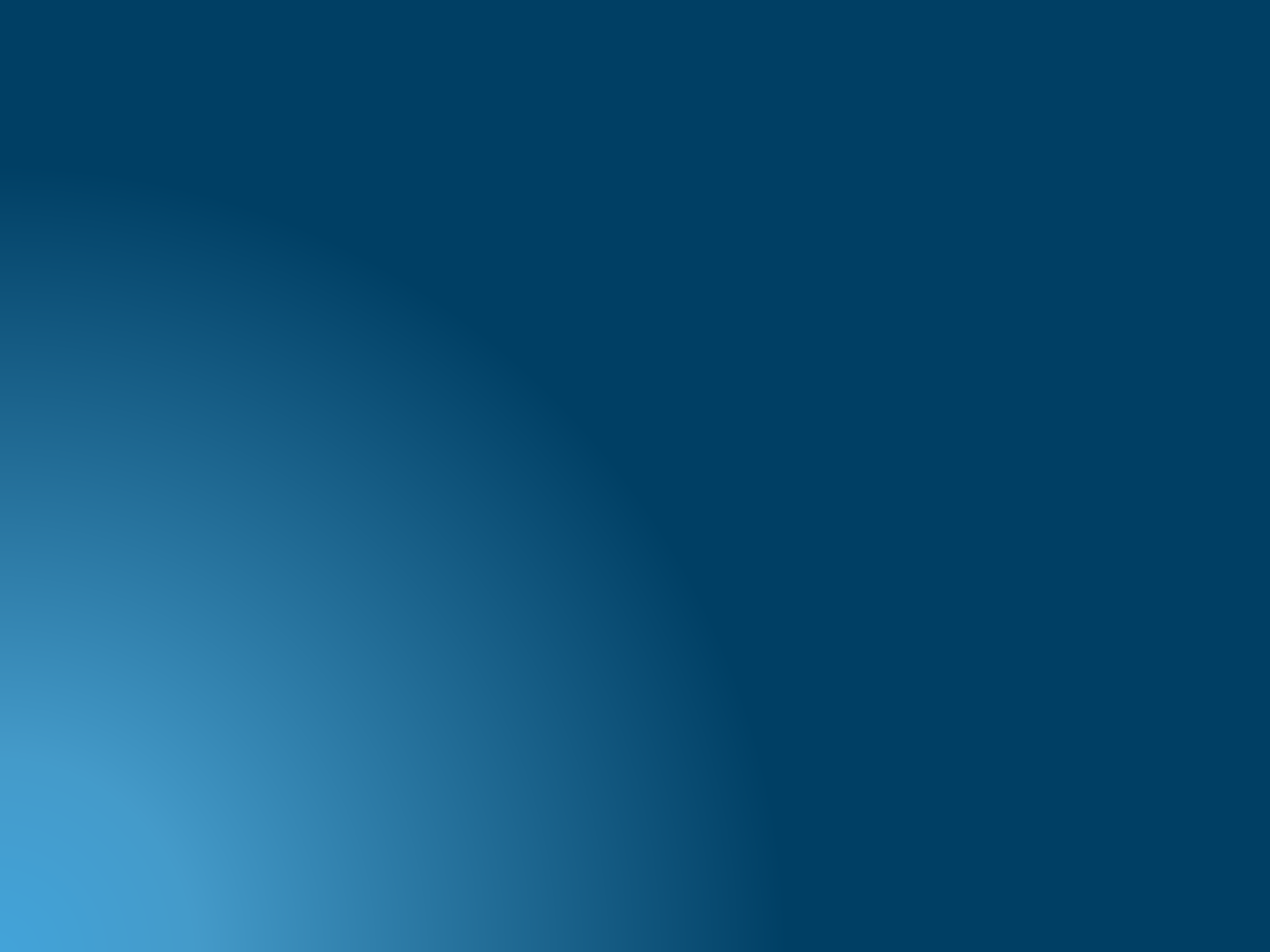 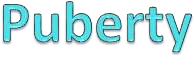 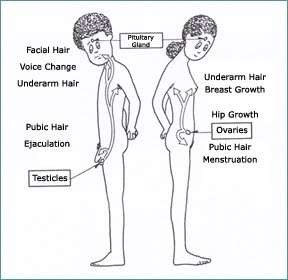 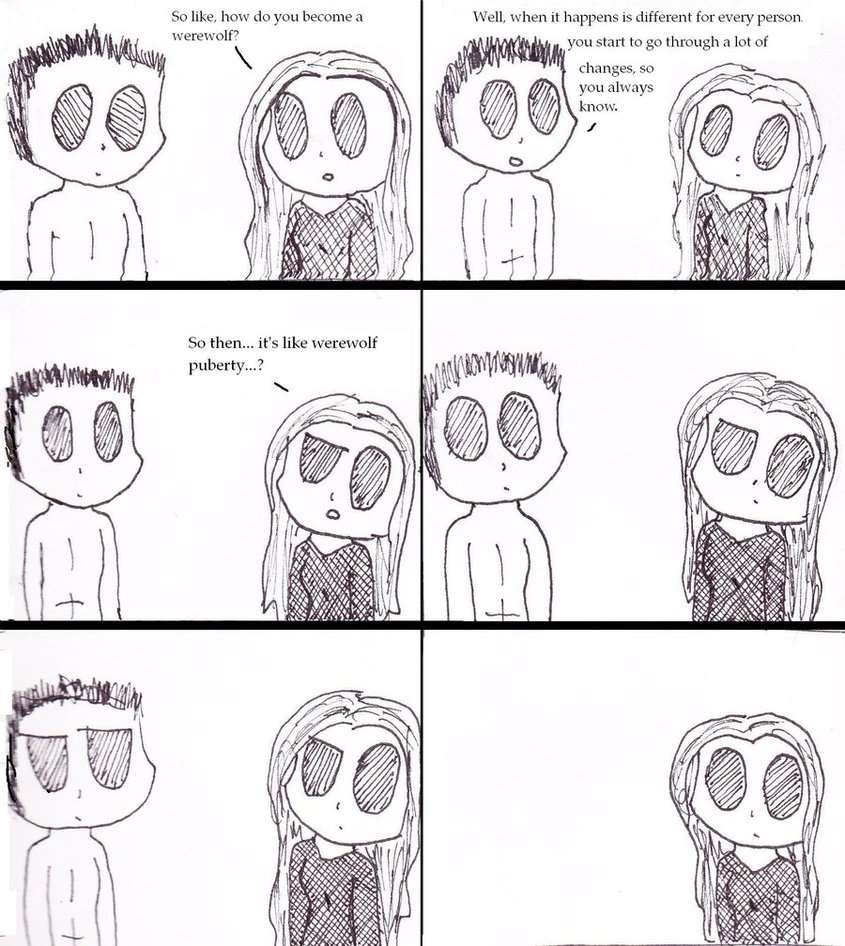 What is puberty?
Puberty is the period during which the  reproductive organs mature and reproduction  becomes possible.
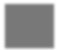 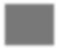 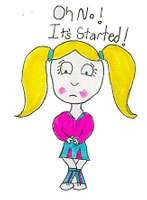 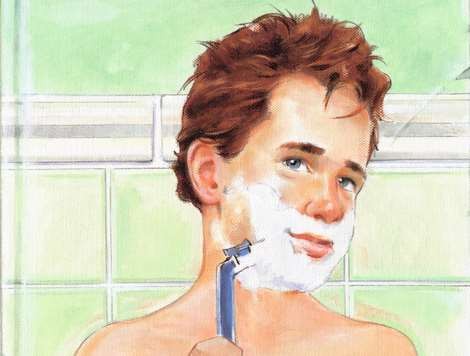 Puberty in males
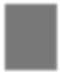 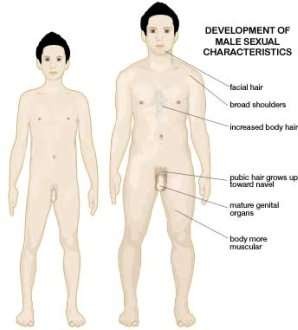 Occurs between 12 and  16yrs of age.
The first signs of puberty  are due to the increased  secretion of adrenal  androgens, under the  stimulation of  adrenocorticotropic  hormone(ACTH)
Puberty in males
Increased GnRH secretion at  puberty causes increased  secretion of pituitary  gonadotropins, which stimulate  the seminiferous tubules and  testosterone secretion.
These androgens cause the very  early development of pubic and  axillary (armpit) hair as well as  the early stages of puberal  growth spurt in concert with  growth hormone and insulin-like  growth factor I. However, all  other developments in puberty  are reflections of increased  activity of the hypothalamic-  anterior pituitary gland-gonadal  axis.
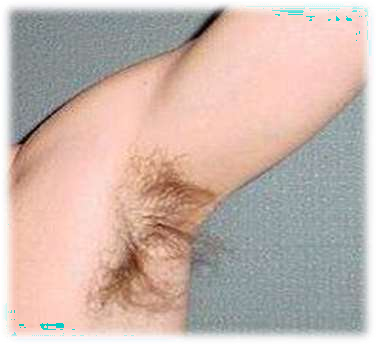 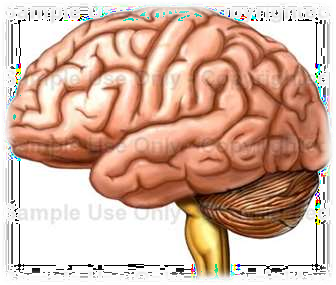 Puberty in males
Testosterone induces the  puberal changes that  occur in the accessory  reproductive organs,  secondary sex  characteristics, and sex  drive.
The mechanism of brain  change that results in  increased GnRH secretion  is unknown.
However, the brain  becomes less sensitive  to the negative  feedback effects of  gonadal hormones at  the time of puberty.
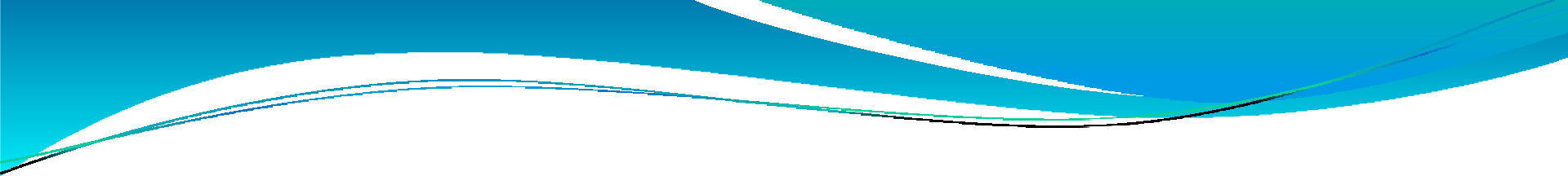 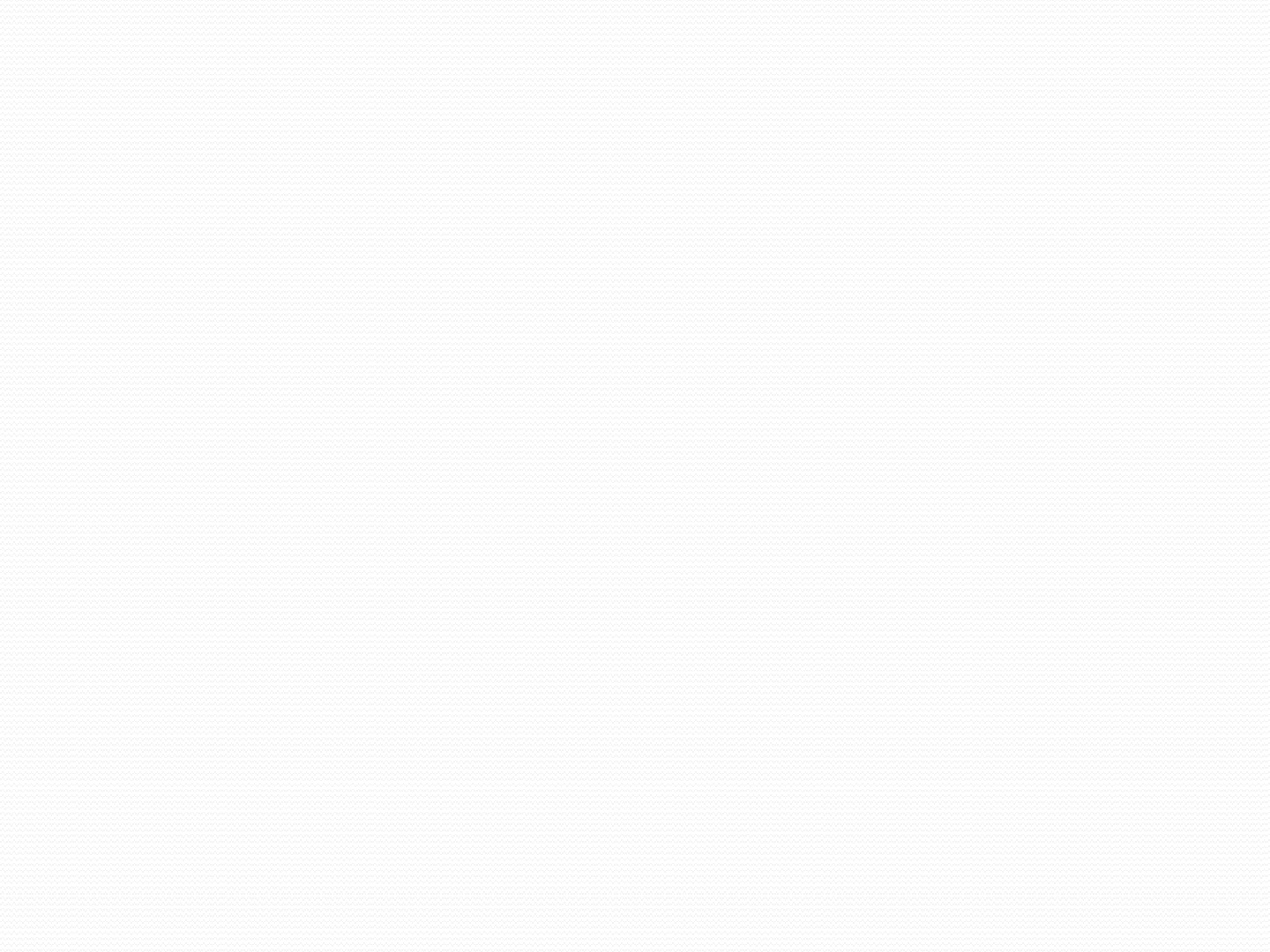 Puberty in males
Secondary Sex Characteristics and Growth
All male secondary sex characteristics are dependent on  testosterone and its metabolite, DHT*.
Other androgen-dependent secondary sexual  characteristics are:
Deepening of the voice-from the growth of the larynx
Thick secretion of the skin oil glands-often causing
acne
The masculine pattern of fat distribution.
Androgens also stimulate bone growth, through the  stimulation of growth hormone secretion.
However,
they terminate bone growth by causing closure of  the epiphyseal plates.
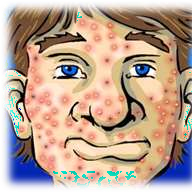 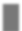 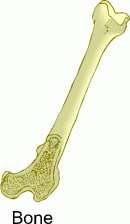 Puberty in  males
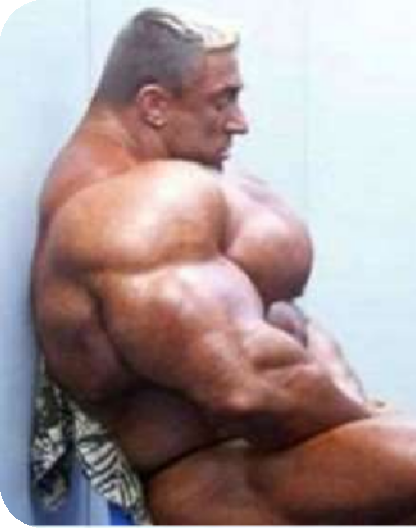 Secondary Sex Characteristics and Growth
Androgens are “anabolic steroids” in that they exert
a direct stimulatory effect on protein synthesis in  muscle.
They also stimulate the secretion of erythropoietin  by the kidneys- this is a major reason why men have  higher hematocrit* than women.
Behaviour
Androgens are essential for the development of sex  drive at puberty, and play an important role in  maintaining sex drive(libido) in adulthood.
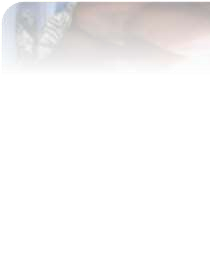 Puberty in females
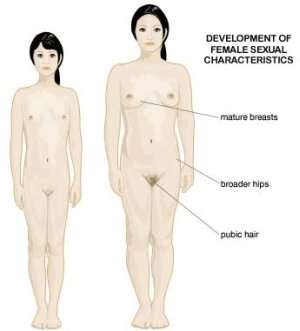 Begins usually around ages 10 to  12 yrs.
GnRH, the pituitary gland  gonadotropins, and estrogen are  all secreted at very low levels  during childhood. Therefore no  follicle maturation occurs  beyond the early antral stage  and menstrual cycles do not  occur.
The female accessory sex organs  remain small and non-  functional, and there are  minimal secondary sex  characteristics.
Puberty in females
The onset of puberty is  caused by an alteration in  brain function that  increases the secretion of  GnRH. This  hypophysiotropic*  hormone in turn  stimulates the secretion of  pituitary gland  gonadotropins, which  stimulate follicle  development and estrogen  secretion.
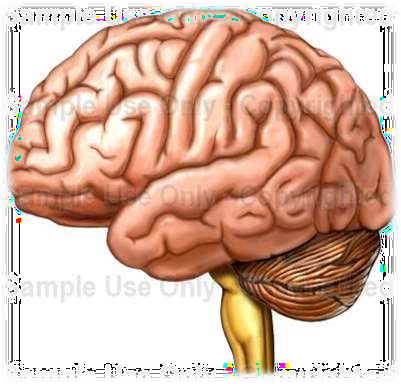 EstrogenP, inuadbditeionrtto yits	in females
critical role in follicle
development, induces the  changes in accessory sex  organs and secondary sex  characteristics associated with  puberty. Menarche, the first  menstruation, is a late event of  puberty.
The mechanism of brain  change that results in  increased GnRH secretion in  girls at puberty remains  unknown.
The brain may become less  sensitive to the negative  feedback effects of gonadal  hormones at the time of  puberty.(averaging age 12.3)
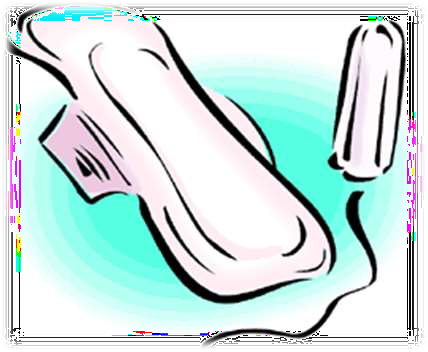 Puberty in females
The adipose-tissue hormone leptin is known to  stimulate the secretion of GnRH and may play a role in  puberty. This may explain why the onset of puberty  tends to correlate with the attainment of a certain level  of energy stores(fat) in the girl’s body.
The failure to have a normal menstrual cycle is called  amenorrhea. Primary amenorrhea is the failure to  initial normal menstrual cycles at puberty(menarche),  whereas secondary amenorrhea is defined as the loss of  previously normal menstrual cycles(common causes  pregnancy and menopause).
Excessive exercise and anorexia nervosa can cause both  primary and secondary amenorrhea.
Precocious puberty
The age of normal onset of puberty is controversial.  However, puberal onset before the age of 6-7 in girls and 8-  9in boys warrants clinical investigation.
Precocious puberty is defined as the premature appearance  of secondary sex characteristics and is usually caused by an  early increase in gonadal steroid production. This leads to  an early onset of the puberty growth spurt, maturation of  the skeleton, breast development(in girls) and enlargement  of genitalia in boys. True precocious is caused by the  premature activation of GnRH and LH and FSH secretion.  Often caused by tumors or infections in the area of the  central nervous system that control GnRH release.  Treatments that decrease LH and FSH release are  important to allow normal development.
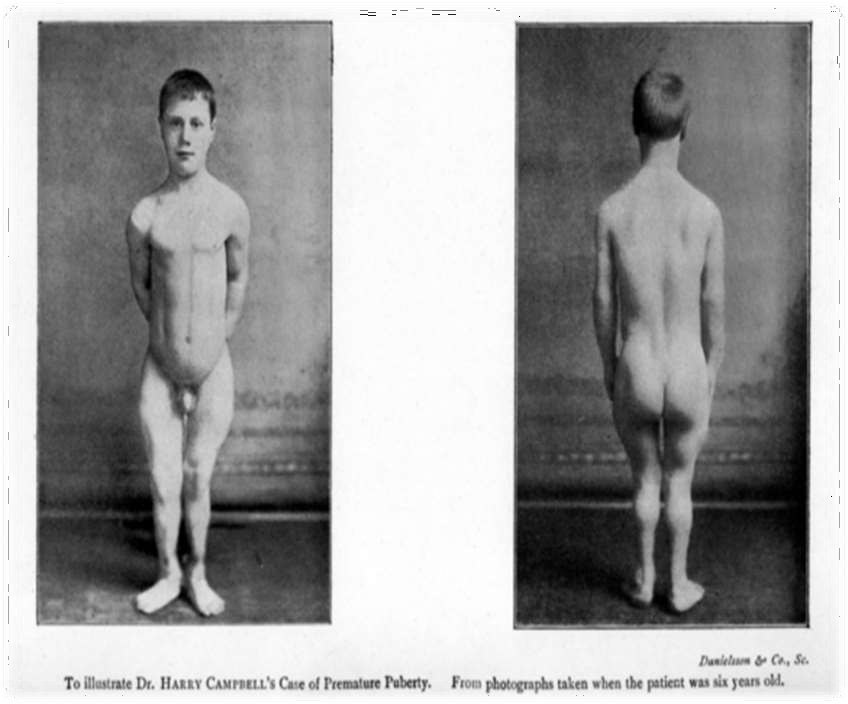 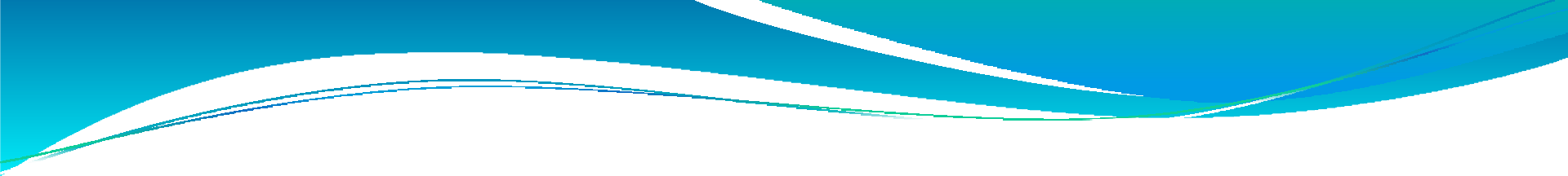 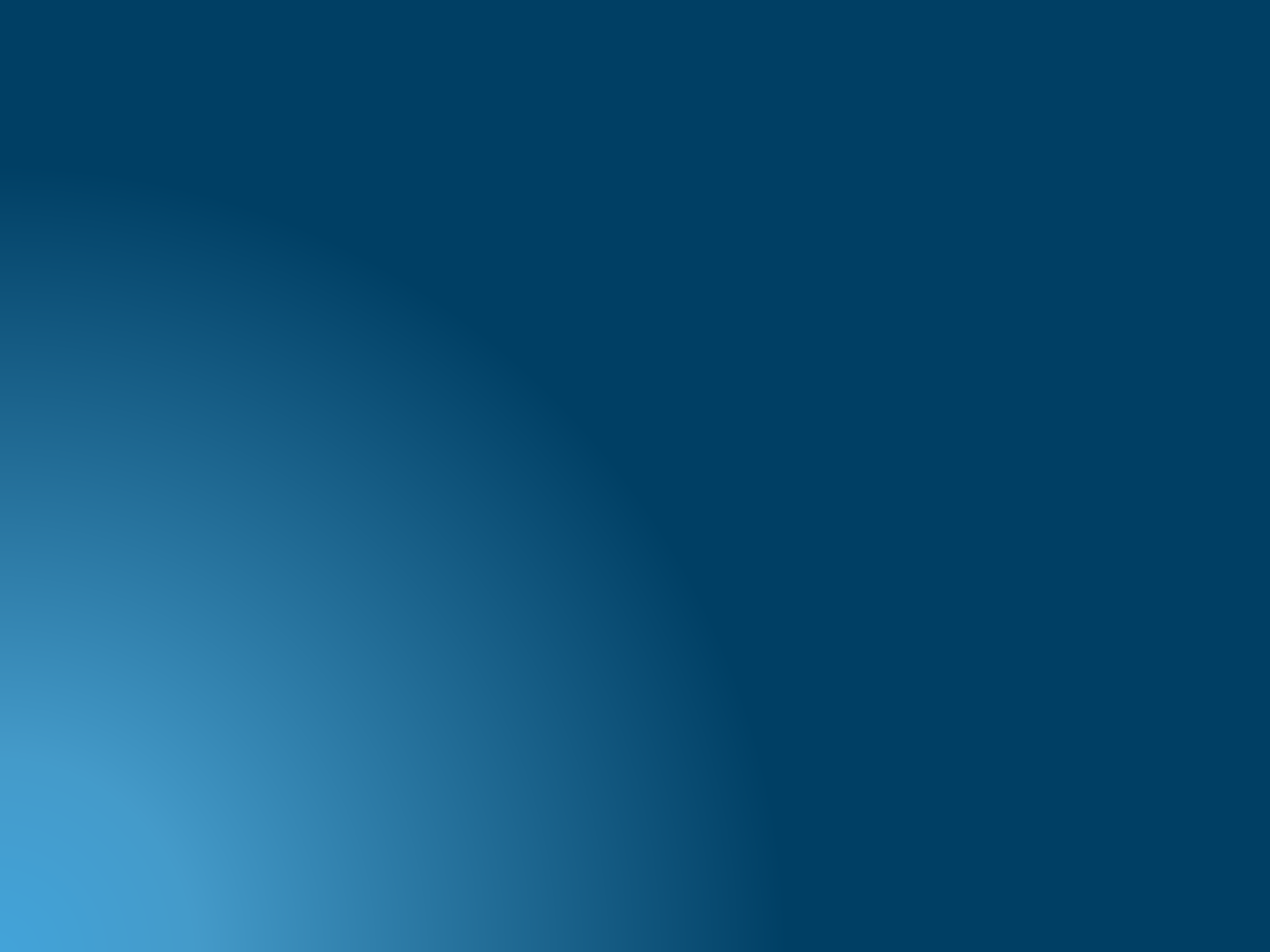 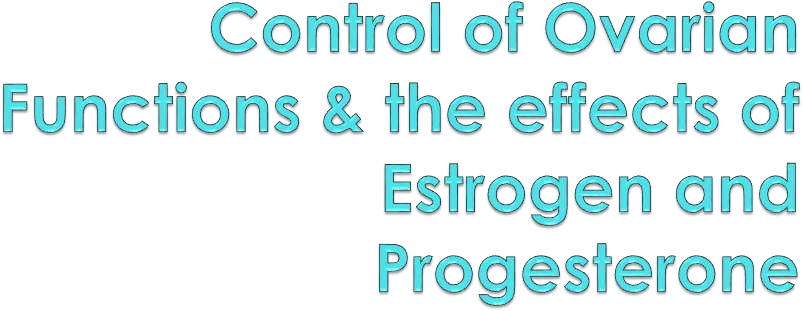 Control of Ovarian Functions
The ovaries have several functions
Oogenegis-the production of gametes during the
fetal period

Maturation of the oocyte

Expulsion of the mature oocyte(ovulation)

Secretion of the female sex steroid hormones  (estrogen and progesterone). It also secretes the  peptide hormone inhibin.
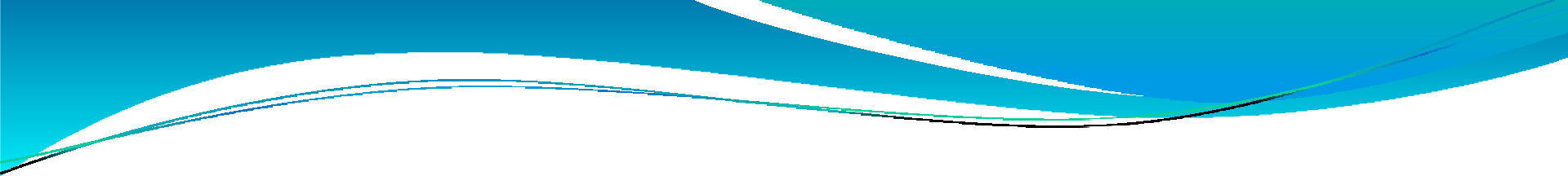 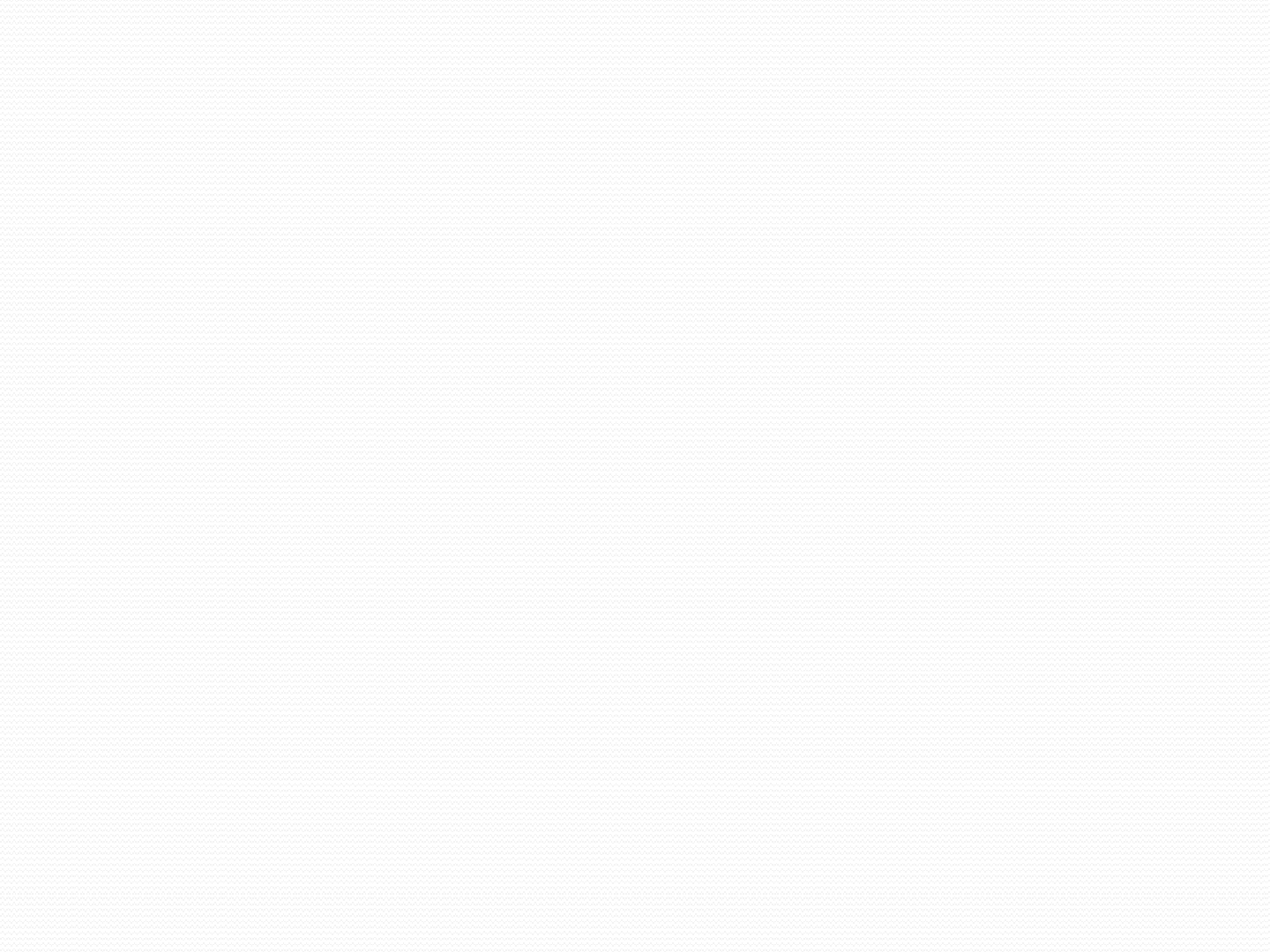 Control of Ovarian Functions
The major factors controlling the ovaries are
GnRH – Gonadotropin-releasing hormone  FSH- Follicle stimulating hormone
LH- luteinizing hormone  Estrogen

Progesterone
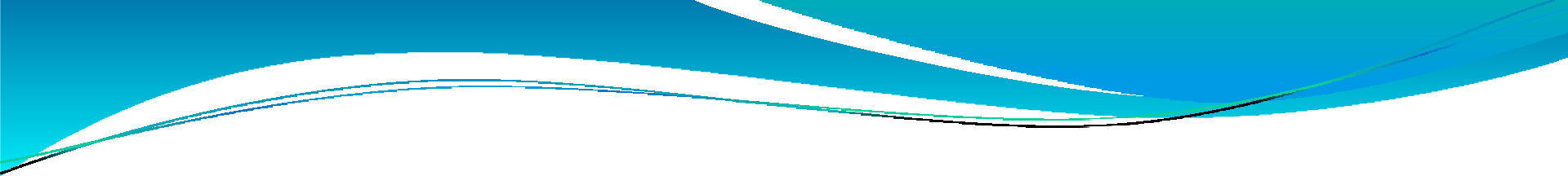 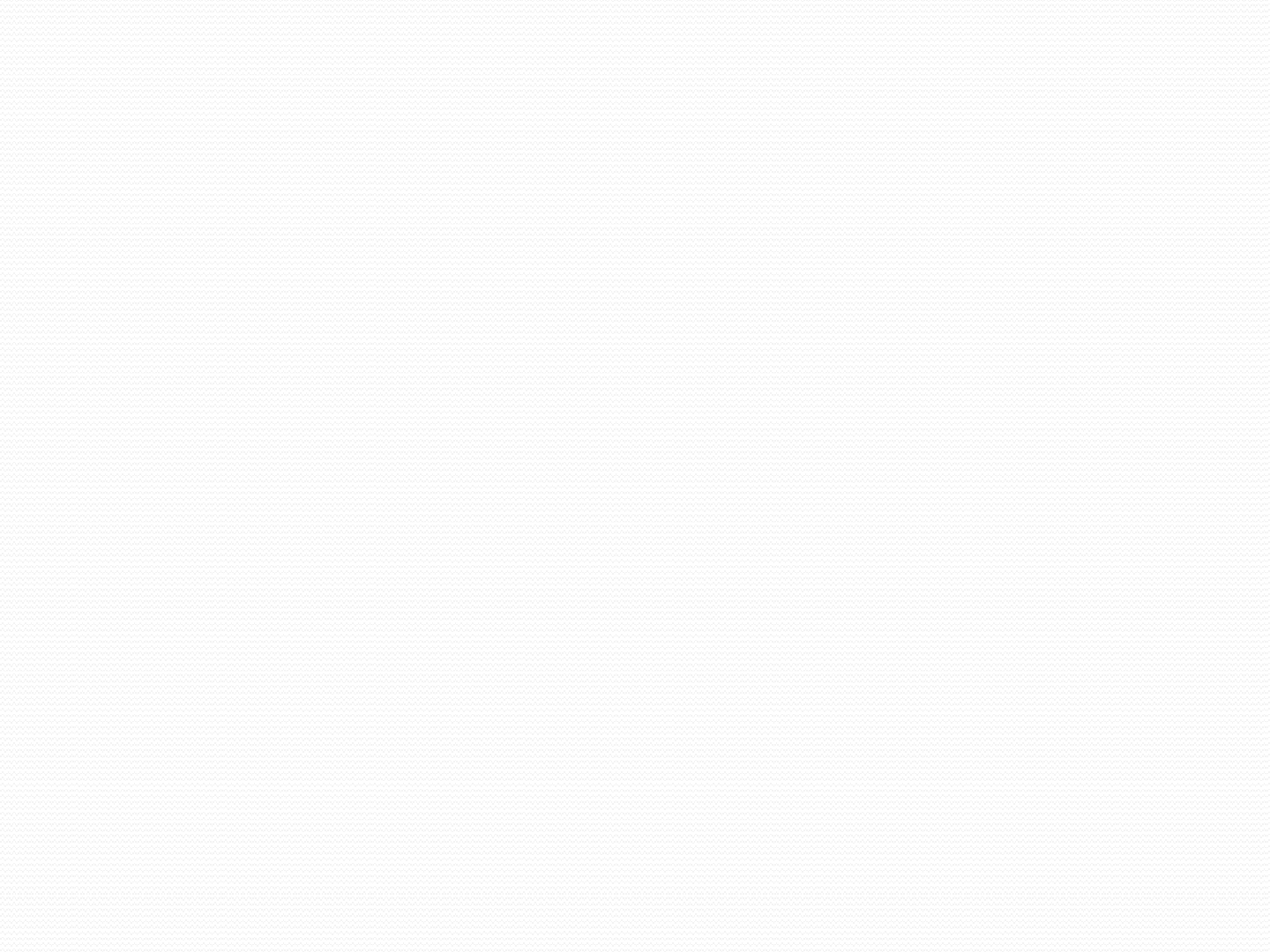 Control of Ovarian Functions
Gonadotropin-releasing hormone is secreted from the  hypothalmus and it stimulates the anterior pituitary gland to  secrete LH and FSH.
LH is released form the pituitary gland. Its main function is to  cause ovulation and it causes the formation of the corpus  luteum.

FSH is primarily responsible for stimulating the growth of the
ovarian follicle.

Estrogen is secreted from the ovary and it is involved in the  thickening of the endometrium of the uterus and the growth of  the uterus

Progesterone is cause the endometrium to secrete special  proteins during the second half of the menstrual cycle, preparing  it to receive and nourish an implanted fertilized egg.
Control of Ovarian Functions
During early in utero development, the primitive  germ cells, or oogonia, undergo numerous mitotic  divisions. Around the seventh month after  conception, the fetal oogonia cease dividing.
During fetal life, all the oogonia develop into  primary oocytes, which then begin a first meiotic  division by replicating their DNA. They do not  complete division in the fetus. The cells are said to  be in a state of meiotic arrest. This state continues  until puberty and the onset of renewed activity in  the ovaries.
Control of Ovarian Functions
Only those primary oocytes destined for ovulation  will ever complete the first meiotic division, for it  occurs just before the egg is ovulated. Each  daughterr cell receives 23 chromosomes, each  with two chromatid. In this division, one of the two  daughter cells, the secondary oocyte, retains  virtually all the cytoplasm. The other called the first  polar body is small and non-functional. Thus, the  primary oocyte, which is already as large as the  egg will be, passes on to the secondary oocyte  just half of its chromosomes but almost all of its  nutrient-rich cytoplasm.
Control of Ovarian Functions
The second meiotic division occurs in the fallopian  tube after ovulation, but only if the secondary  oocyte is fertilized. As a result of this second  meiotic division, the daughter cells receive 23  chromosomes, each with a single chromatid.
Once again, the daughter cell, now called an  ovum, retains nearly all the cytoplasm. The other  daughter cell, the second polar body is very small  and non-functional. The net result of oogenesis is  that each primary oocyte can produce only one  ovum.
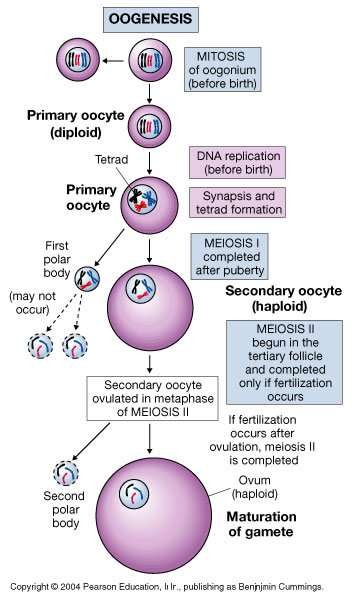 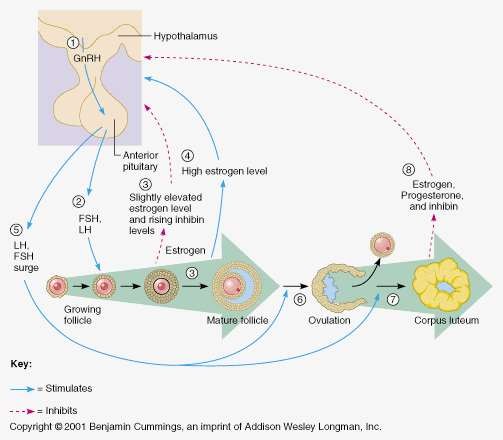 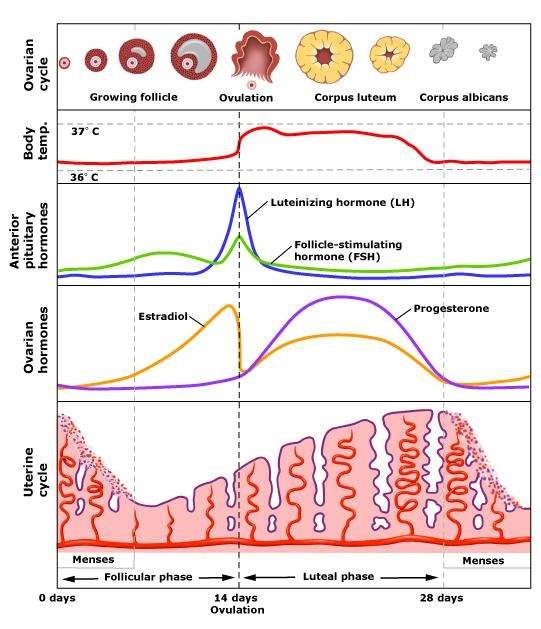 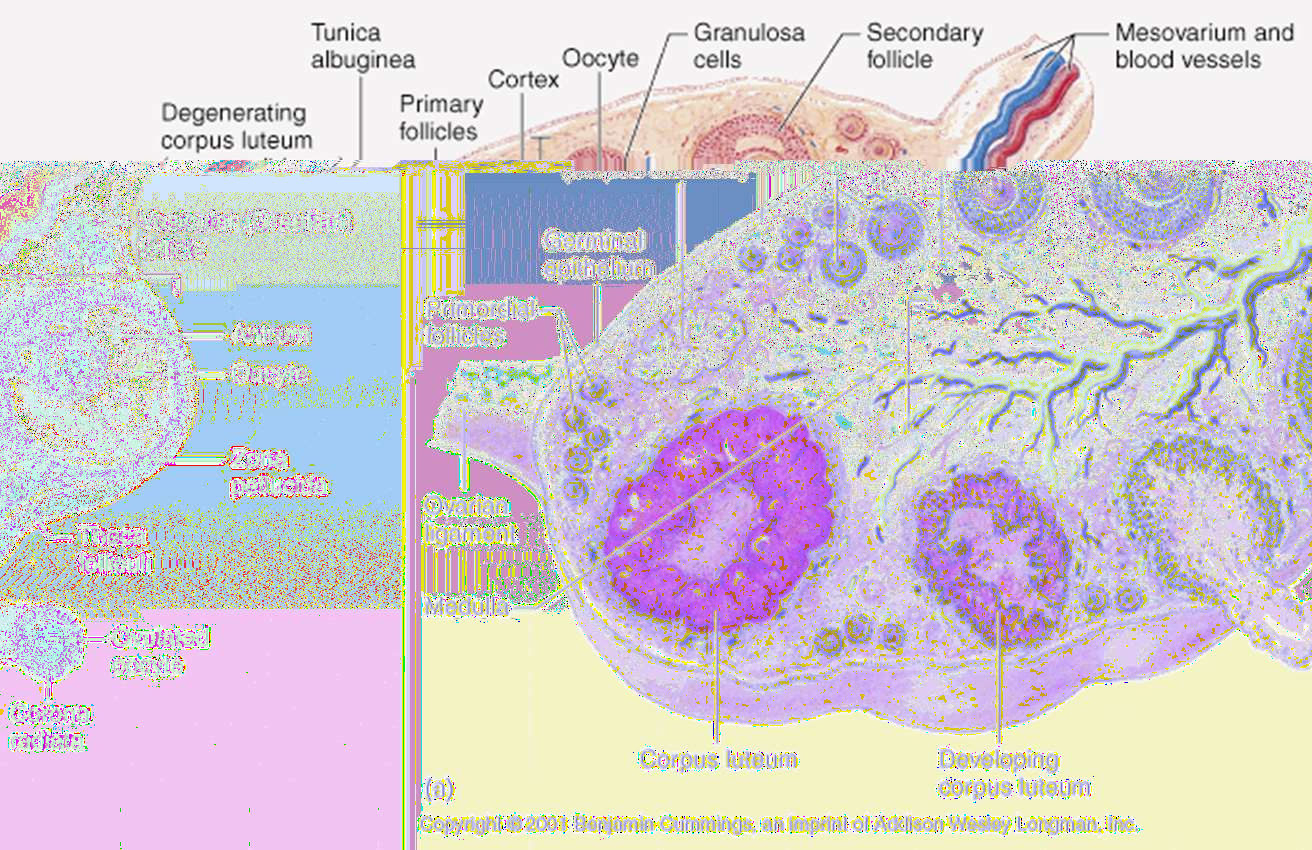 Control of Ovarian Functions
GnRH is secreted from the hypothalmus. This causes  the secretion of LH and FSH from the anterior  pituitary gland.
LH and FSH levels increase (slightly elevated levels of  estrogen and inhibin exhibit little negative  feedback)
	Multiple antral follicles begin to enlarge and secrete  estrogen. Estrogen concentration increase  markedly.
FSH secretion and FSH plasma concentration  decrease.
The increasing plasma estrogen concentration  exerts a “positive” feedback on gonadotropin  secretion
An LH and FSH surge is triggered
Control of Ovarian Functions
Ovulation occurs
The corpus luteum forms and begins to secrete large
amounts of both estrogen and progesterone.
Plasma concentrations of estrogen and  progesterone increase
FSH and LH concentrations secretion are inhibited  and their plasma concentrations decrease
The corpus luteum begins to degrenerate and  decrease its hormone secretion
Plasma estrogen and progesterone concentrations  decrease
FSH and LH concentrations begin to increase and a  new cycle bgins
Effects of Estrogen & Progesterone
Estrogen
Stimulates the growth of the ovary and follicles
Stimulates external genitalia
Stimulates breast growth, particularly ducts and  fat deposition in puberty
Stimulates female body configuration  development during puberty: narrow shoulders,  broad hips, female fat distribution (deposition on  hips and breasts)
Vascular effects (deficiency produces hot  flashes)
Stimulates prolactin secretion but inhibits
prolactin’s milk-inducing action on the breasts
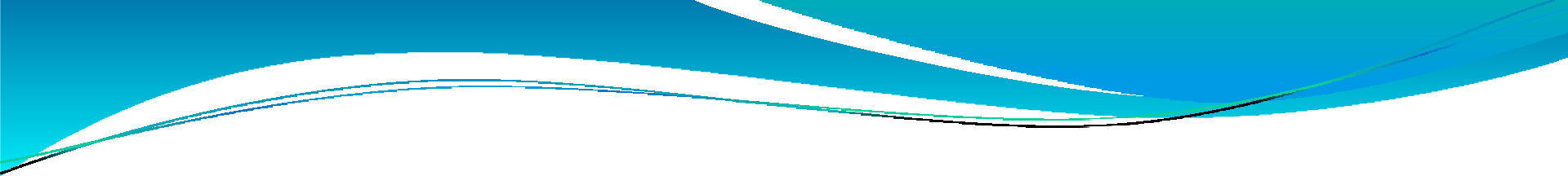 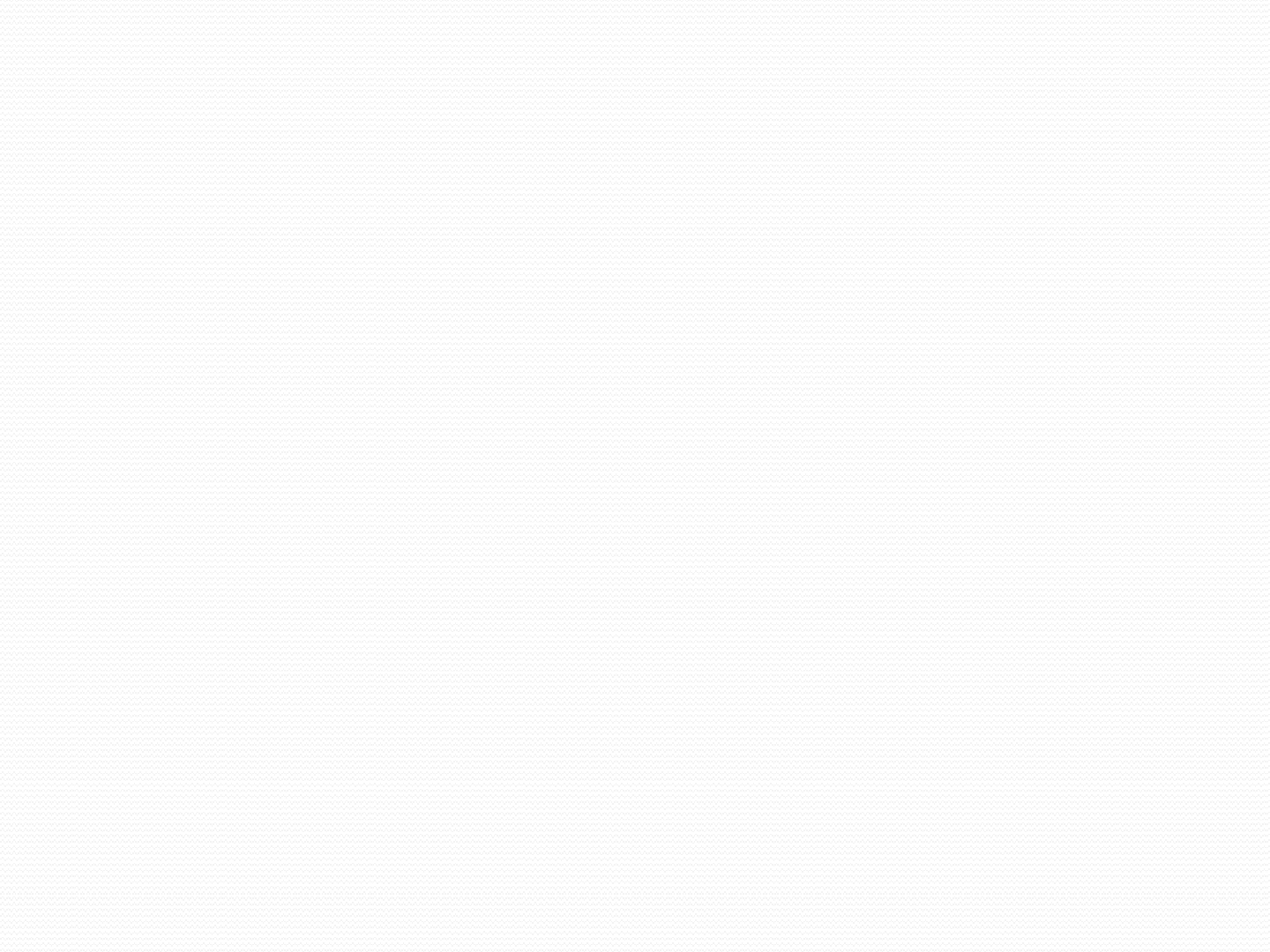 Effects of Estrogen & Progesterone
Progesterone
Converts the estrogen primed endometrium to  an actively secreting tissue suitable for  implantation of the embryo
Decreases contraction of the fallopian tubes  and myometrium
Increases body temperature
Decreases proliferation of vaginal epithelial cells
Induces thick, sticky cervical mucus
Inhibits milk producing effects of prolactin
Stimulates breast growth, particularly glandular  tissue
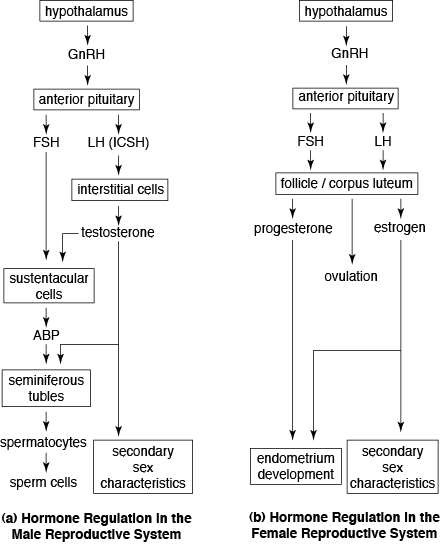 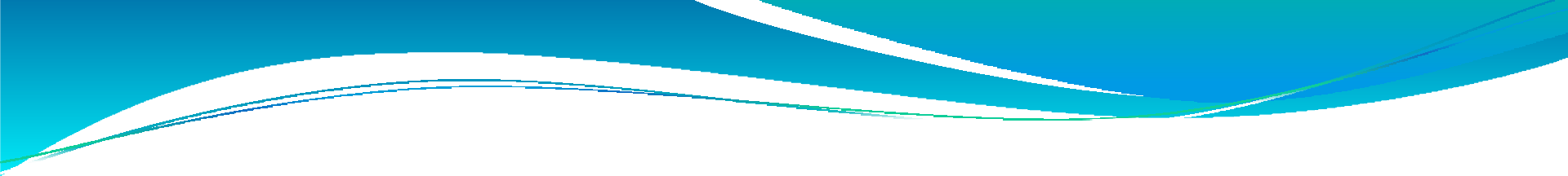 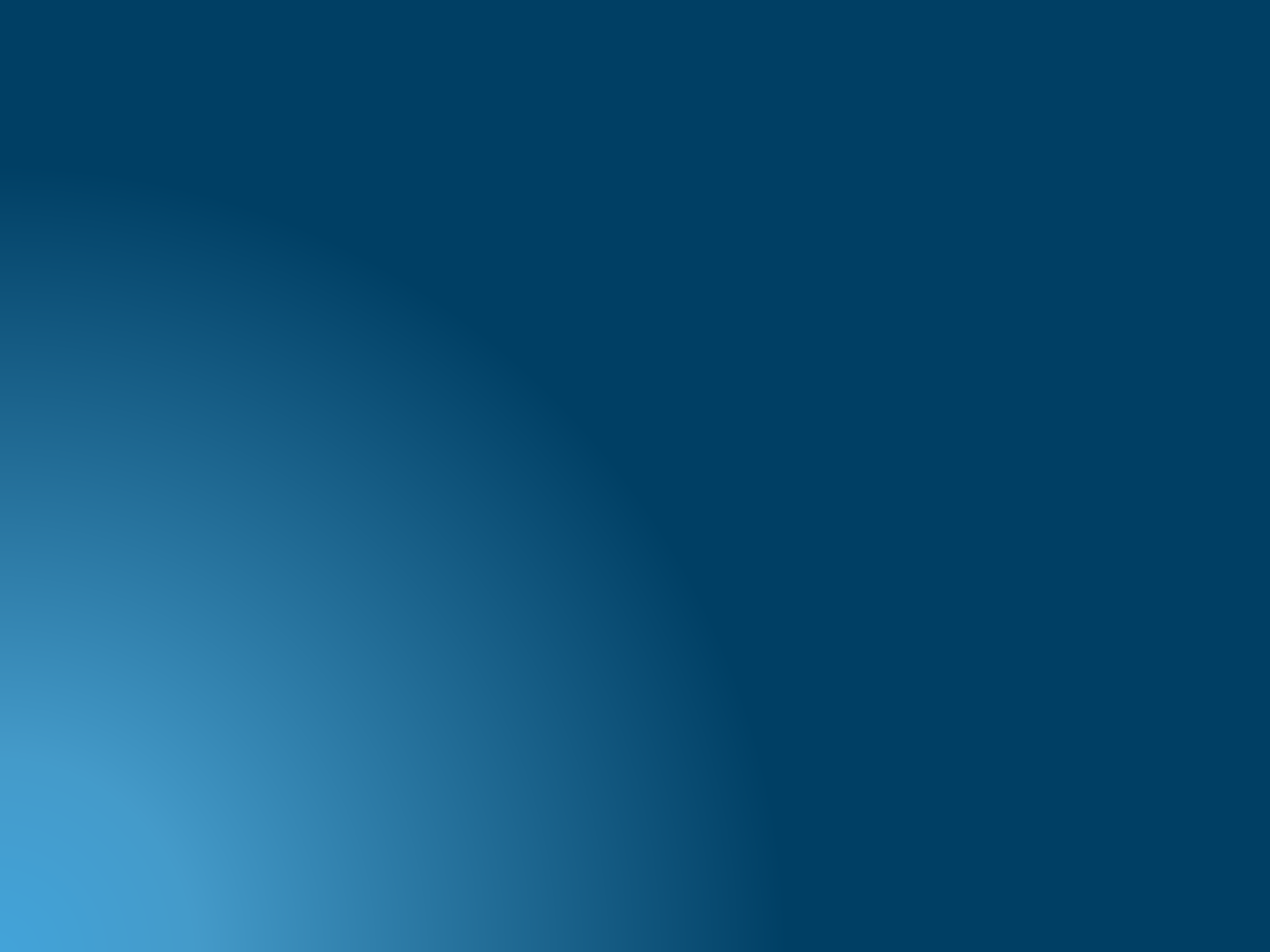 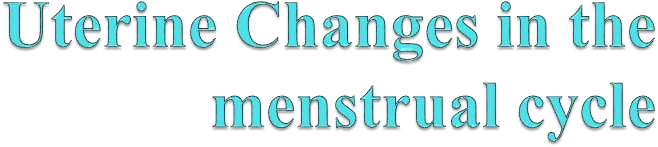 There are mainly 4 phases in the menstrual cycle:
Menstrual phase
Proliferative phase
Secretory phase
Menstrual or Premenstrual phase
109
A diagram of the Menstrual cycle
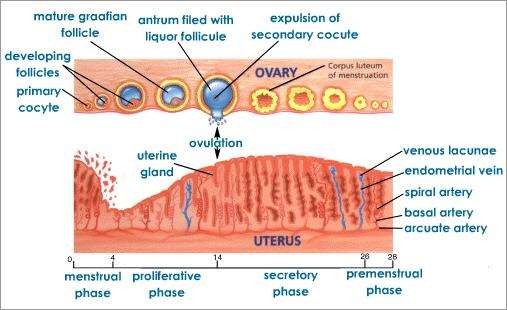 109
Uterine changes are caused by  changes in the plasma  concentrations of estrogen and  progesterone.
109
Menstrual phase
Lasts an average of 3-5days.

Endometrium degenerates resulting in the menstrual flow.

After the menstrual flow the endometrium begins to  thicken due to the influence of estrogen.
109
Proliferative phase
Lasts approximately 10days.
Occurs between the end of the menstrual phase,  during ovulation.
When flow ceases, the endometrium begins to thicken  influenced by estrogen.
Estrogen stimulates growth of the endometrium and  the uterine smooth muscle (myometrium) also  inducing the synthesis of progesterone receptors on  endometrial cells.
109
Secretory Phase
After ovulation the endometrium increases secretory  activity under the influence of progesterone and  estrogen, the formation of the corpus luteum,  progesterone acts upon the endometrium to convert it  to an actively secreting tissue.

The endometrial glands become coiled and filled with  glycogen, the blood vessels become more numerous  and enzymes accumulate in the glands and connective  tissue. These changes are necessary for implantation  and nourishment of a developing embryo.
109
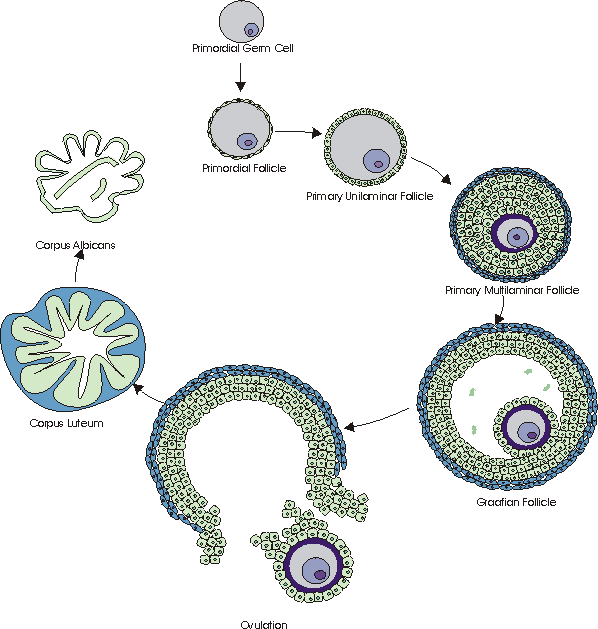 109
109
109
109
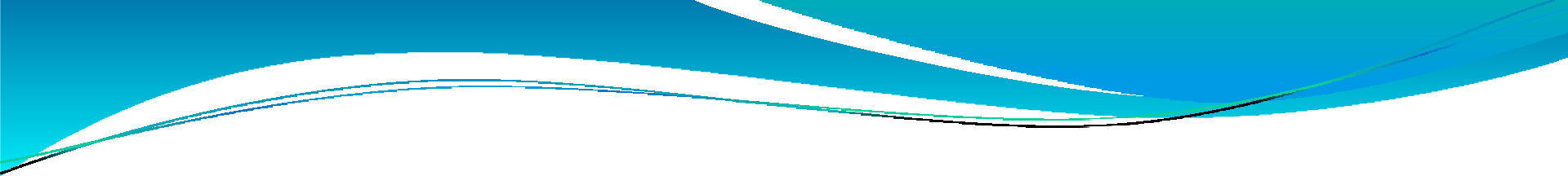 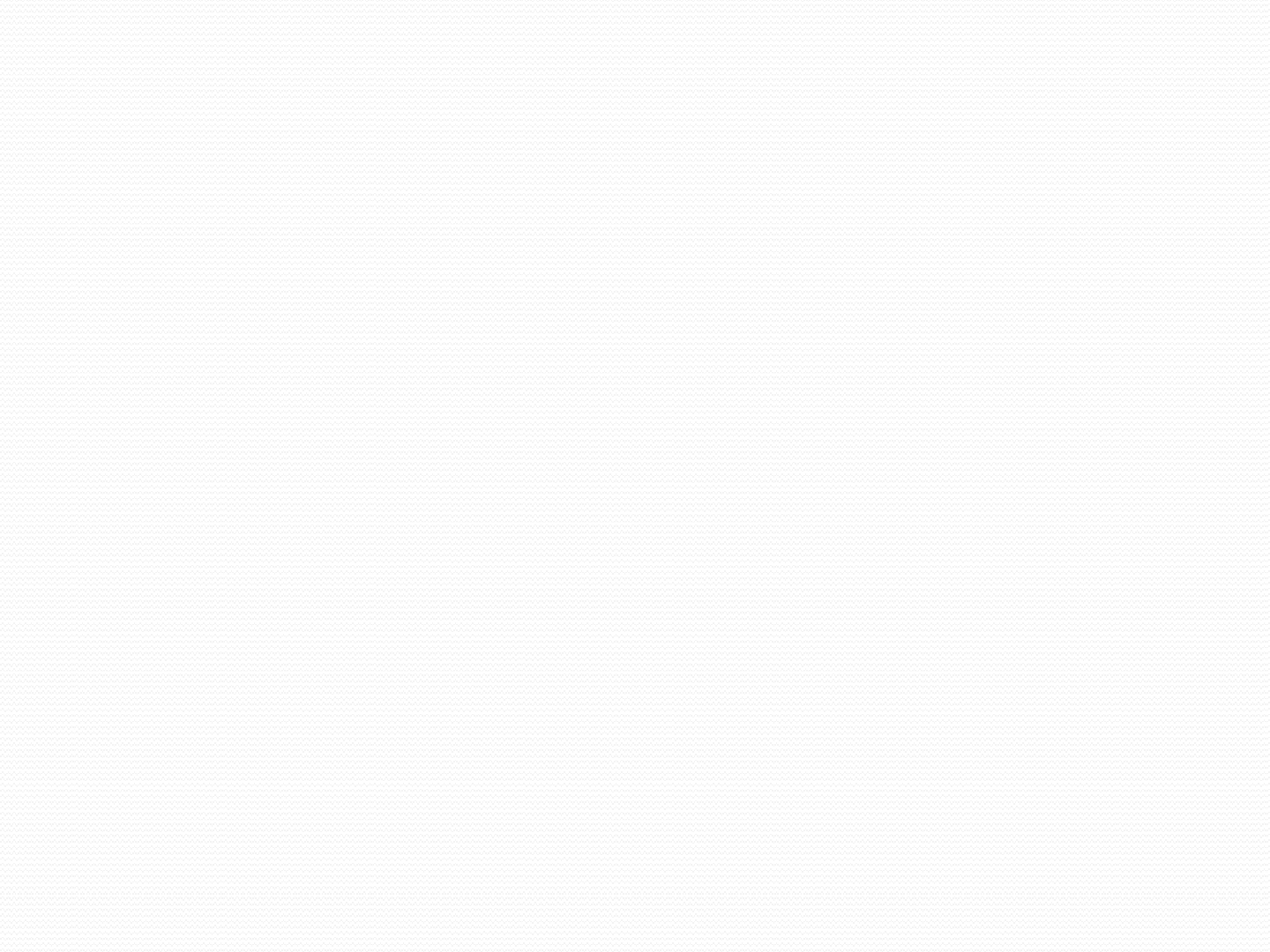 Prostaglandins
Prostaglandins, are like hormones in that they act as  chemical messengers, but do not move to other sites, but  work right within the cells where they are synthesized.
Prostaglandins produced by the endometrium resulting in  vasoconstriction and uterine contractions in response in a  decrease in plasma estrogen and progesterone.
109
109
109
109
phase)
In the brain(the hypothalamus secretes GnRH )
↓
GnRH triggers pituitary gland to release (FSH)
↓
FSH travels to ovaries in bloodstream & initiates growth of  the follicle.
↓
A developed follicle generates estrogen.
↓
Estrogen levels peak approximately 1 day before ovulation  (typically day13).
↓
There is a surge of LH from the pituitary gland. This acts  on the ovarian follicle. A mature egg is released into  fallopian tubes leaving behind the corpus luteum.
109
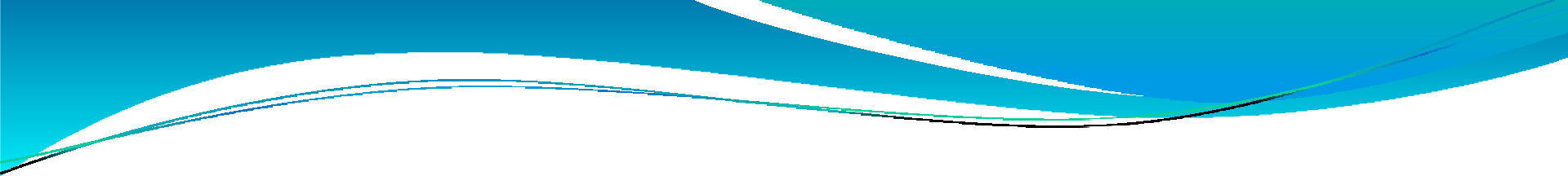 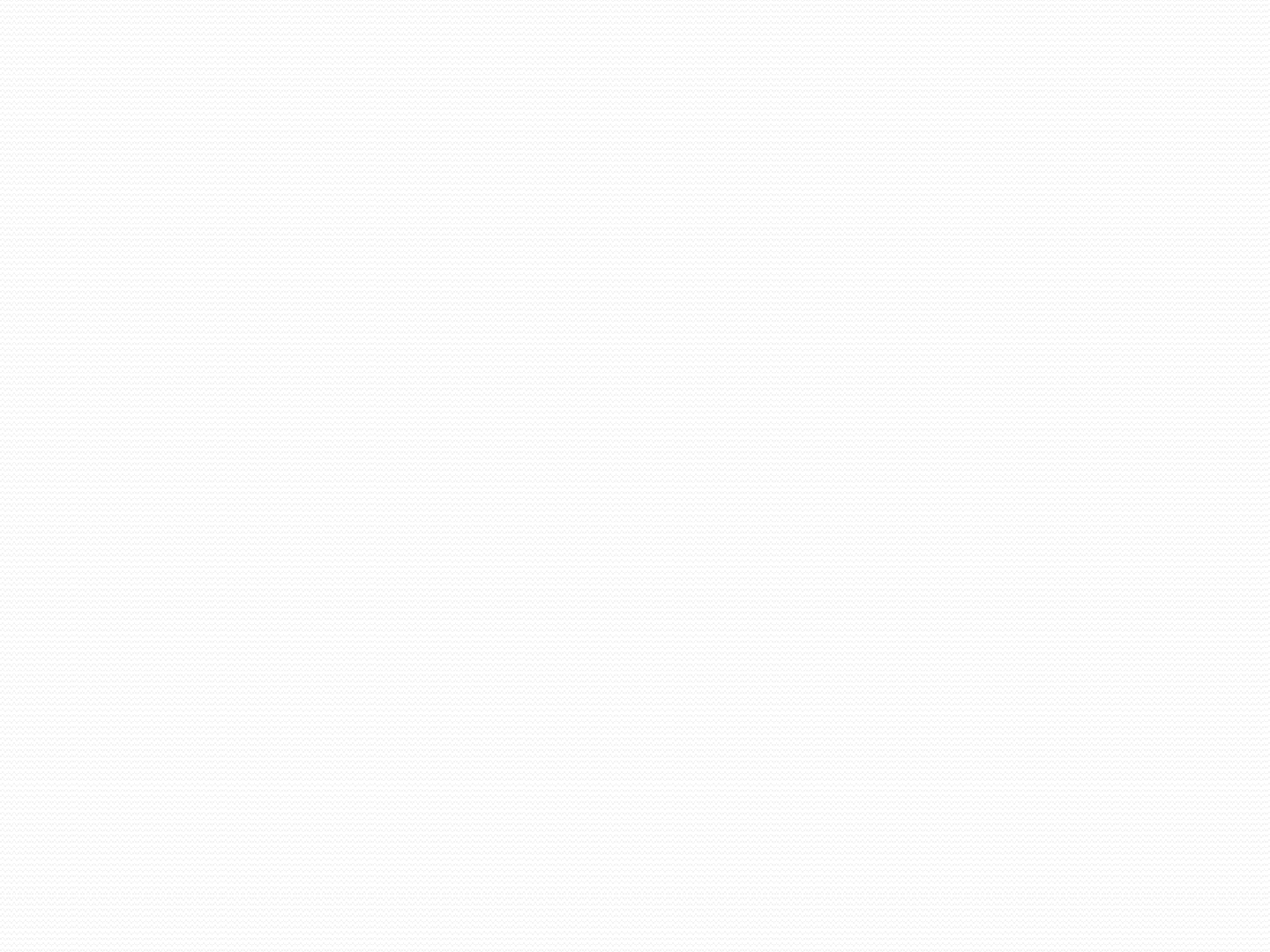 Menopause
Occurs around the age of 50.
It is where menstrual cycles become less regular and will  eventually cease.
Perimenopause– The beginning of menstrual irregularities,  involving emotional and physical changes.
Menopause is due to ovarian failure. Ovaries lose their  ability to respond to gonadotropins because most ovarian  follicles and eggs have disappeared.
109
After menopause there is usually a small amount of estrogen  in the plasma.
The breasts and genital organs gradually atrophy to a large  degree.
Estrogen is needed for bone growth, with little estrogen bone  mass decreases (osteoporosis).
Women experience hot flashes.
There is the increase in incidence of Cardiovascular disease  and coronary artery disease.
109
Administering estrogen increases the risk of developing  uterine endometrial cancer and breast cancer.
Endometrial cancer can be treated with progesterone ,not  breast cancer.
Drugs called selective estrogen receptor modulators (SERMs)  are being used as hormone replacers. They activate estrogen  receptor in certain tissues.
SERMs act as estrogen antagonists, therefore it could be used  to treat osteoporosis, heart attacks and Alzheimer’s disease.
109
Pregnancy
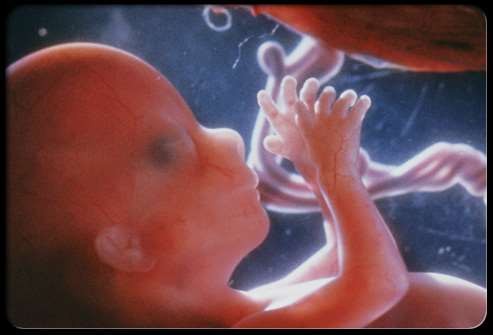 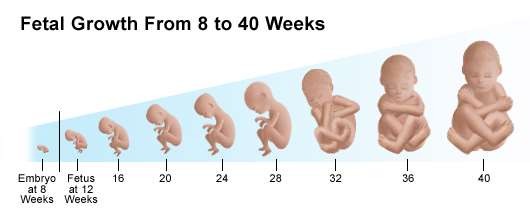 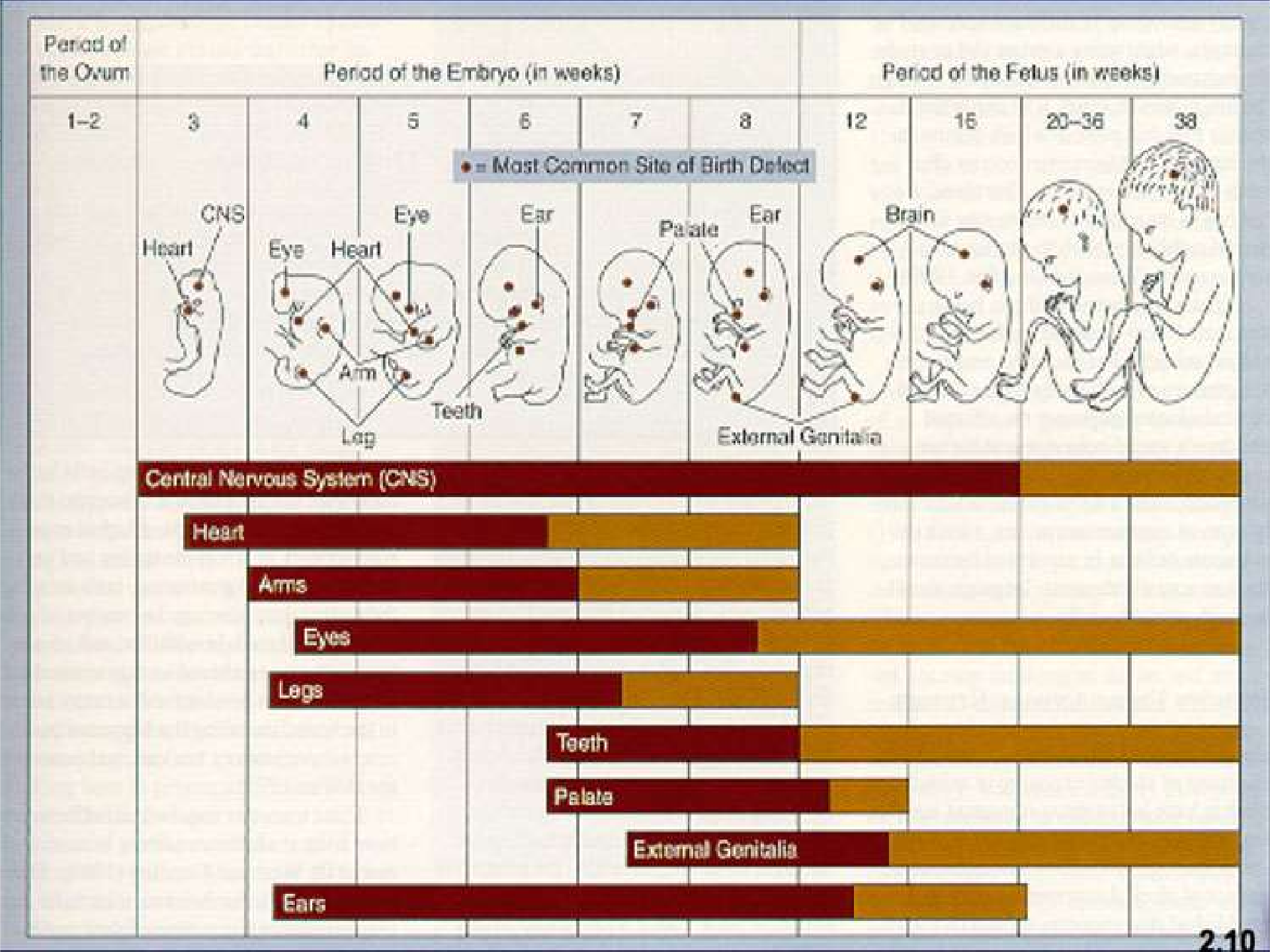 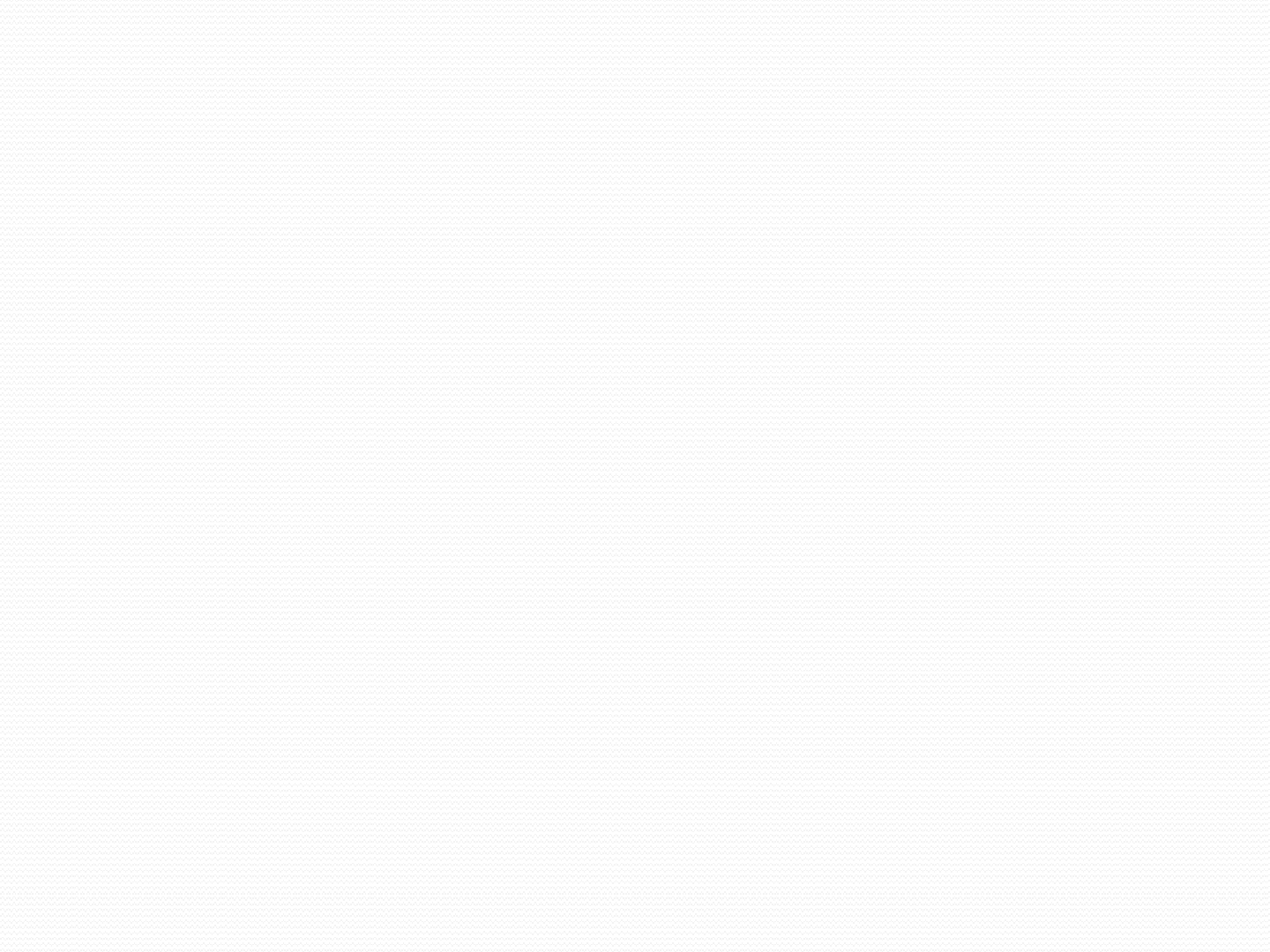 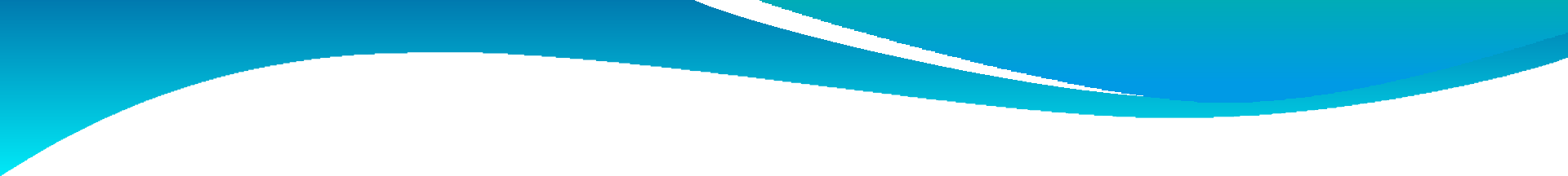 P⚫RIfEoGvuNmANisCfeYrtilized by a sperm the  fertilized ovum begins to divide  and becomes a fetus.
This period of the fetus is called  pregnancy or gestation.
Lasts approx 40 weeks
Levels of estrogen and  progesterone increase steadily
Their function are to:
Maintain the endometerium
Development of breasts for  lactation
Suppression of development of  new	ovarian follicles.
EVENTS OF EARLY PREGNANCY
Fertilization
Takes place 24 hours after  ovulation.
In a distal portion of the  oviduct(ampulla).
4 days after ovulation, the fertilized  ovum (blastocyst) arrives in the  uterine cavity
Implantation
The blastocyst floats in the cavity for 1 day.
Then implants in the endometrium 5 days after  ovulation.
A low estrogen/progesterone ratio	is needed for the  endometrium to be receptive to the fertilized ovum.
At implantation the blastocyst consists of an inner  mass of cells. This is the fetus.
Outer rim of cells is called the trophoblast.
Trophoblast contributes the fetal portion of the  placenta.
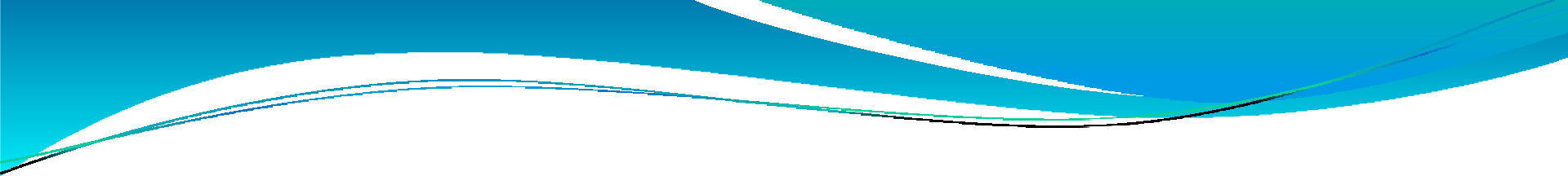 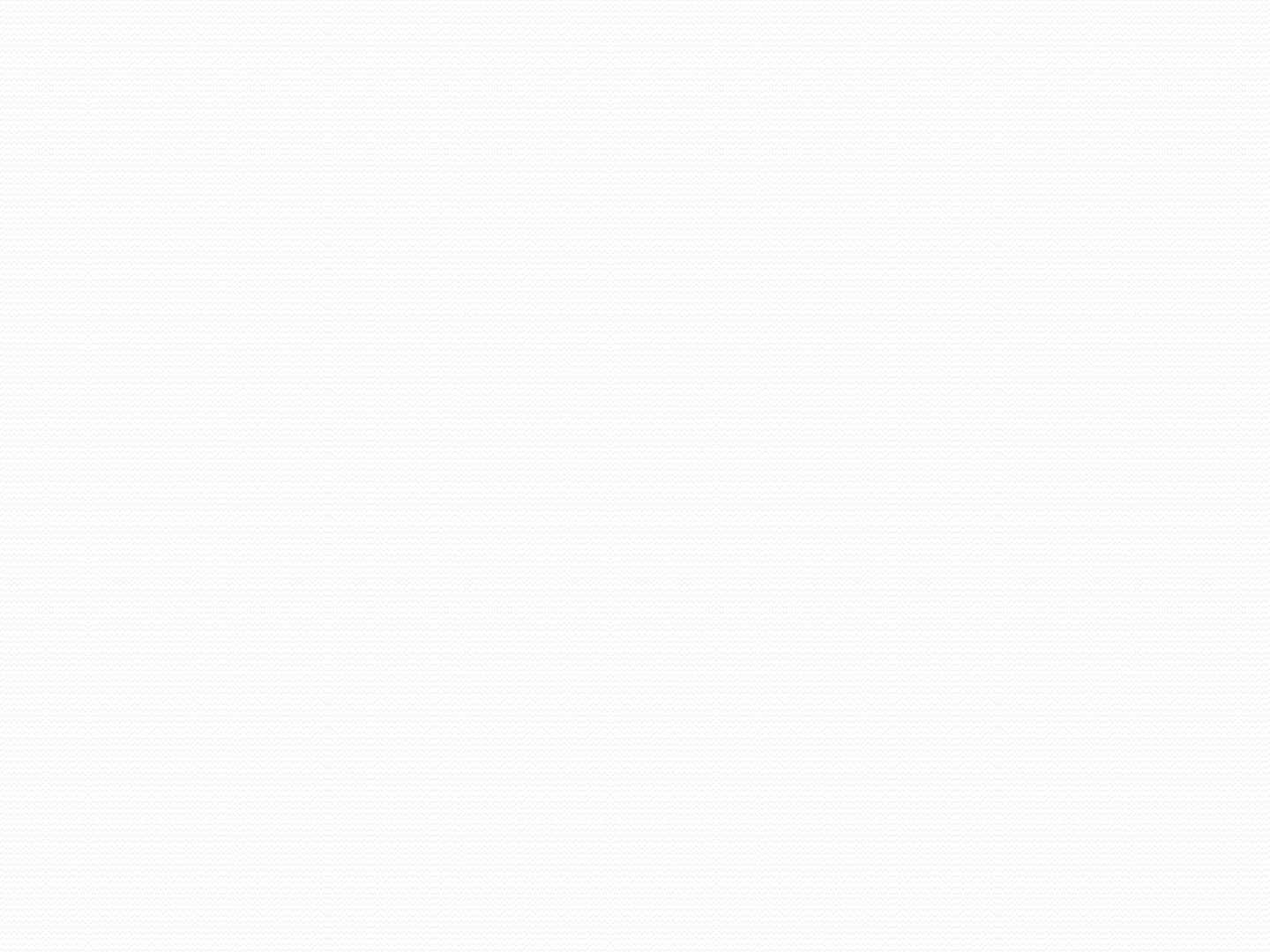 Trophoblastic cells proliferate and form the  syncytiotrophoblast.
Its function is to allow the blastocyst to penetrate deep  into the endometrium
Secretion of HCG
Trophoblast becomes the placenta.
Begins secreting HCG, 8 days after  ovulation.
HCG “informs” the corpus luteum that  fertilization has occurred.
Corpus luteum synthesizes progesterone  and estrogen to maintain the endometrium  for implantation.
High levels of estrogen and progesterone suppress the  development of the next cohort of ovarian follicles.
The pregnancy test is based on the excretion of HCG in the
urine.
Hormones of pregnancy  The First Tri-mester
HCG is produced by the trophoblast.
HCG also stimulates corpus luteal  production of progesterone and  estrogen.
Second and Third Tri-mesters
Progesterone is produced by the  placenta.
Estriol (a major form of estrogen) is  also produced.
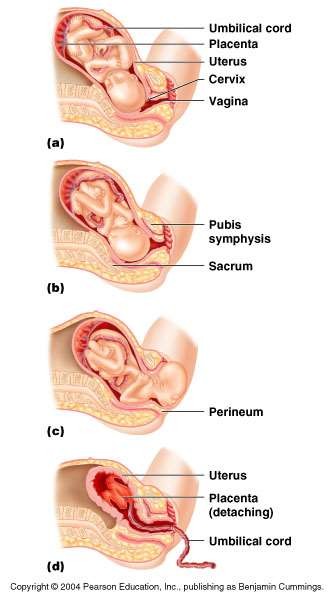 PARTURITION
Delivery of the fetus.
The following events may contribute to parturition:
Fetus reaches a critical size.
Thus distention of uterus increases its contractility.
Braxton Hicks contractions begin approximately one  month before parturition.
Cortisol increases estrogen/progesterone ratio.
This increases the sensitivity of the uterus to  contractile stimuli.
Estrogen stimulates production of the prostaglandins.
Prostaglandins increase the intra-cellular calcium  concentration of uterine smooth muscle.
This thereby increases contractility.
Oxytocin is used to induce labour.
The dilation of the cervix stimulates oxytocin  secretion.
LACTATION
Estrogen and progesterone stimulate the growth and  development of breasts.
Hence preparing them for lactation.
Estrogen stimulates prolactin secretion.
Prolactin is very high during pregnanc but lactation  does not occur.
This is due because progesterone and estrogen block  the action of prolactin.
After parturition, estrogen and progesterone levels fall  therefore they no longer block the prolactin.
Hence lactation can now proceed.
Lactation is maintained by suckling.
This stimulates the secretion of oxytocin and  prolactin.
During lactation there is a suppression of ovulation.
Prolactin inhibits GnRH secretion by the  hypothalamus.
FSH and LH secretion by the anterior pituitary
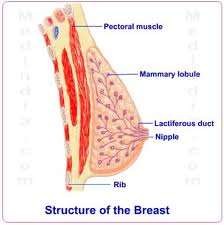 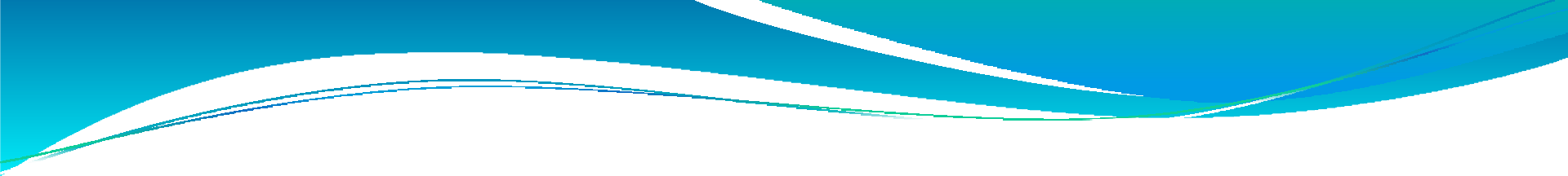 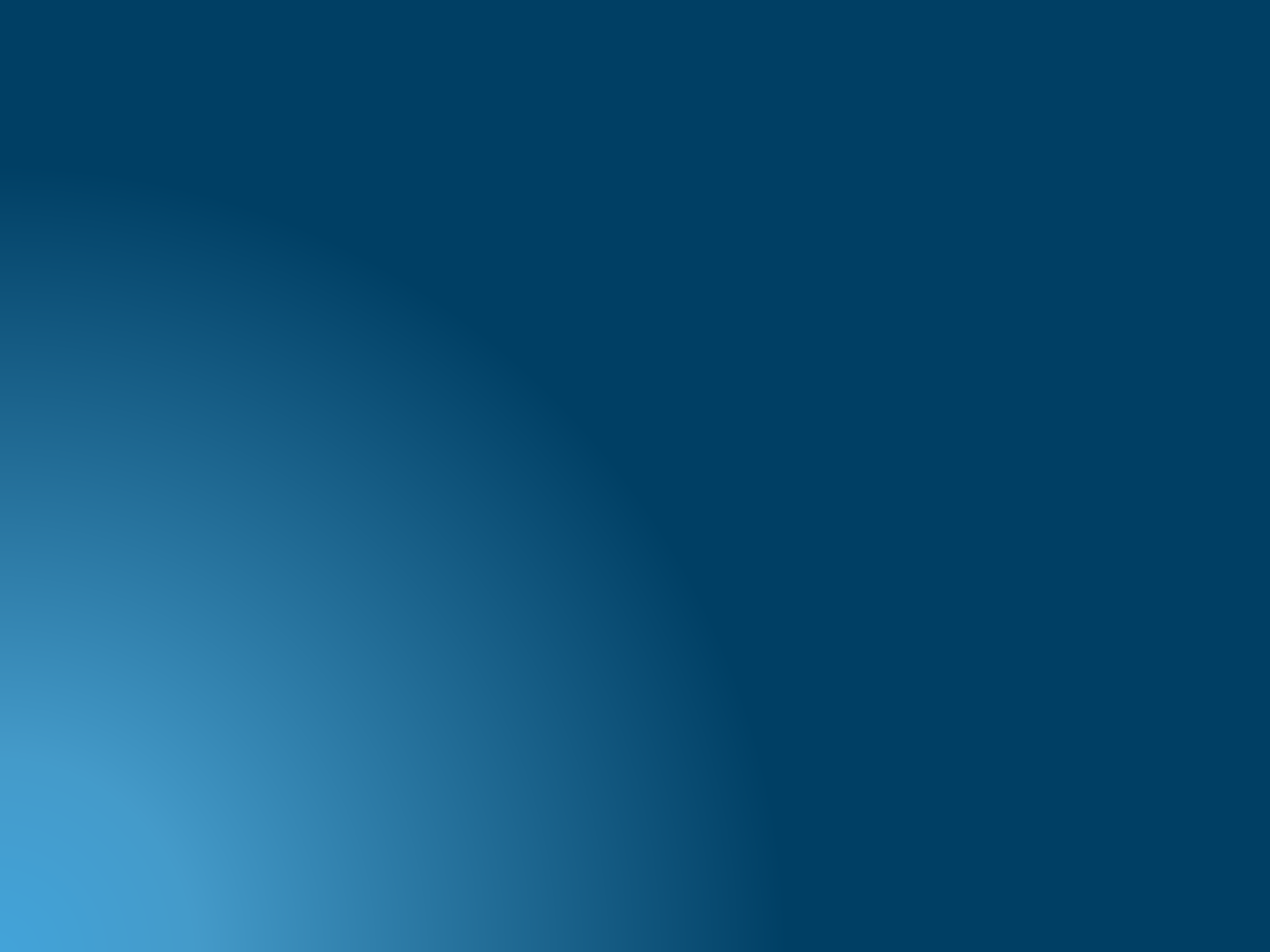 MENOPAUSE
Occurs at approximately at	50  years
Several years preceding  menopause anovulatory becomes  common
The number of ovarian follicles  also decreases

Estrogen secretion decreases and  eventually declines
Due to the decreased levels there  is a negative feedback on anterior  pituitary
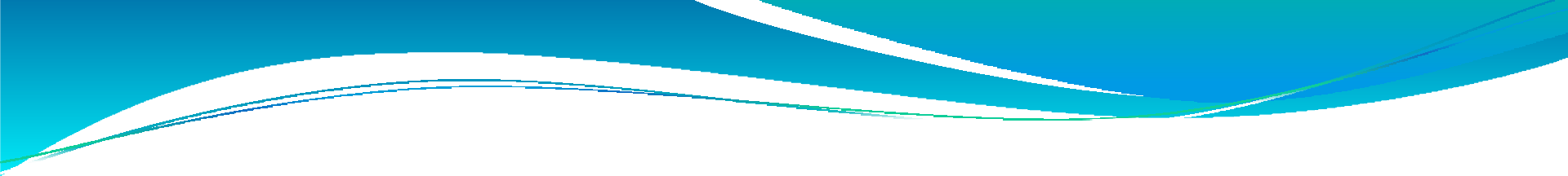 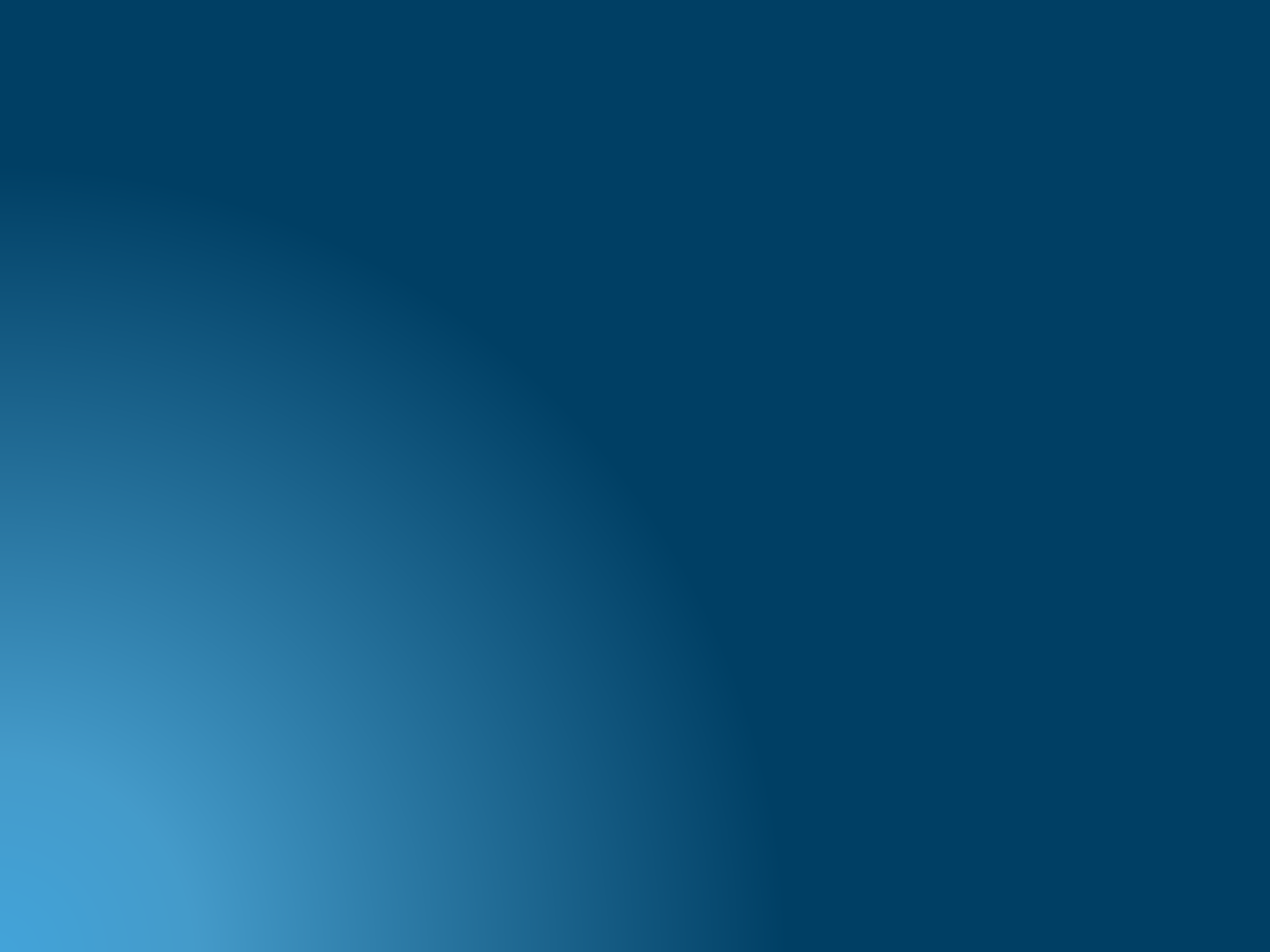 Symptoms of menopause  are caused by:
Loss of ovarian source of estrogens
Thinning of the vaginal epithelium
Decreased vaginal secretions
Decreased breast mass
Accelerated bone loss
Vascular instability (*hot flashes*)
Emotional liability
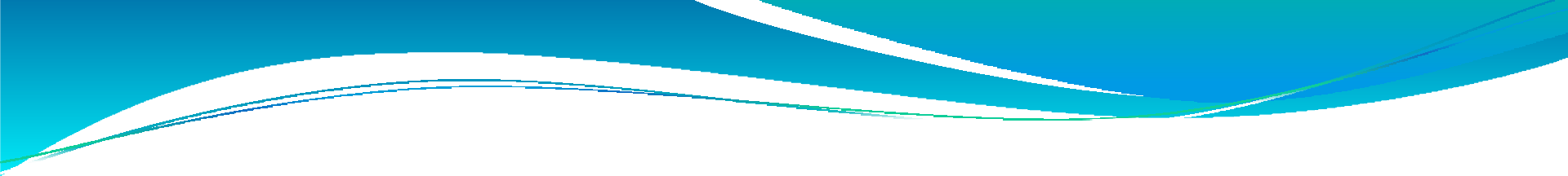 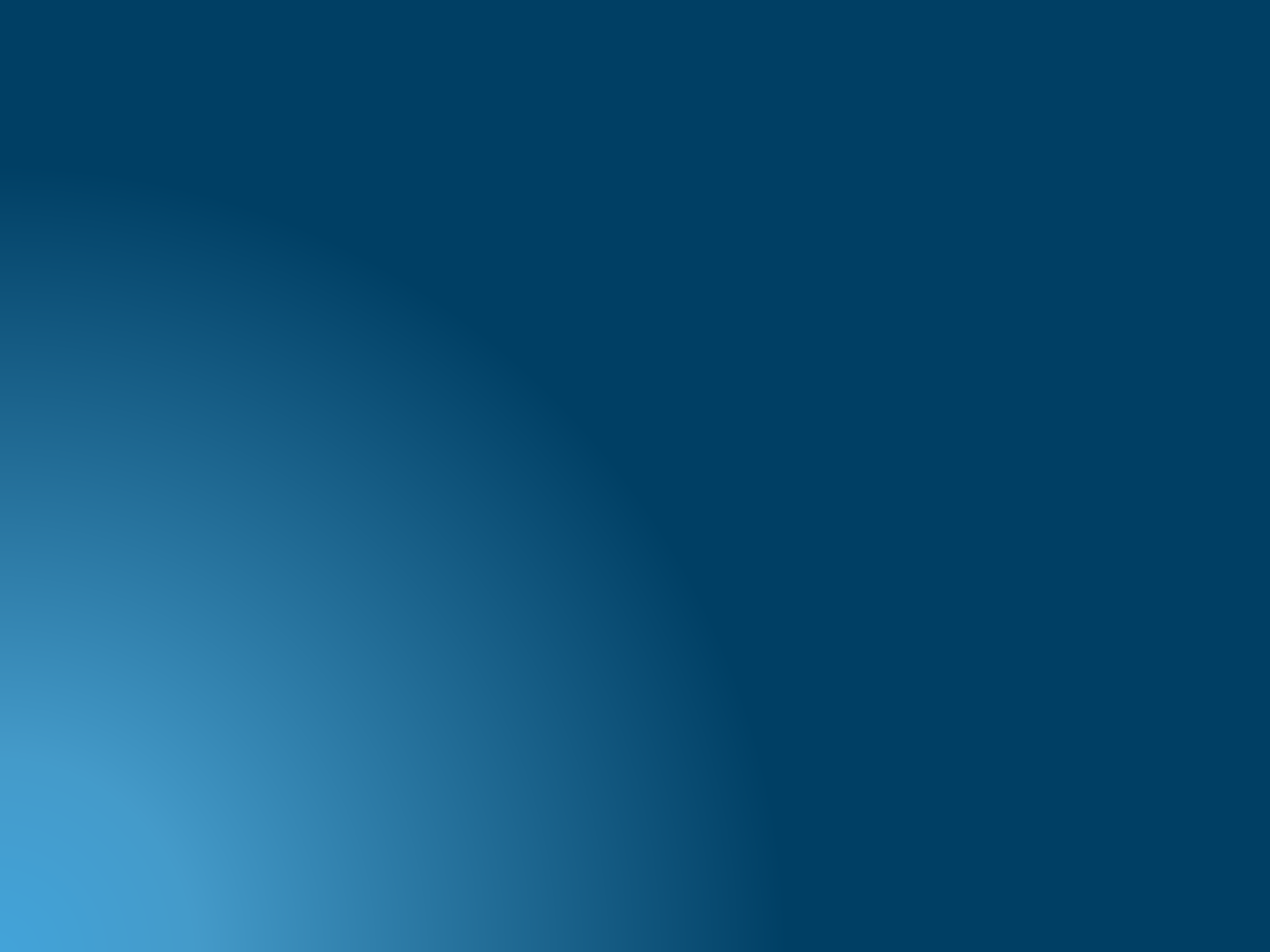 NB//
estrogen can be produced from  androgenic precursors in adipose tissue.  Obese woman tend to be less symptomic  than non obese women.


ESTROGEN REPLACEMENT THERAPY
Aims at replacing the ovarian source of  estrogen, thus minimizing or preventing  the symptoms of menopause.
ANDROPAUSE
Andropause or male menopause

sometimes colloquially called  "man-opause"
This relates to the slow but steady reduction of the  production of the hormones testoerone and  dehydroepiandrosteronen	in middle-aged men
Unlike women, middle-aged men do not experience a  complete and permanent physiological shutting down  of the reproductive system
This drop in testosterone levels is considered to lead in  some cases to loss of energy and concentration,  depression, and mood swings.
Many experience bouts of impotence
Premature andropause can occur in males who  experience excessive female hormone stimulation  through workplace exposure to estrogen
The following treatments have been found to be  effective. These include:
Hormone replacement therapy
Exercise, dietary changes, stress reduction
Selective androgen receptor modulators have also been  proposed.